ПРОЕКТ В ПОДГОТОВИТЕЛЬНОЙ ГРУППЕ
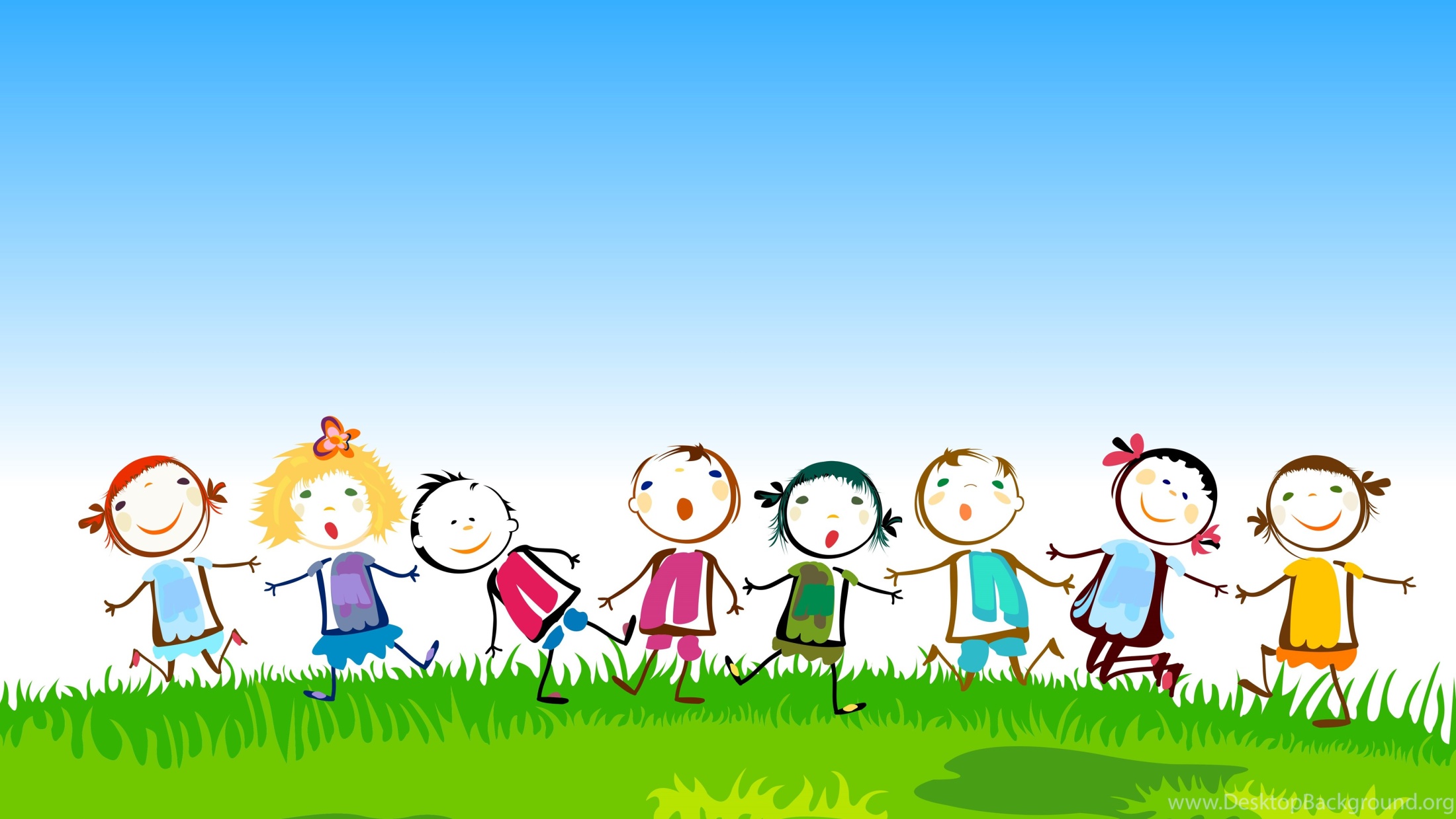 ЗА ЗДОРОВЬЕМ В ЛЕТО
ВОСПИТАТЕЛИ: СУЛЕЕВА Г. Н.
                      КУЗНЕЦОВА Н. А.
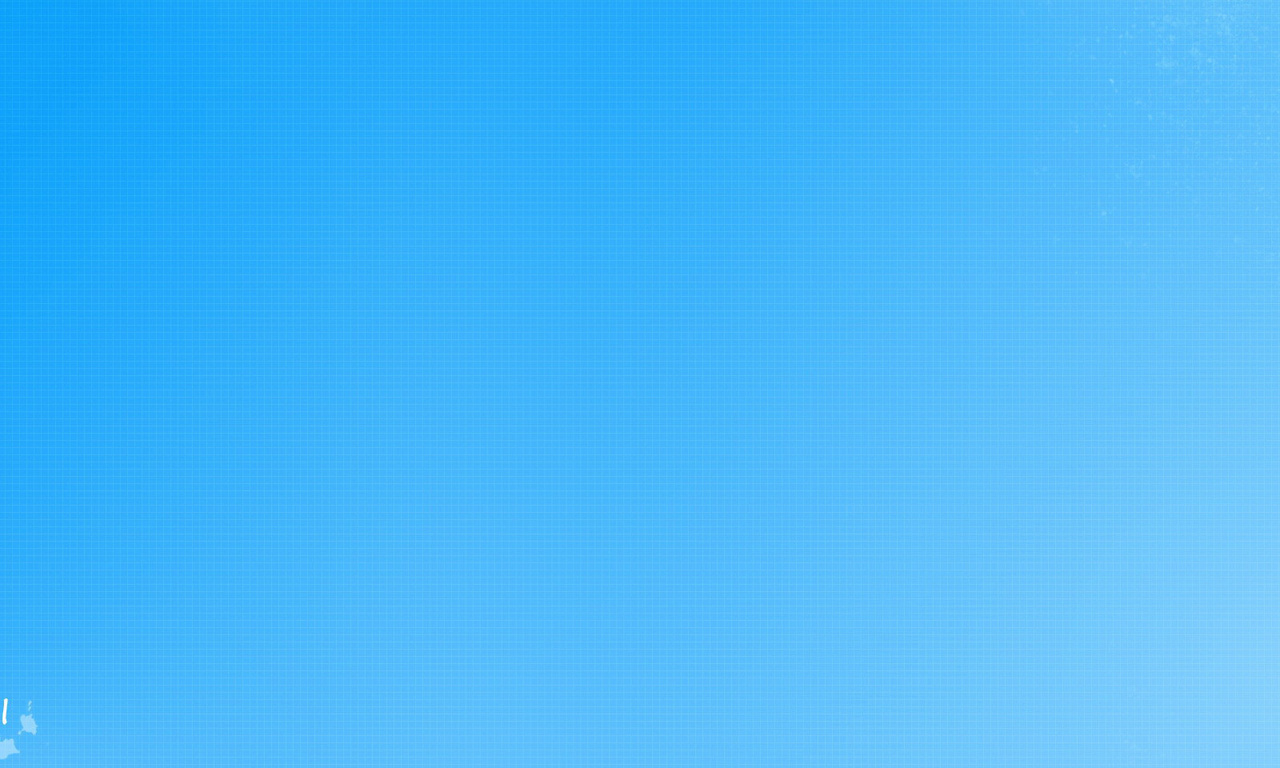 ВИД ПРОЕКТА: ПОЗНАВАТЕЛЬНО-ОЗДОРОВИТЕЛЬНЫЙ 

ПРОДОЛЖИТЕЛЬНОСТЬ: ИЮНЬ - АВГУСТ
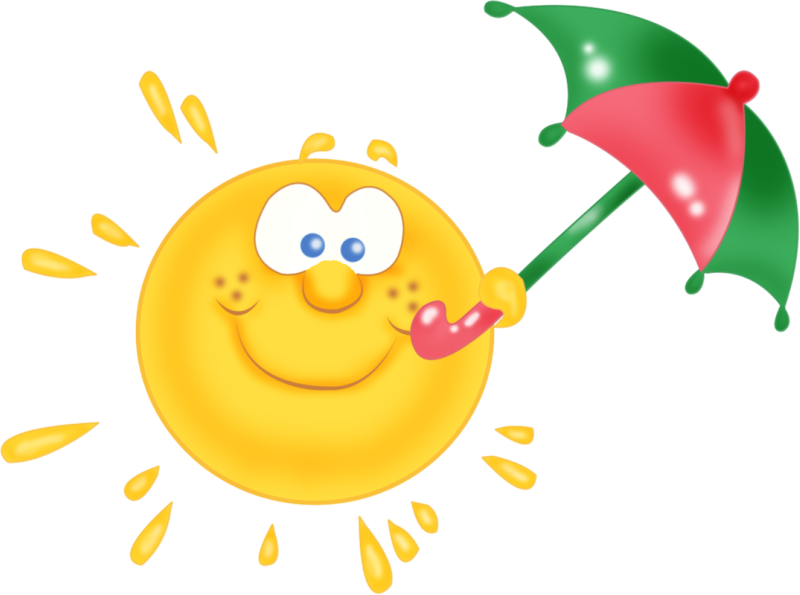 Актуальность
реализации проекта:
Лето – самое благоприятное время для укрепления и развития здоровья детей. Именно летом дошкольники много времени проводят на участке, на свежем воздухе, где они получают максимум впечатлений и положительных эмоций – подвижные игры, физкультурные развлечения, закаливающие процедуры, спортивные праздники, употребление в пищу витаминов.
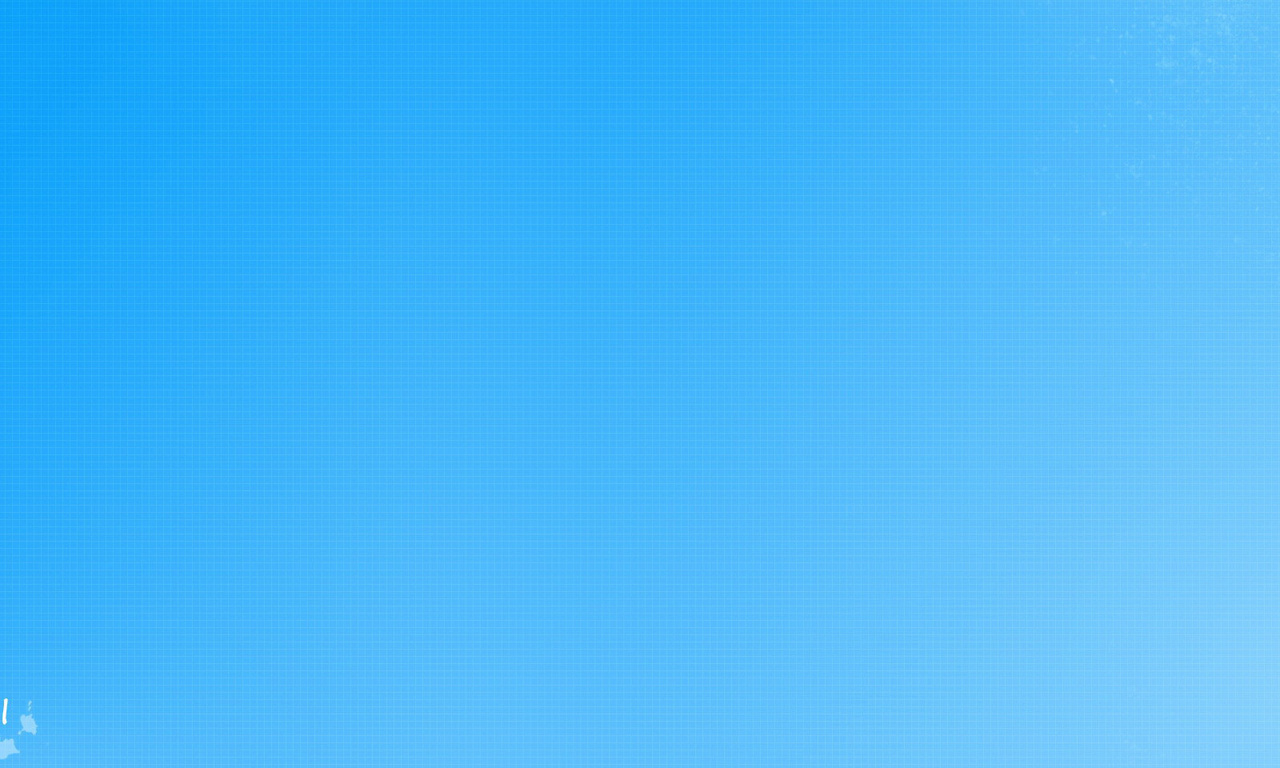 Грамотно организованная летняя работа в ДОУ, охватывающая всех участников образовательного процесса, представляет широкие возможности для укрепления физического и психического здоровья воспитанников, развитие у них познавательного интереса, а также повышение компетентности родителей в области организации отдыха детей.

   Проект предполагает целый ряд педагогических  и оздоровительных мероприятий, которые будут совмещаться в процессе пребывания детей в детском саду. Система работы предполагает максимальное пребывание детей на свежем воздухе, соблюдение двигательного режима, оздоровительные процедуры. Особое внимание уделяется организации досуга детей.
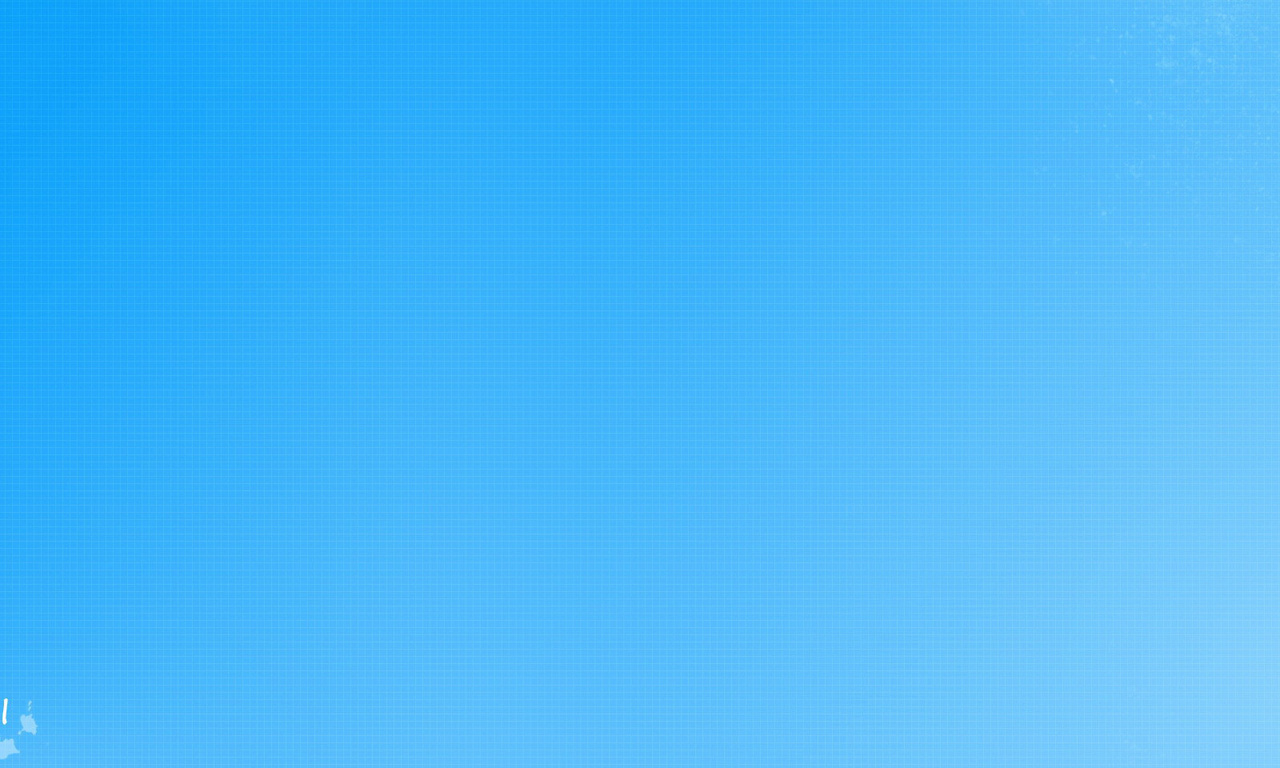 ЦЕЛИ:
РЕАЛИЗАЦИЯ КОМПЛЕКСНОГО ПОДХОДА К ВОПРОСУ ОХРАНЫ И УКРЕПЛЕНИЯ  ФИЗИЧЕСКОГО ЗДОРОВЬЯ ДЕТЕЙ В ЛЕТНИЙ ПЕРИОД ЧЕРЕЗ ФОРМИРОВАНИЕ У НИХ ДВИГАТЕЛЬНЫХ НАВЫКОВ, ЗНАНИЙ И ЦЕННОСТЕЙ ЗДОРОВОГО ОБРАЗА ЖИЗНИ.
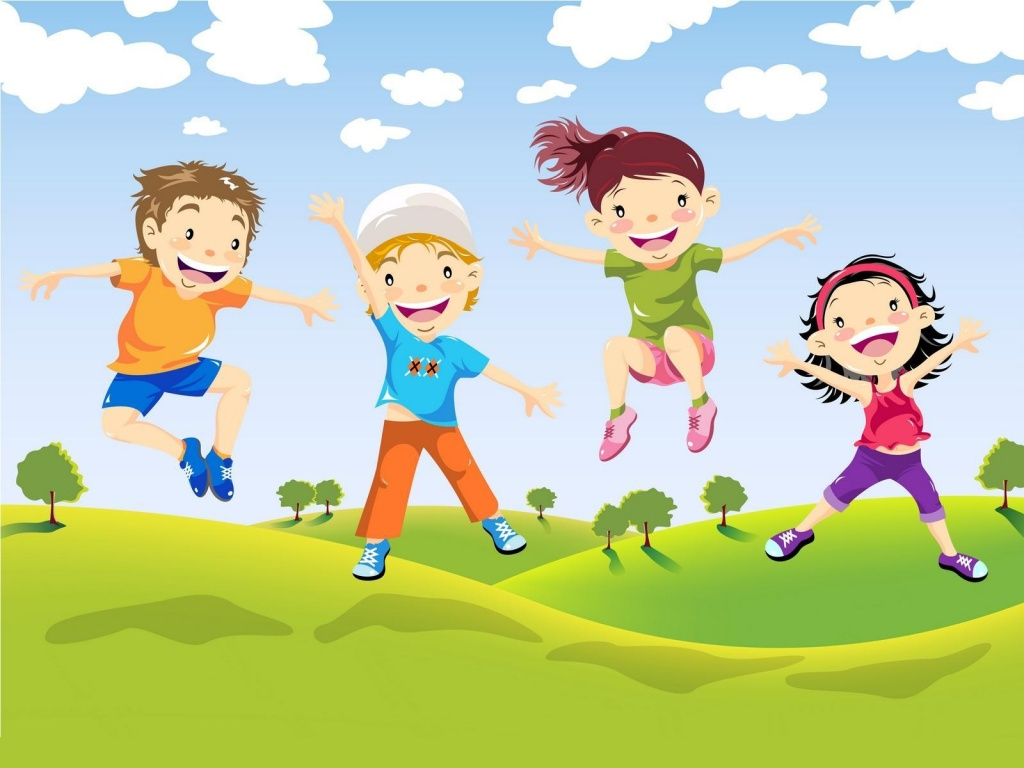 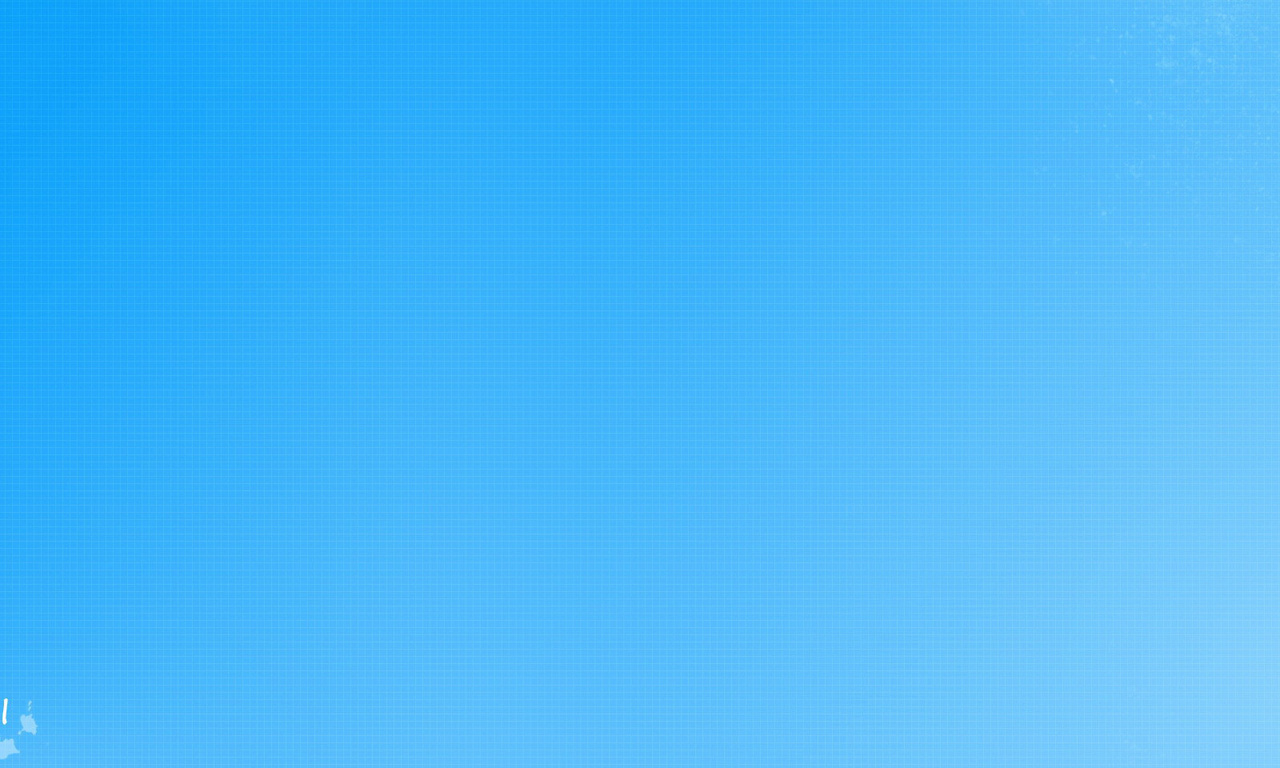 ЗАДАЧИ ПРОЕКТА:
СПОСОБСТВОВАТЬ УКРЕПЛЕНИЮ ЗДОРОВЬЯ ДЕТЕЙ, ПОВЫШЕНИЮ АДАПТАЦИОННЫХ ВОЗМОЖНОСТЕЙ ДЕТСКОГО ОРГАНИЗМА.

ФОРМИРОВАТЬ У ДЕТЕЙ ПОТРЕБНОСТИ В ЕЖЕДНЕВНОЙ ДВИГАТЕЛЬНОЙ АКТИВНОСТИ.

РАЗВИВАТЬ ФИЗИЧЕСКИЕ КАЧЕСТВА.

СОВЕРШЕНСТВОВАТЬ ЛОВКОСТЬ, КООРДИНАЦИЮ ДВИЖЕНИЙ, ВОСПИТЫВАТЬ ВЫНОСЛИВОСТЬ, ИНТЕРЕС К ЗАНЯТИЮ СПОРТОМ.

ВОСПИТЫВАТЬ ПОТРЕБНОСТЬ В ЗОЖ.
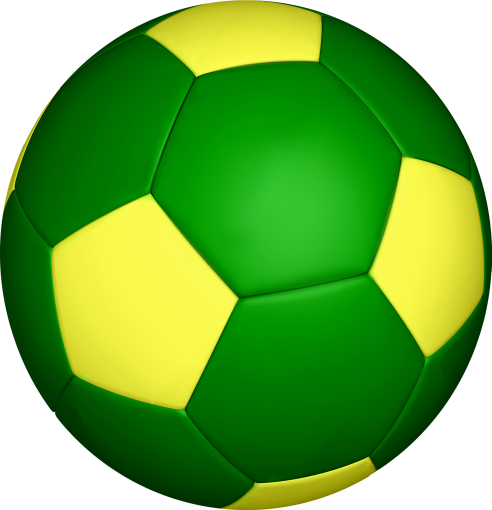 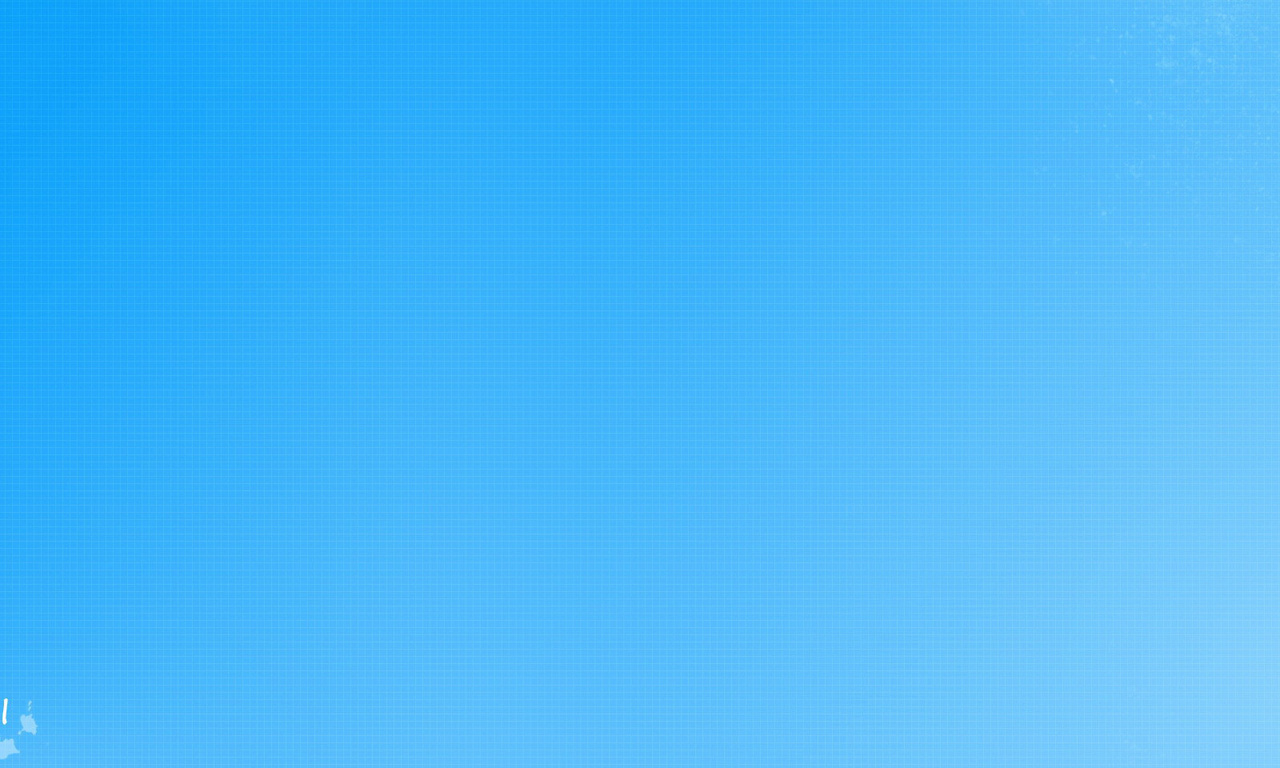 ОЖИДАЕМЫЙ РЕЗУЛЬТАТ:
ВВЕДЕНИЕ ОПТИМАЛЬНОГО ДВИГАТЕЛЬНОГО РЕЖИМА ДЕТЕЙ В ЛЕТНИЙ ПЕРИОД.

2. СНИЖЕНИЕ УРОВНЯ ЗАБОЛЕВАЕМОСТИ В ЛЕТНИЙ ПЕРИОД.

3. ОВЛАДЕНИЕ НАВЫКАМИ САМООЗДОРОВЛЕНИЯ.
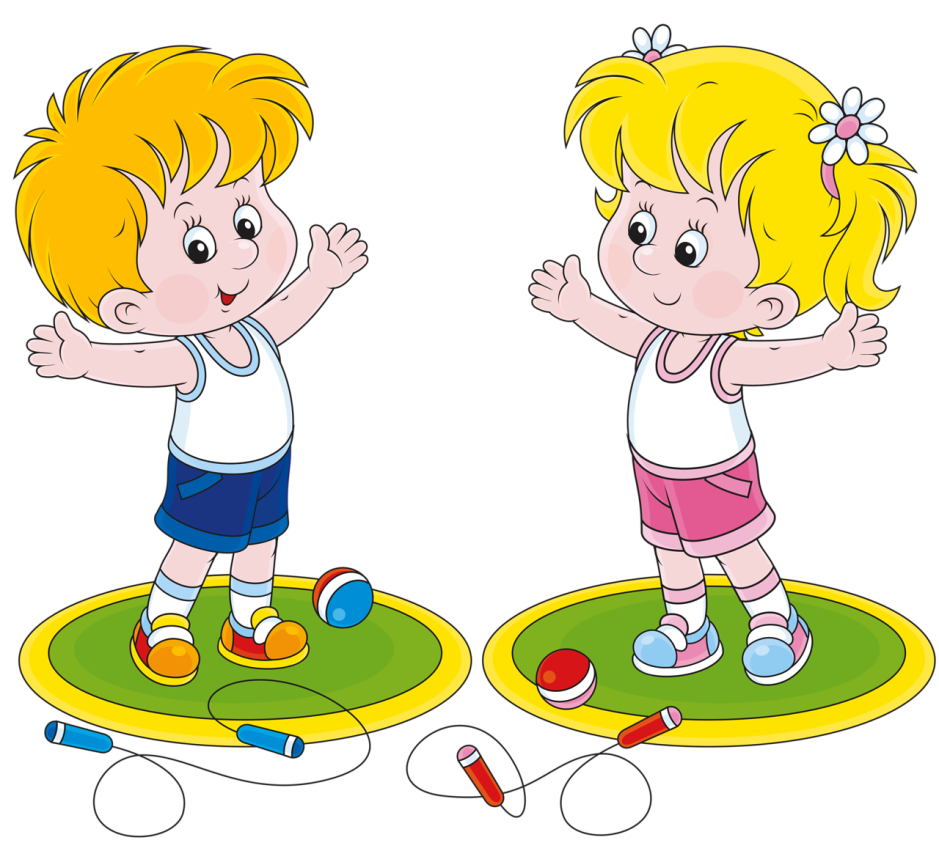 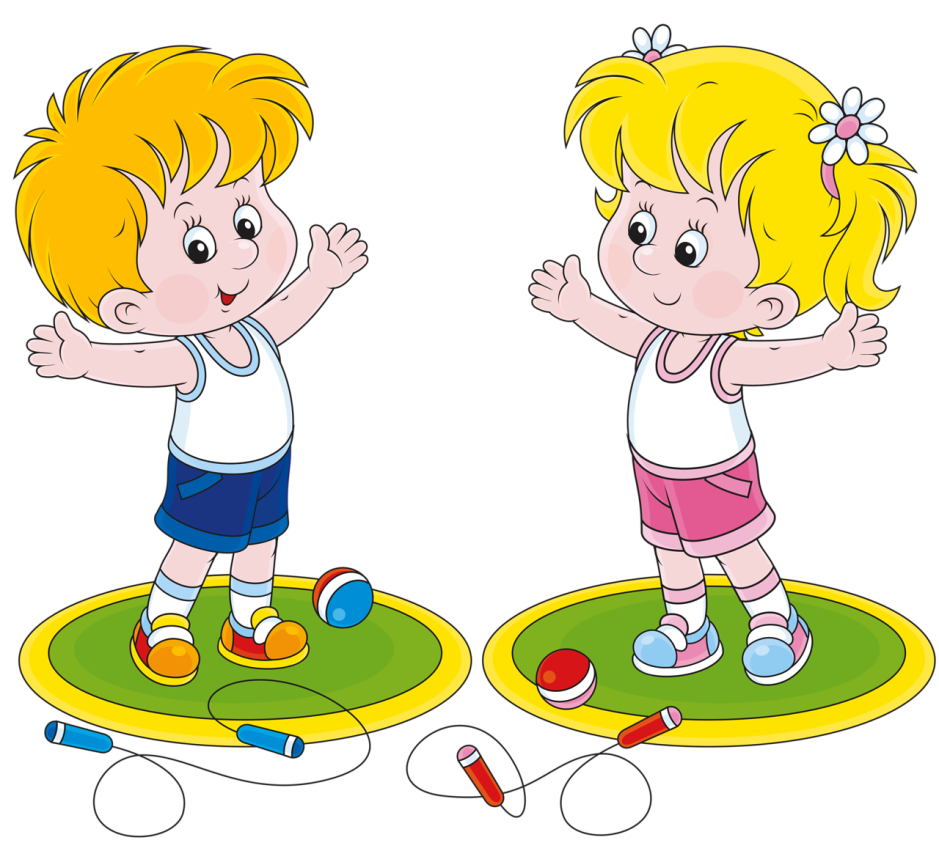 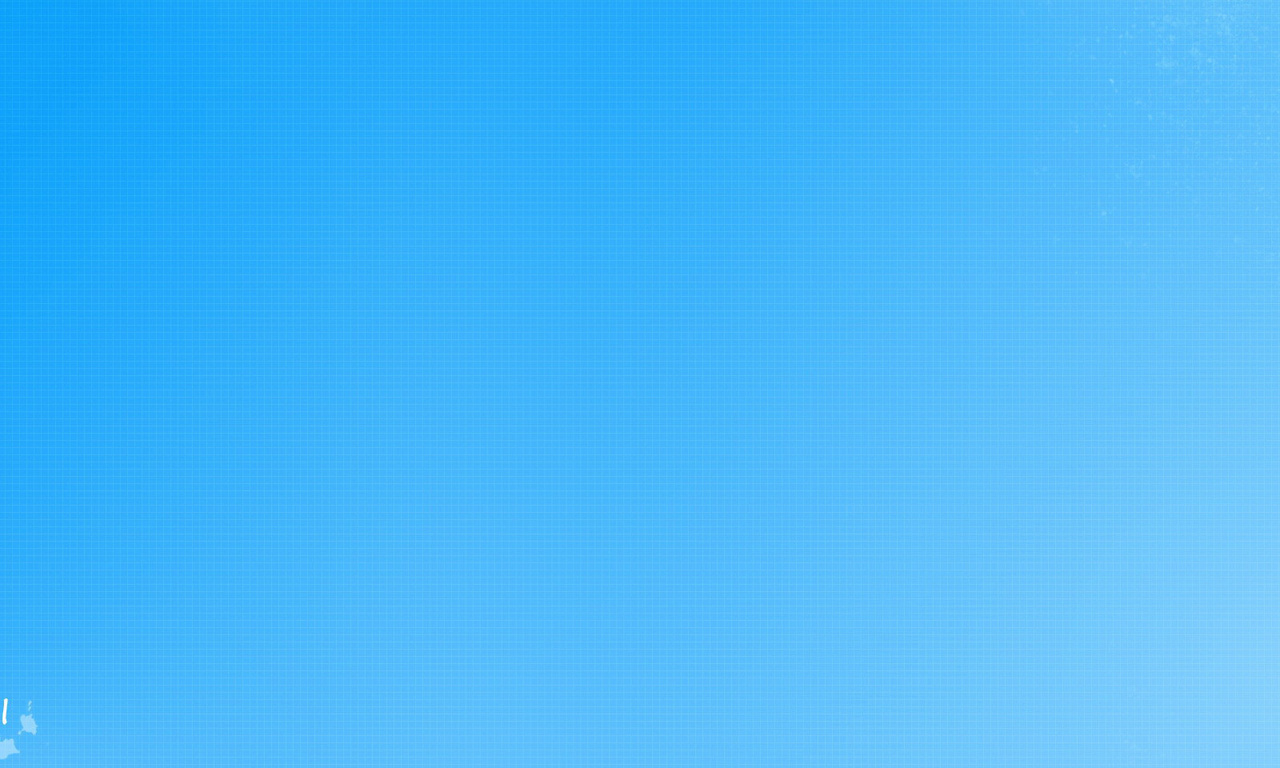 ФИЗИЧЕСКОЕ РАЗВИТИЕ
ВИДЫ ДЕЯТЕЛЬНОСТИ:
УТРЕННЯЯ ГИМНАСТИКА НА СВЕЖЕМ ВОЗДУХЕ ПО ПРИНЦИПУ КРУГОВОЙ ТРЕНИРОВКИ.
ГИМНАСТИКА ПОСЛЕ СНА.

ЧАС ДВИГАТЕЛЬНОЙ АКТИВНОСТИ (ПРОВЕДЕНИЕ ПОДВИЖНЫХ ИГР НА ПРОГУЛКЕ):

«СОЛНЕЧНЫЕ ЛУЧИКИ», «СОЛНЦЕ И ТЕНЬ»,«САМОЛЕТЫ»,
«ЭСТАФЕТА ПО КРУГУ», «ХИТРАЯ ЛИСА», «КАРАСИ И ЩУКА», «У МЕДВЕДЯ ВО БОРУ», «МОЙ ВЕСЕЛЫЙ ЗВОНКИЙ МЯЧ», «КОЛЕЧКО», «ВОРОБЫШКИ И КОТ», «МОРЕ ВОЛНУЕТСЯ РАЗ … », «ДОГОНИ МЯЧ», «ОХОТНИК И ЗАЙЦЫ», «СОВУШКА», «ВОЛК И ЗАЙЦЫ», «ЛЯГУШКА И ЦАПЛЯ», «ЖМУРКИ», «ЛОВИ-БРОСАЙ», МИНИ ФУТБОЛ (ИГРА ПО УПРОЩЕННЫМ ПРАВИЛАМ), «ПЕРЕТЯГИВАНИЕ КАНАТА», «РЫБАКИ И РЫБКИ», «ЦВЕТНЫЕ АВТОМОБИЛИ»
«ТРЕТИЙ ЛИШНИЙ», «КЛАССИКИ», «РУЧЕЁК»
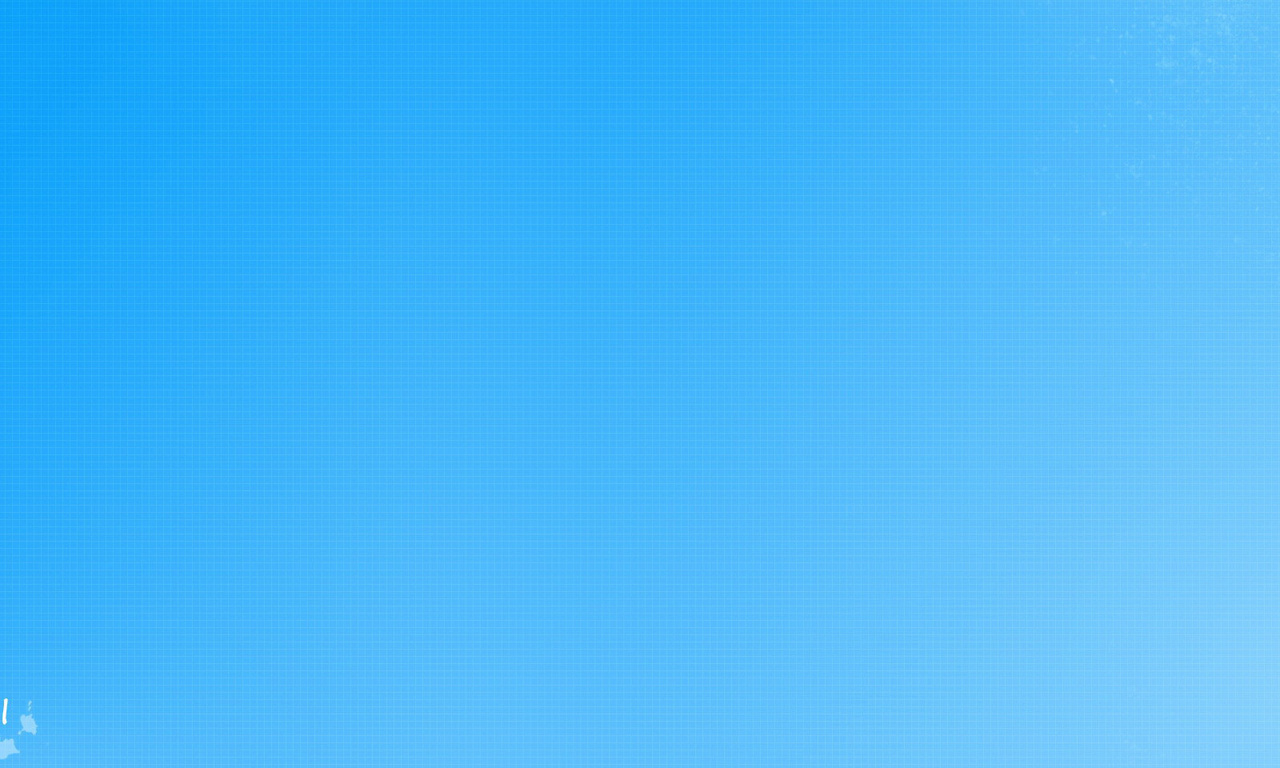 ПСИХОГИМНАСТИКА:

«ЗДРАВСТВУЙ, СОЛНЦЕ ЗОЛОТОЕ!»
«СОЛНЕЧНЫЕ КАПЕЛЬКИ»
«СВЕТИТ СОЛНЫШКО»
«С ДОБРЫМ УТРОМ»
«НАСОС И МЯЧ»
«ПЕРЕДАЙ ДВИЖЕНИЕ»
«ИССЛЕДОВАНИЕ ЛИЦА»
ПАЛЬЧИКОВАЯ ГИМНАСТИКА

«ПАССАЖИРЫ В АВТОБУСЕ»
«БАБУШКИН КИСЕЛЬ»
«ДАЙ МОЛОЧКА БУРЕНУШКА!» «ДУДОЧКА»
«УЛЕЙ»
«КАК МЫ МАМЕ ПОМОГАЛИ»
ДЫХАТЕЛЬНАЯ ГИМНАСТИКА:

«ВЕТЕР, ВЕТЕР, ВЕТЕРОК»
«ПЫЛЬНАЯ ДОРОГА» ИГРА «ЭХО»
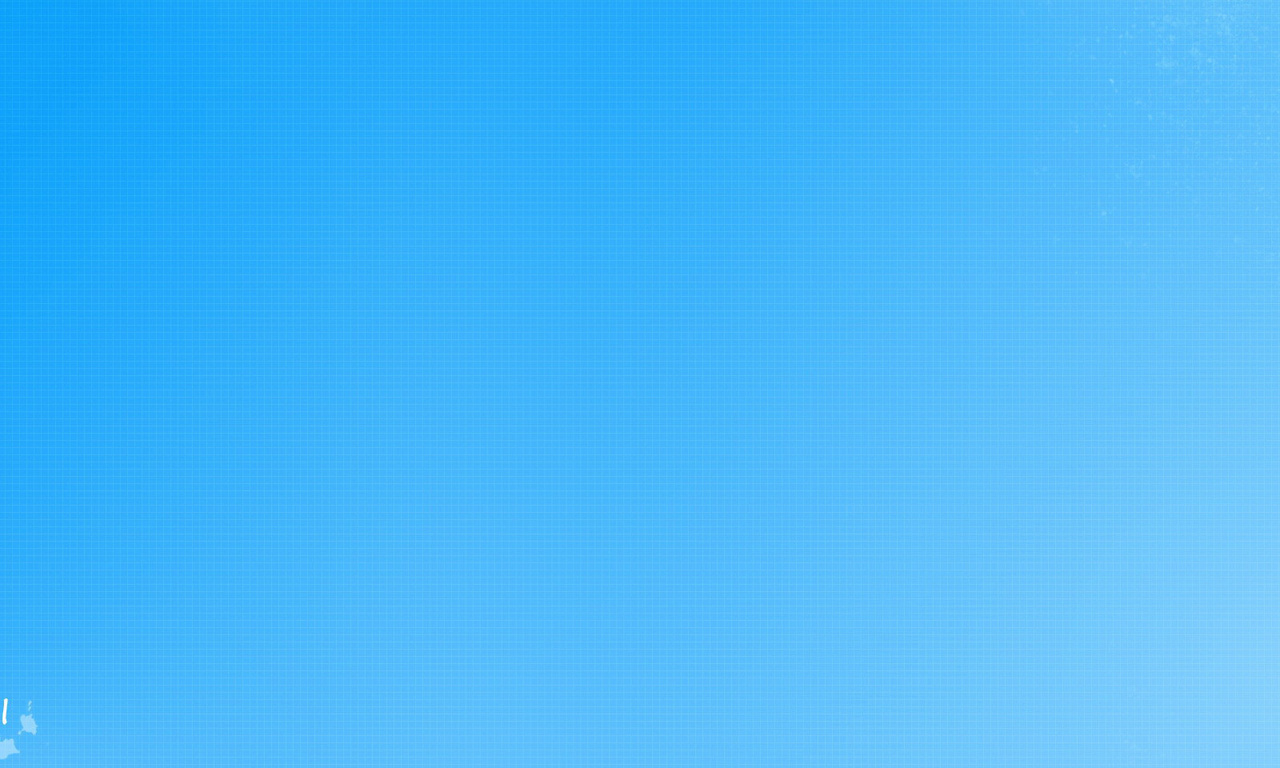 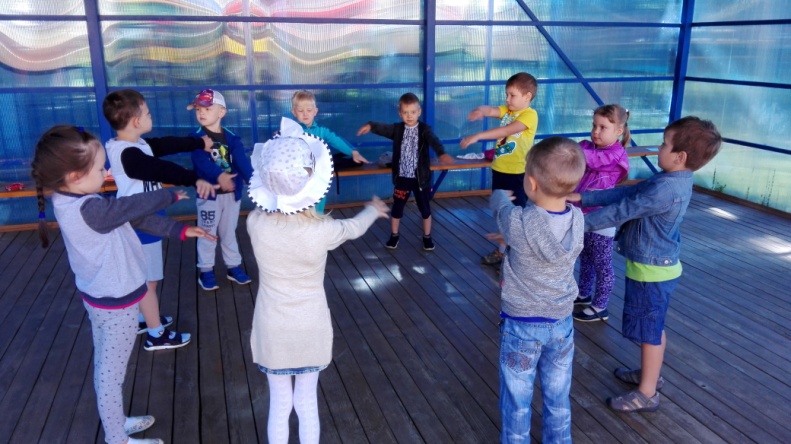 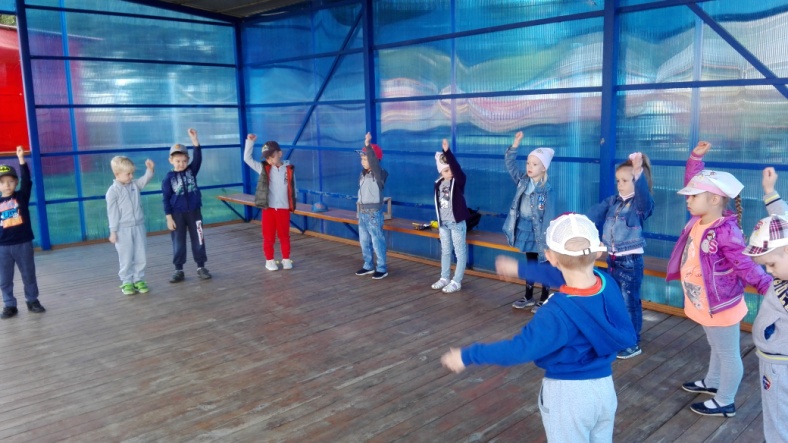 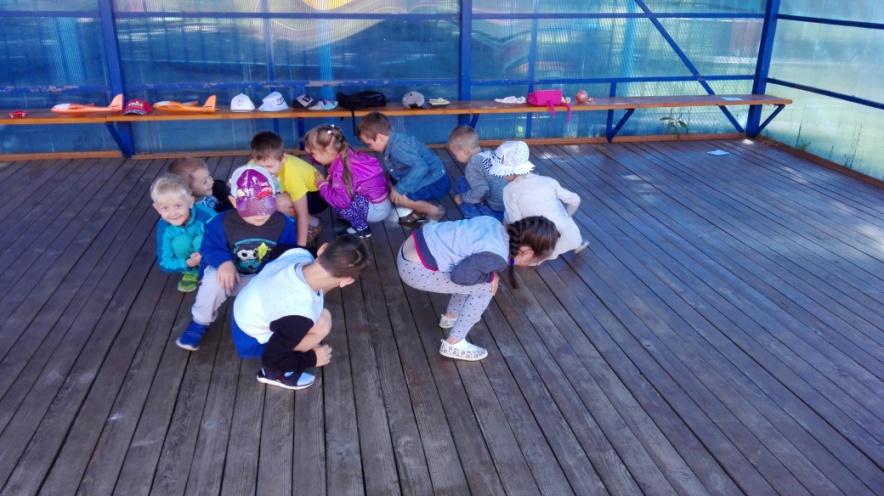 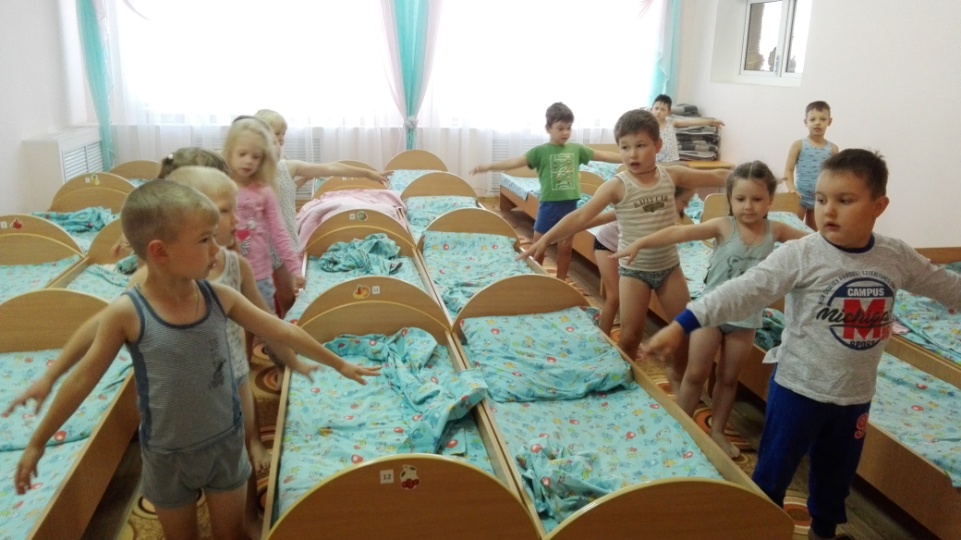 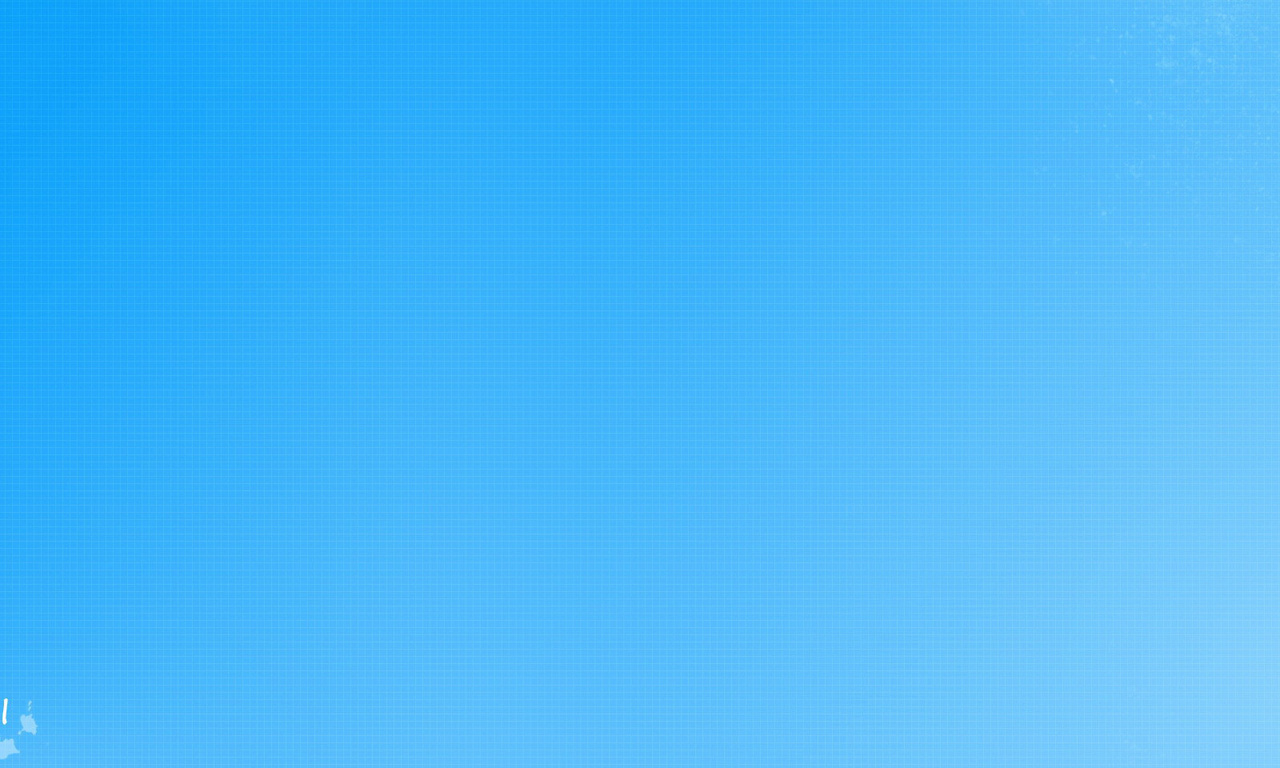 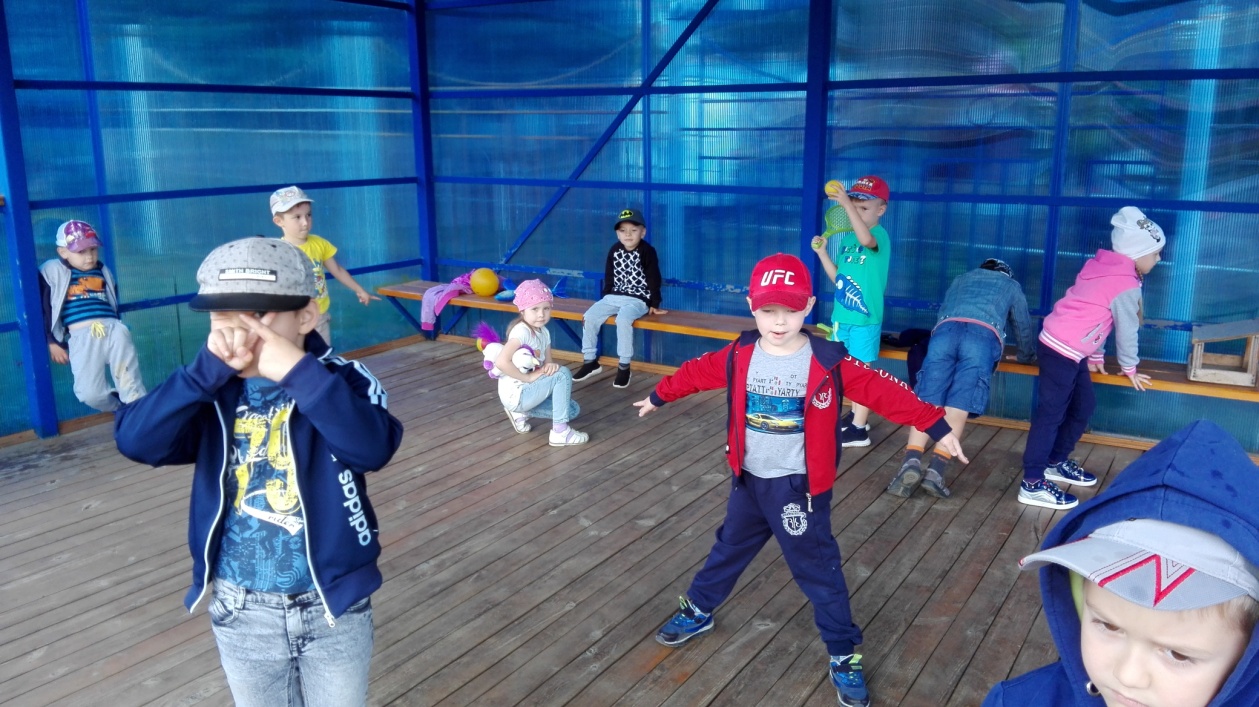 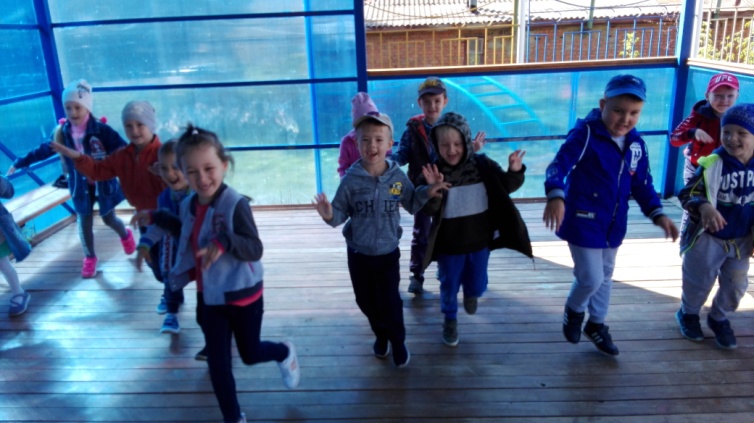 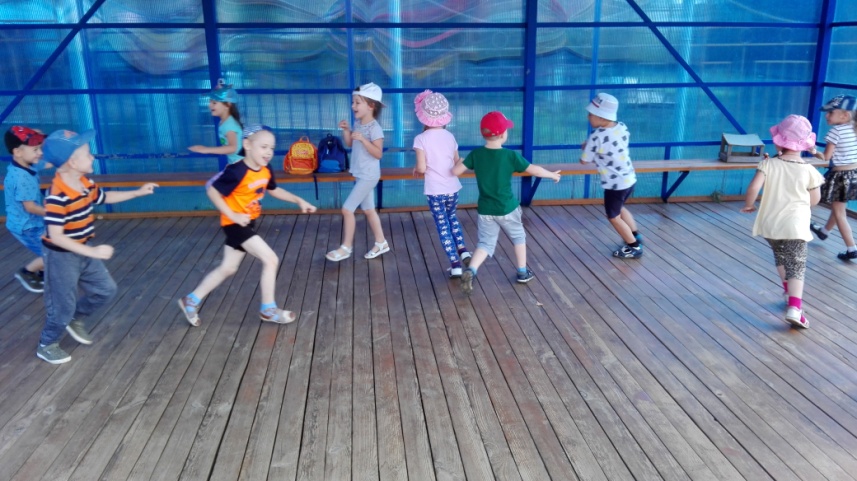 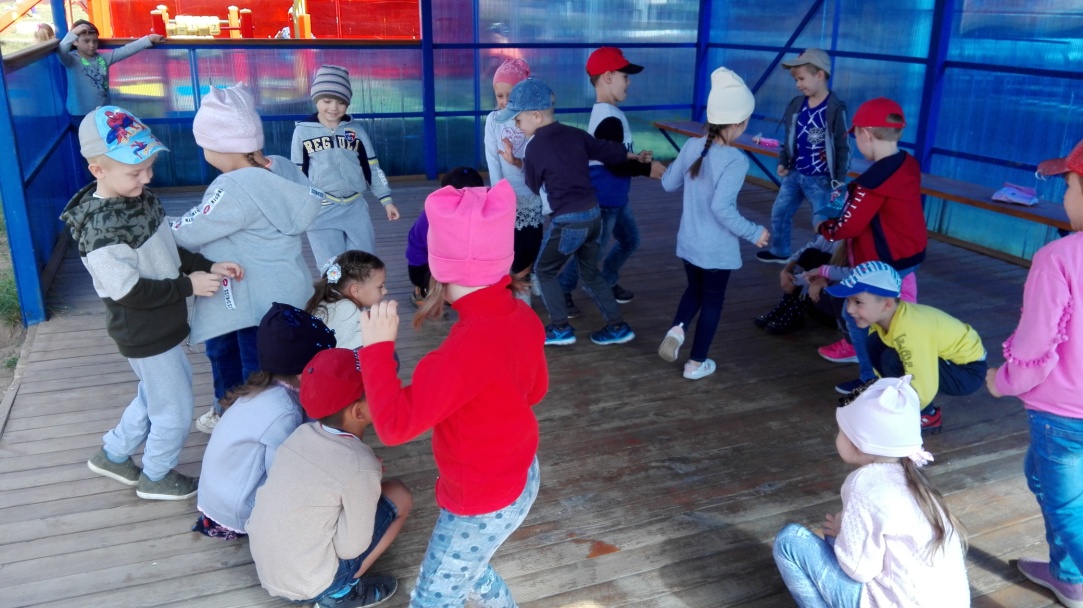 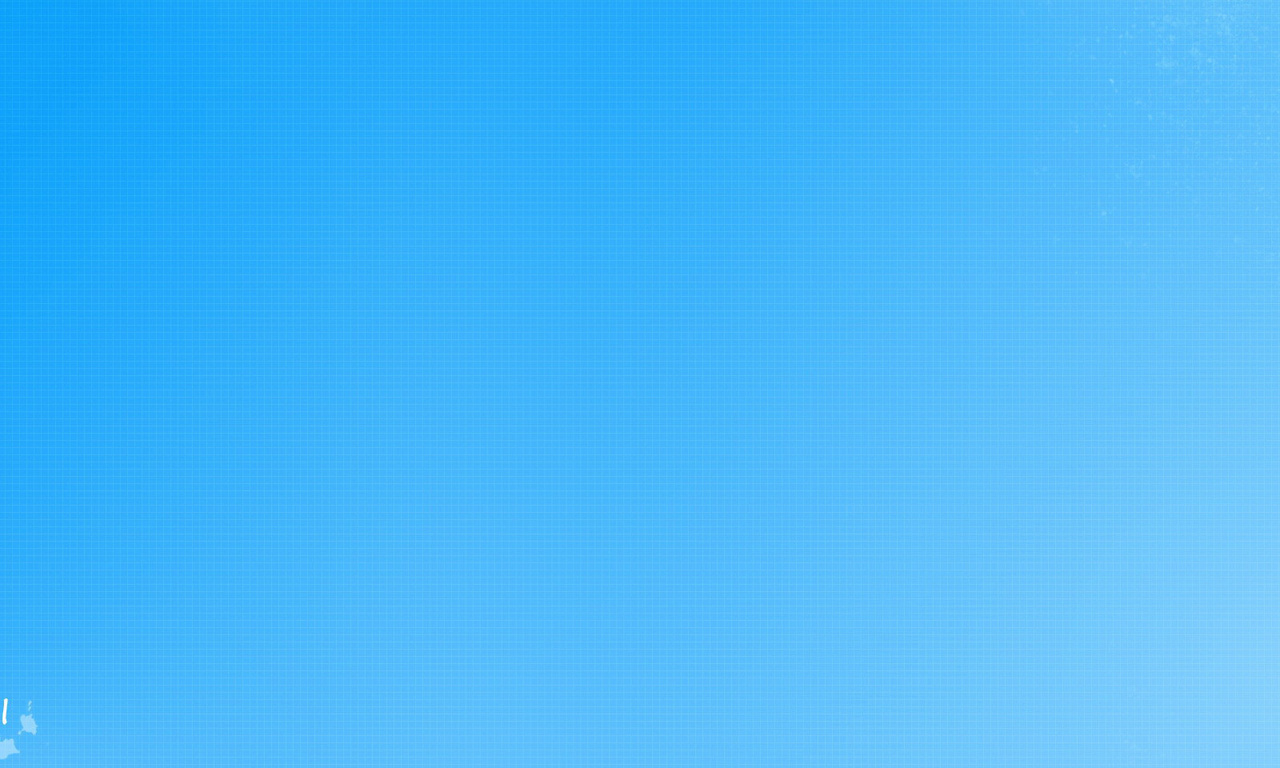 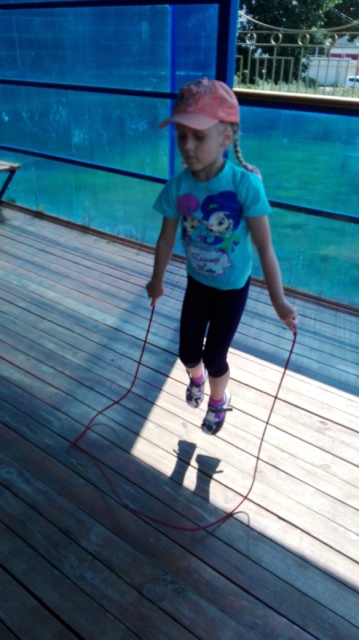 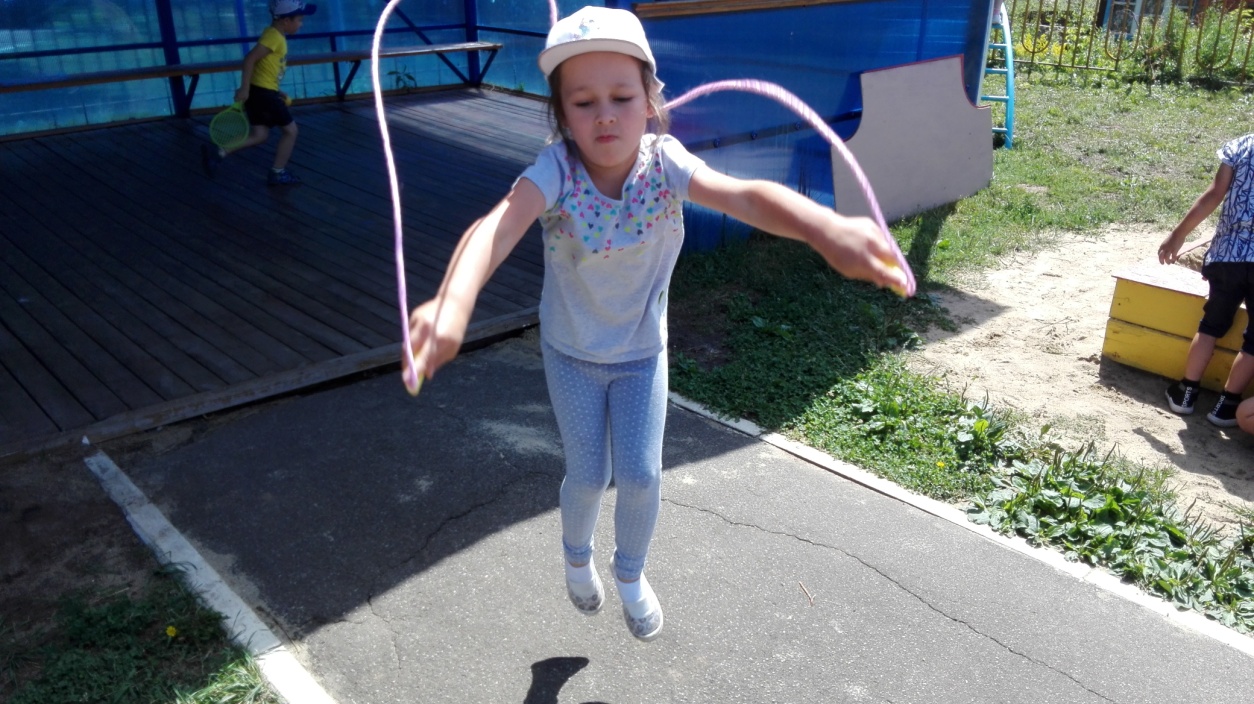 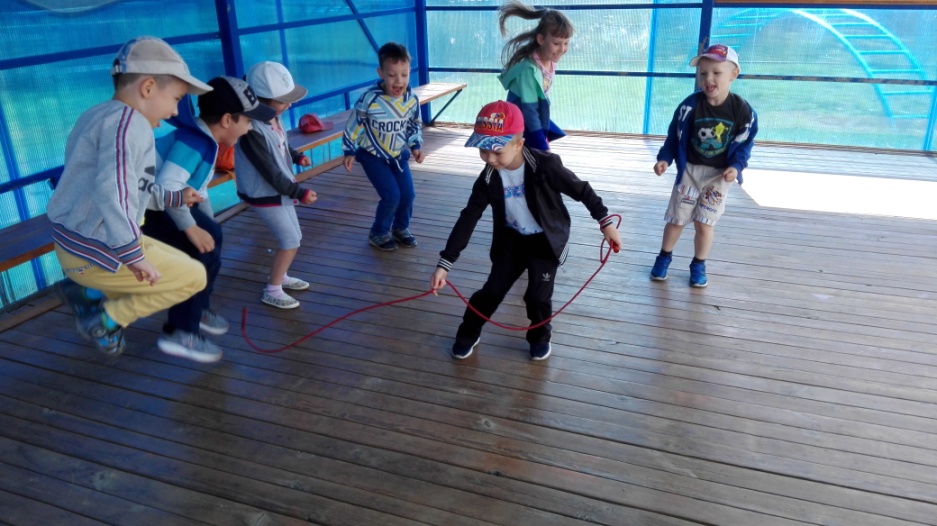 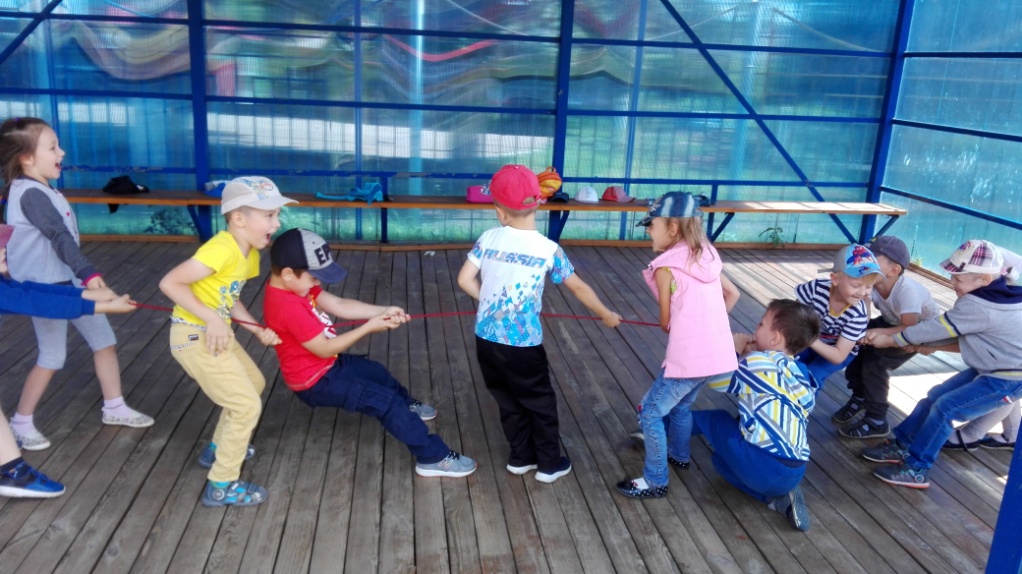 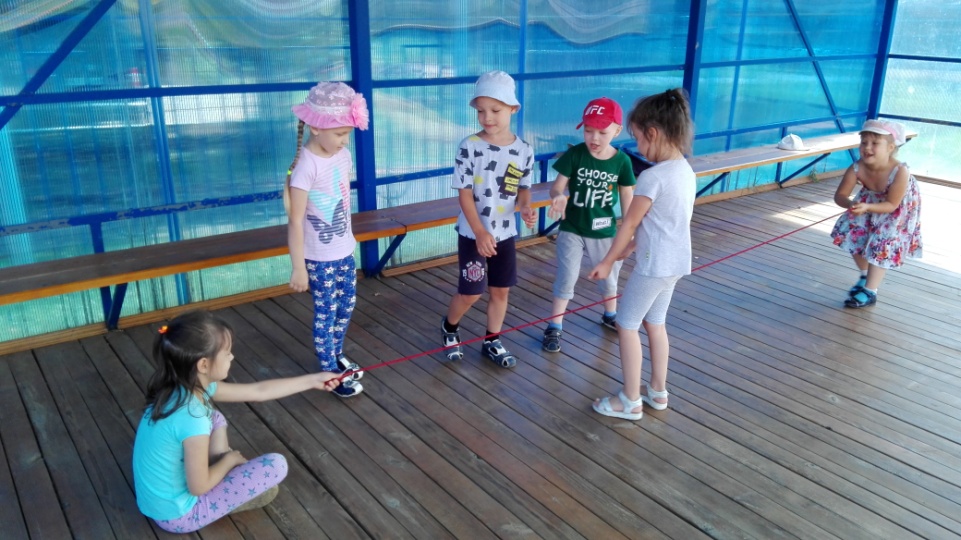 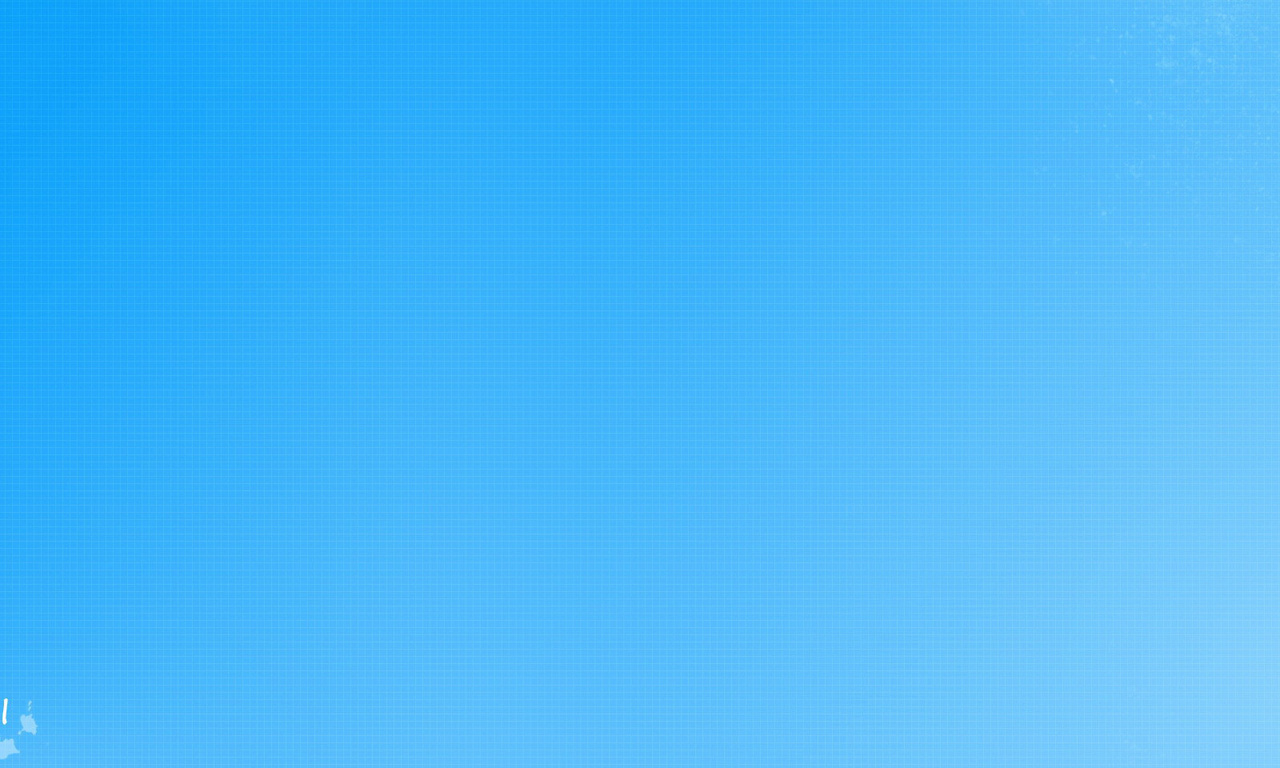 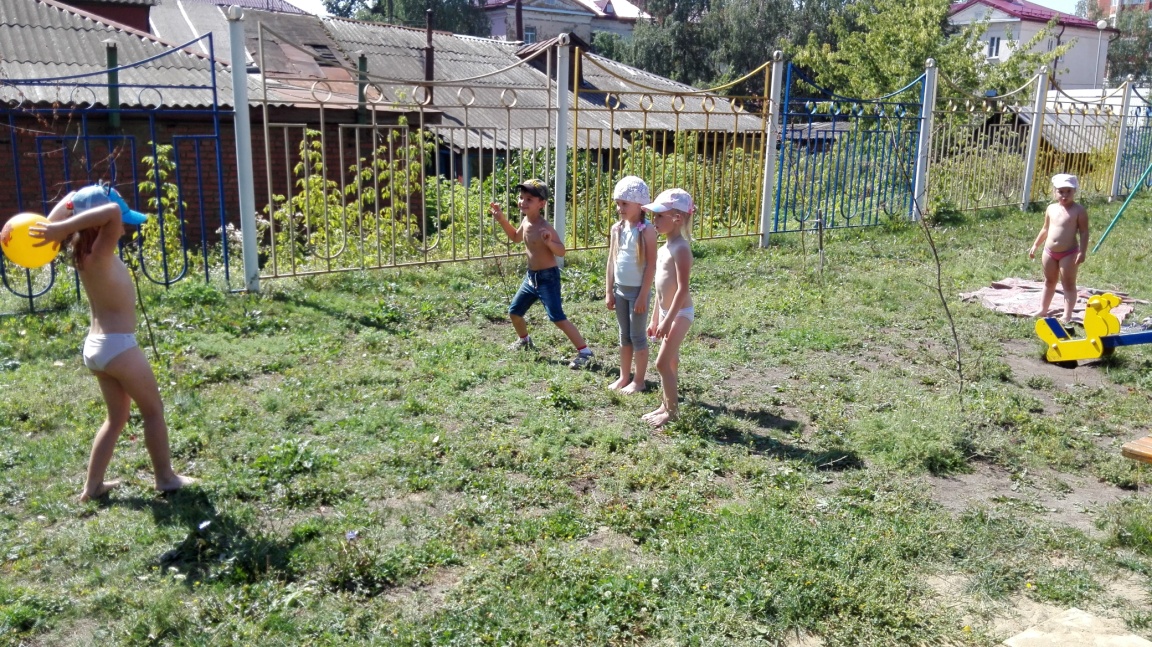 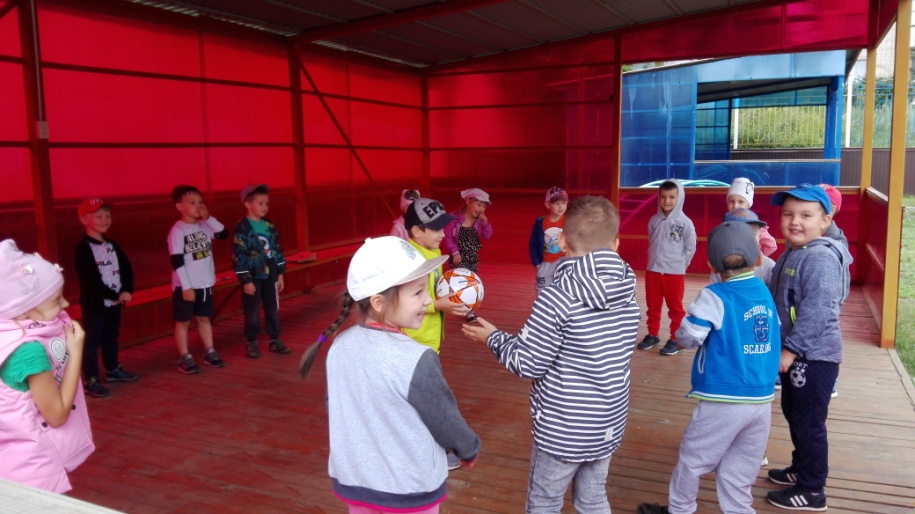 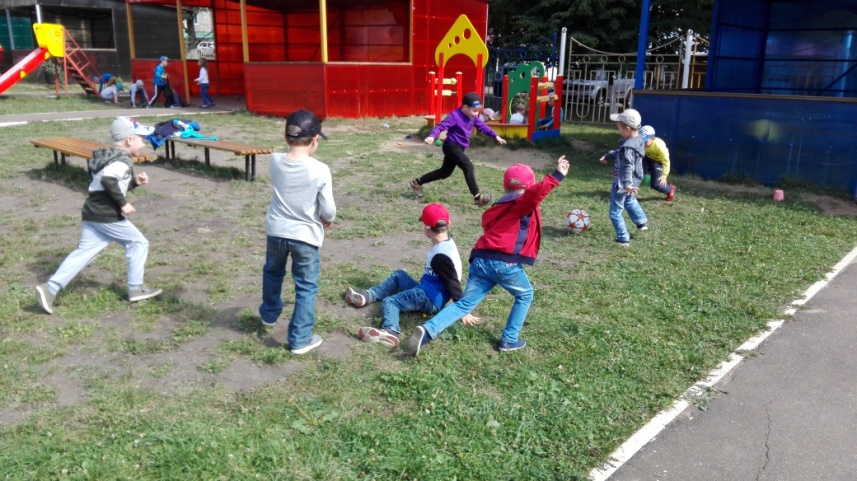 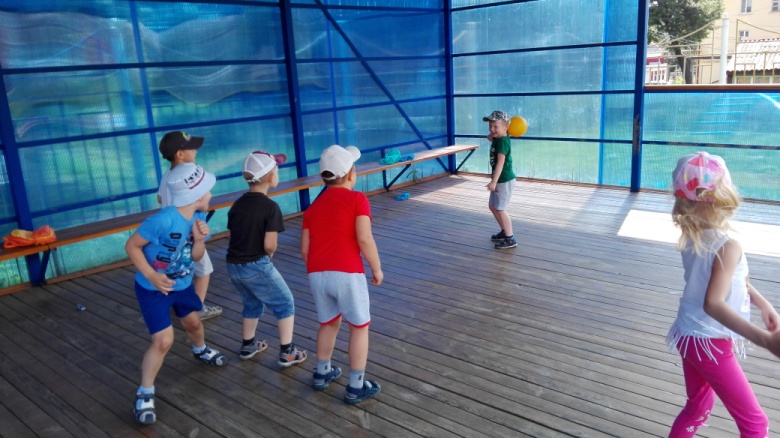 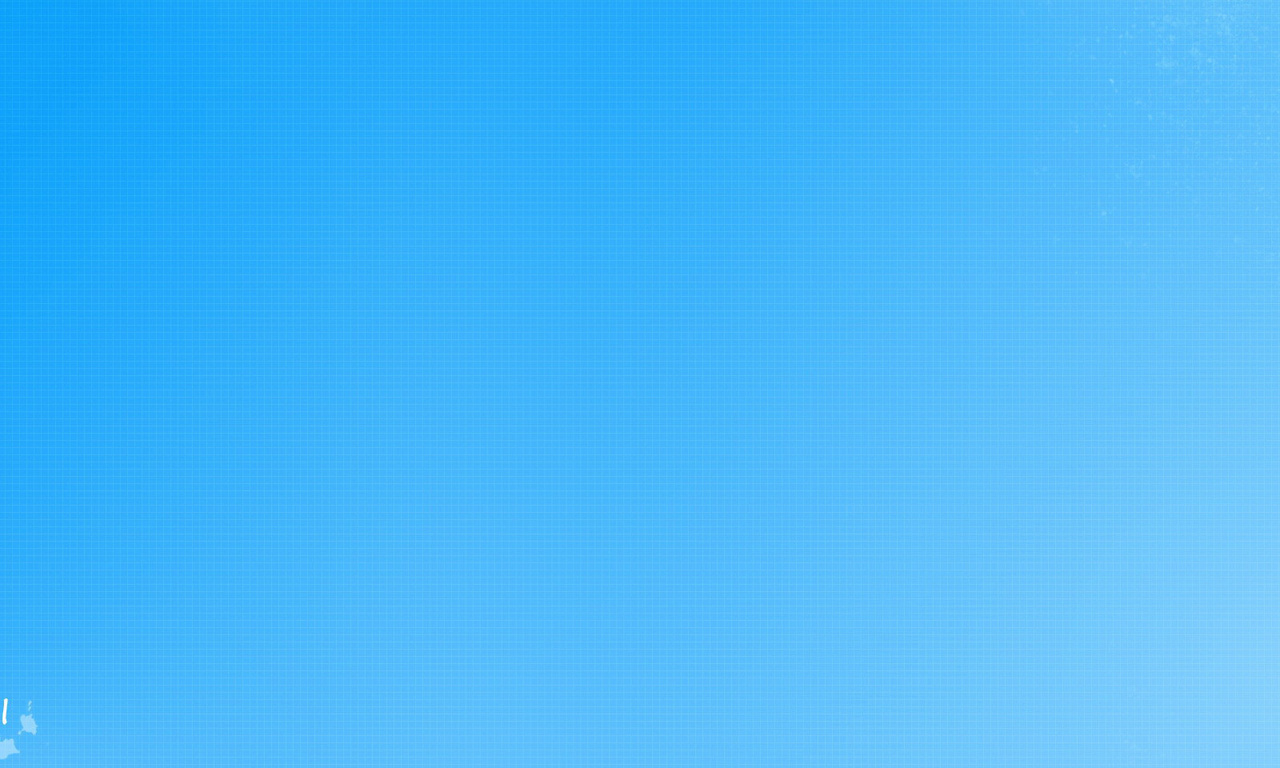 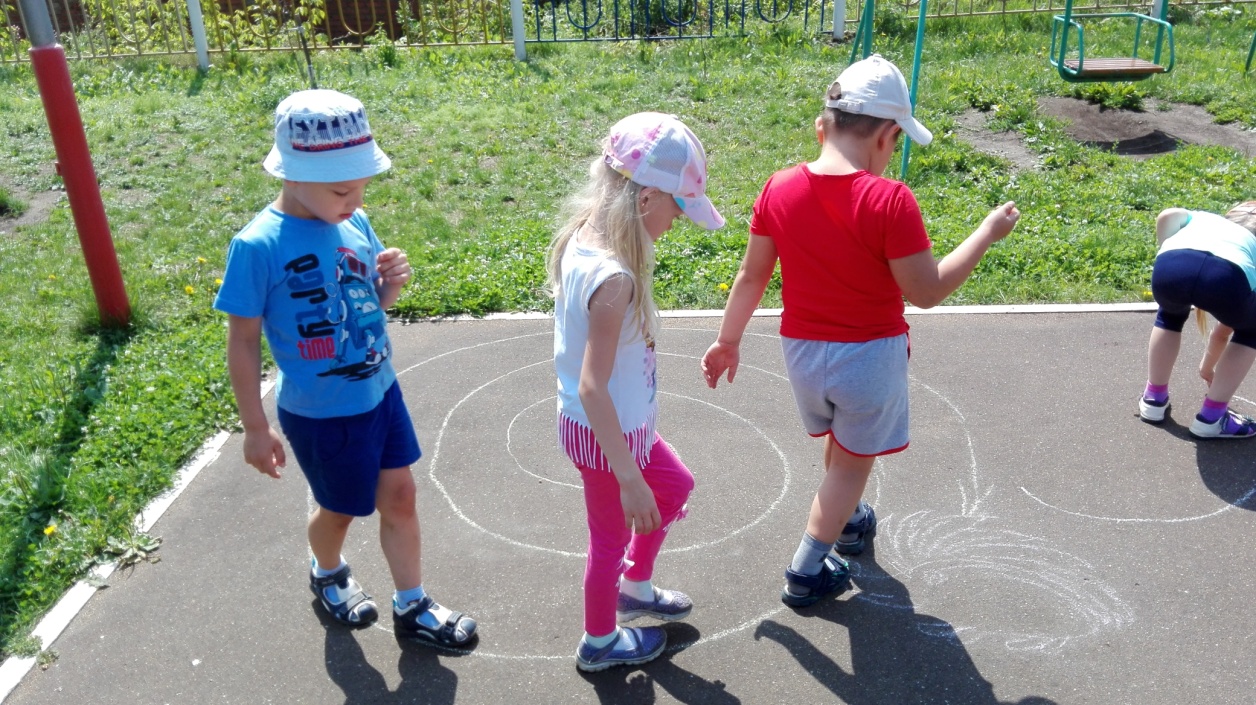 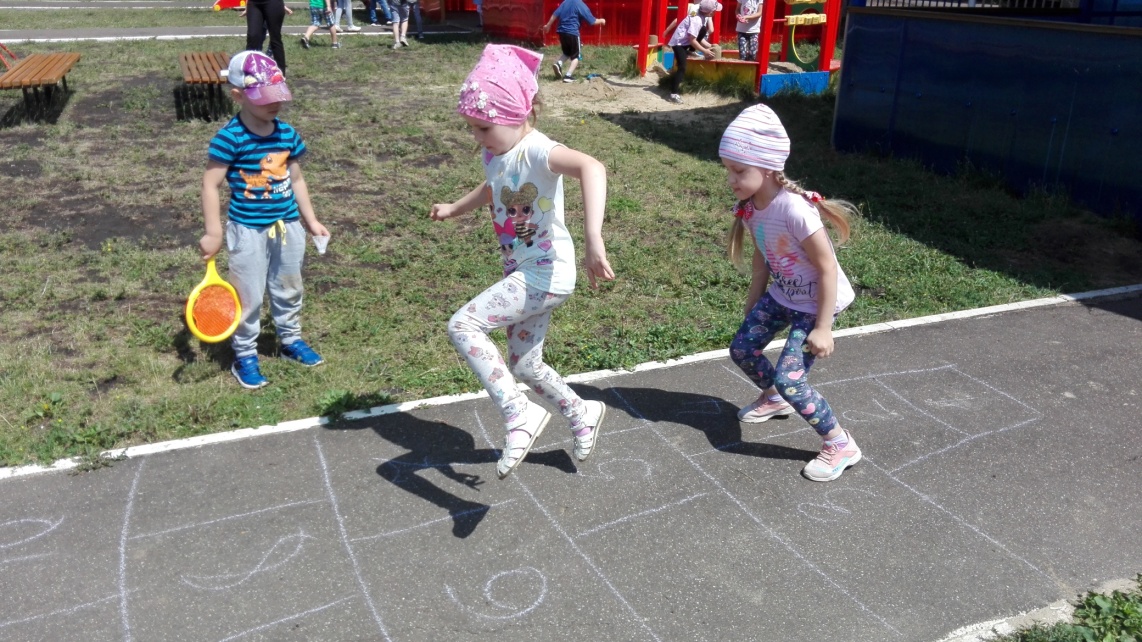 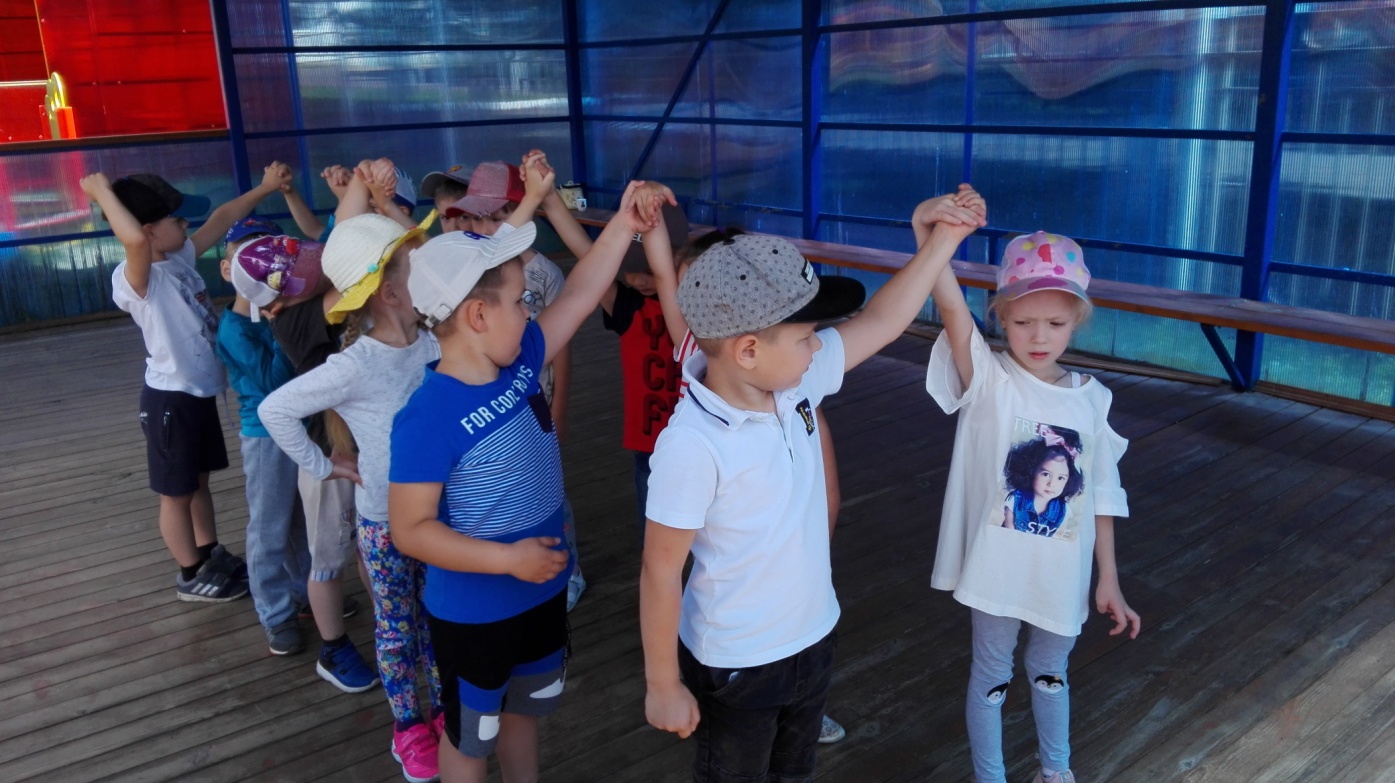 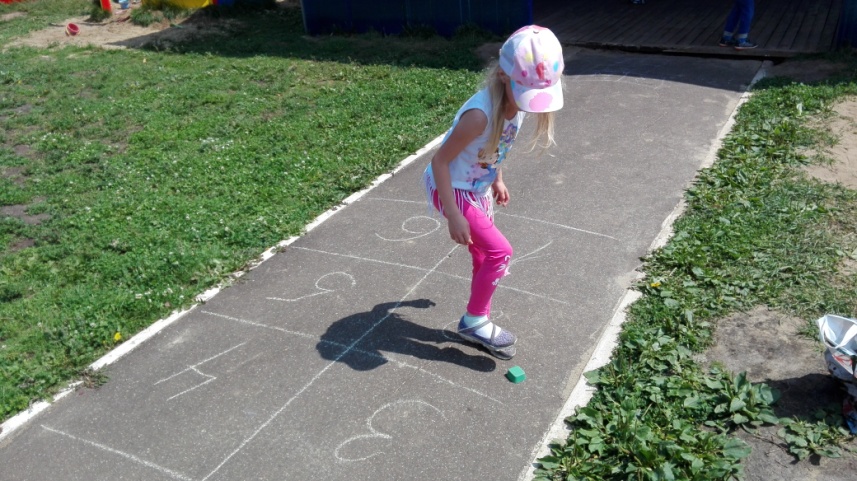 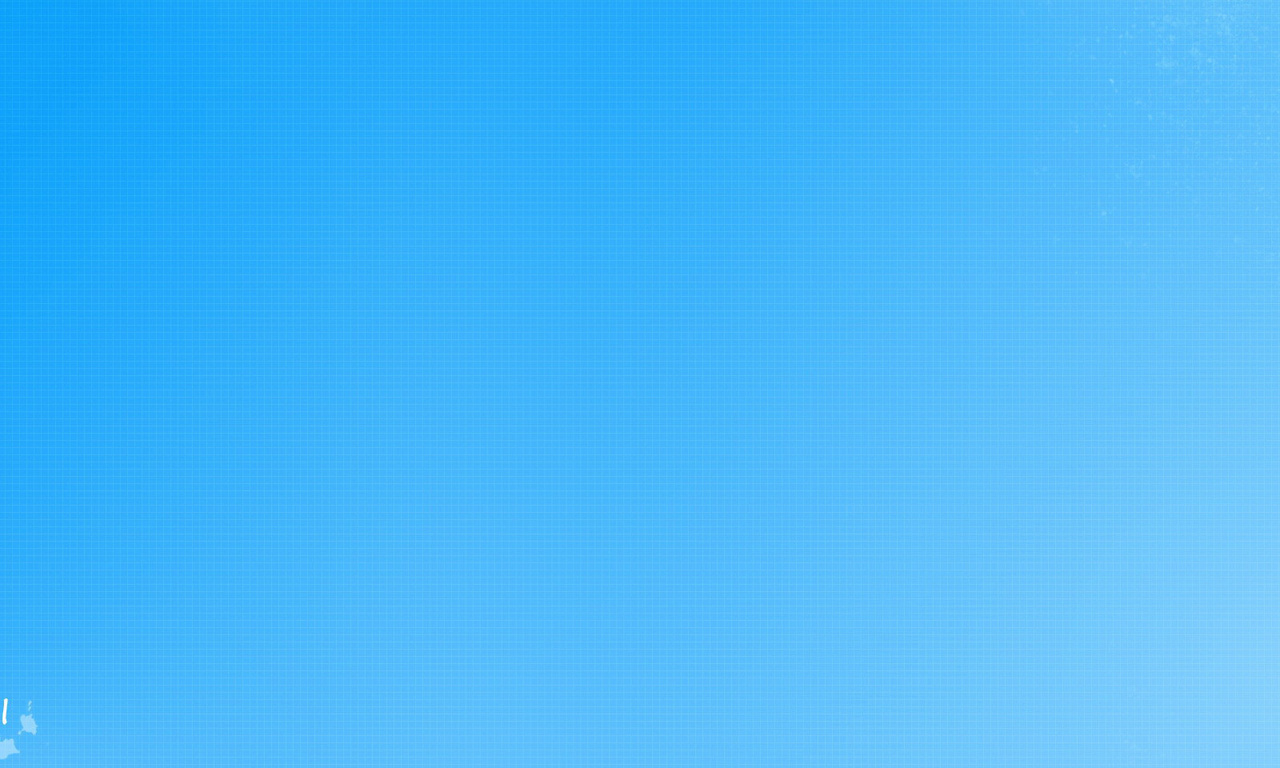 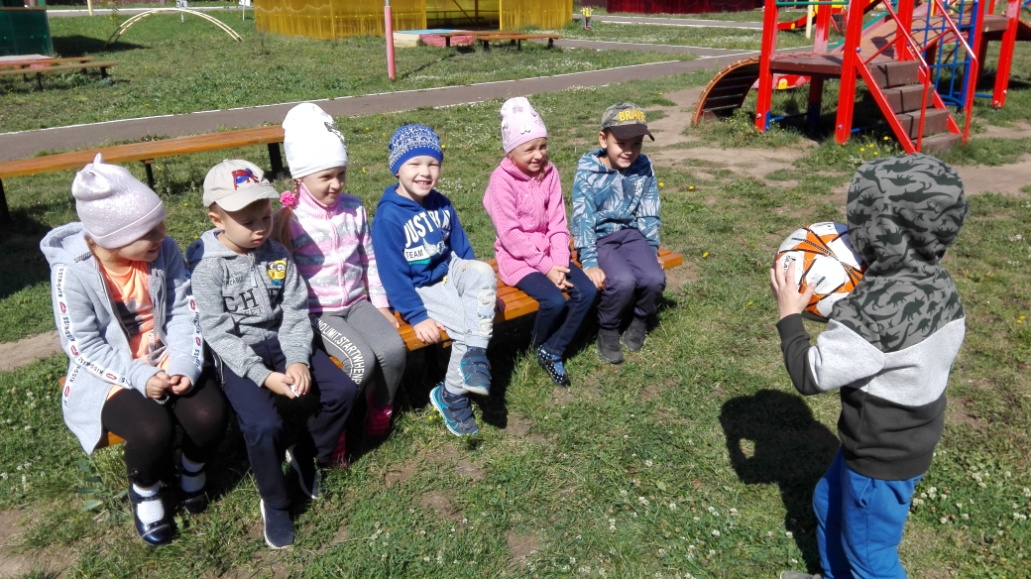 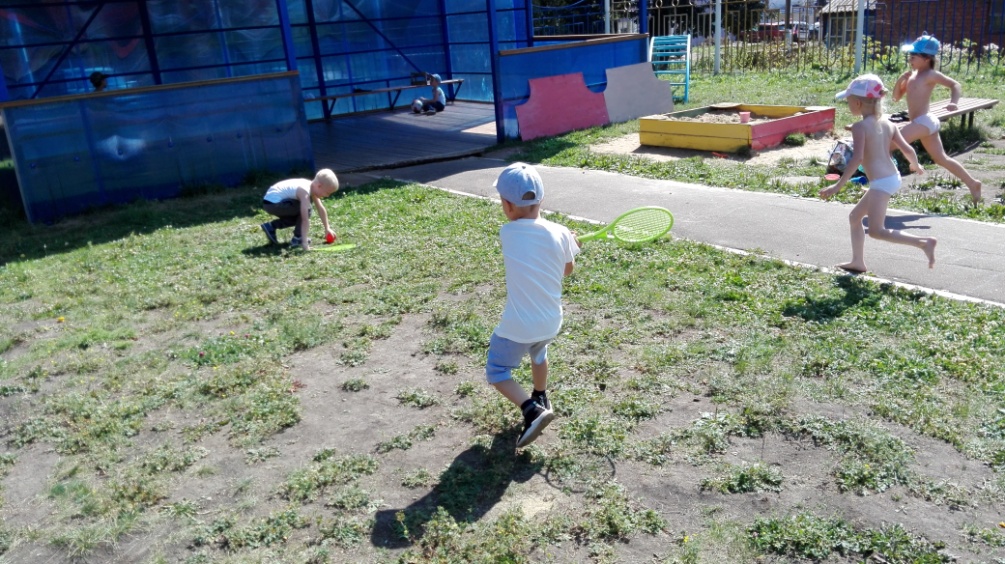 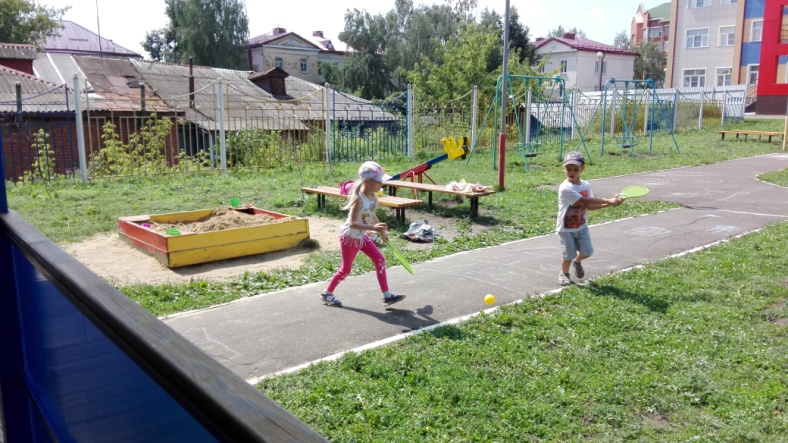 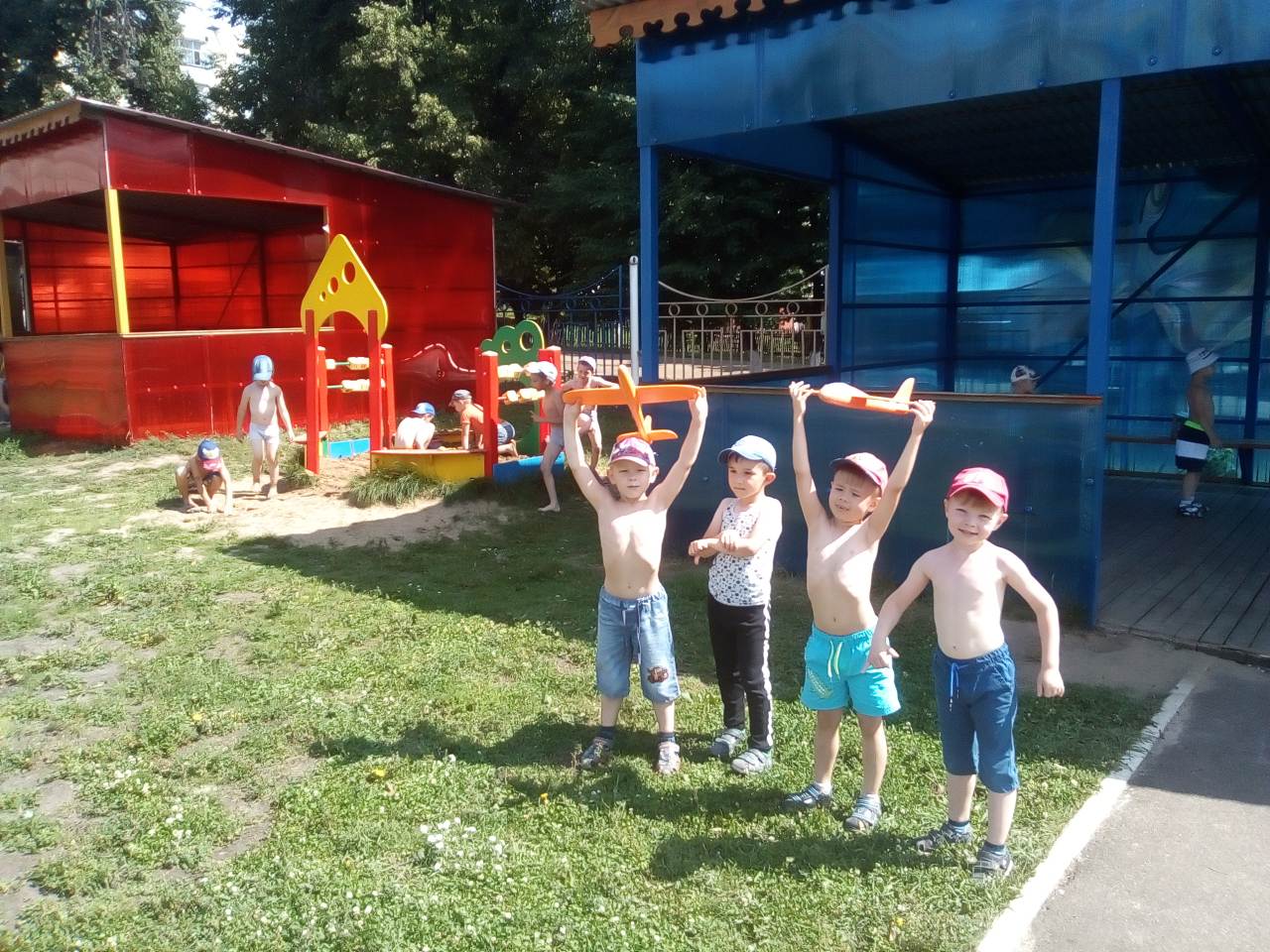 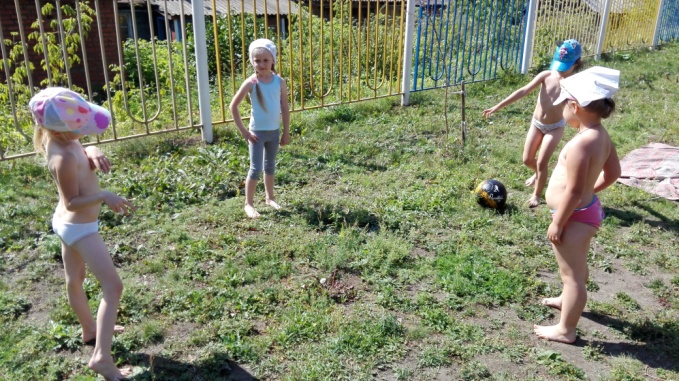 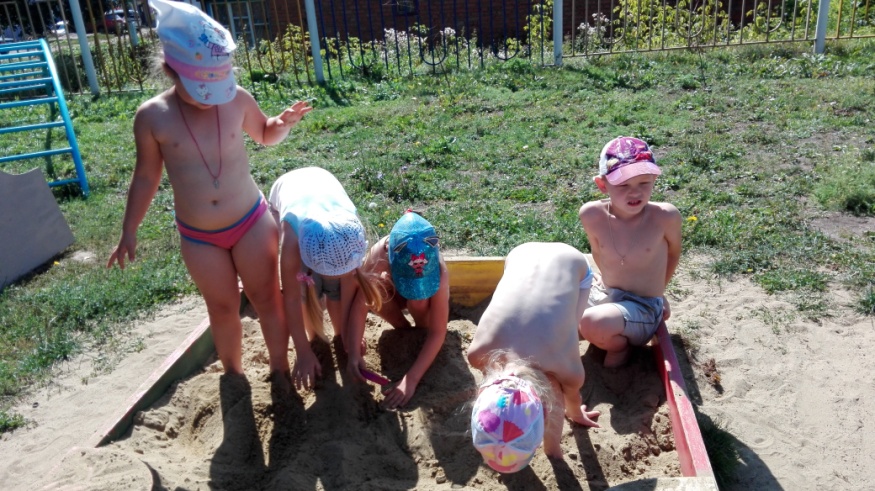 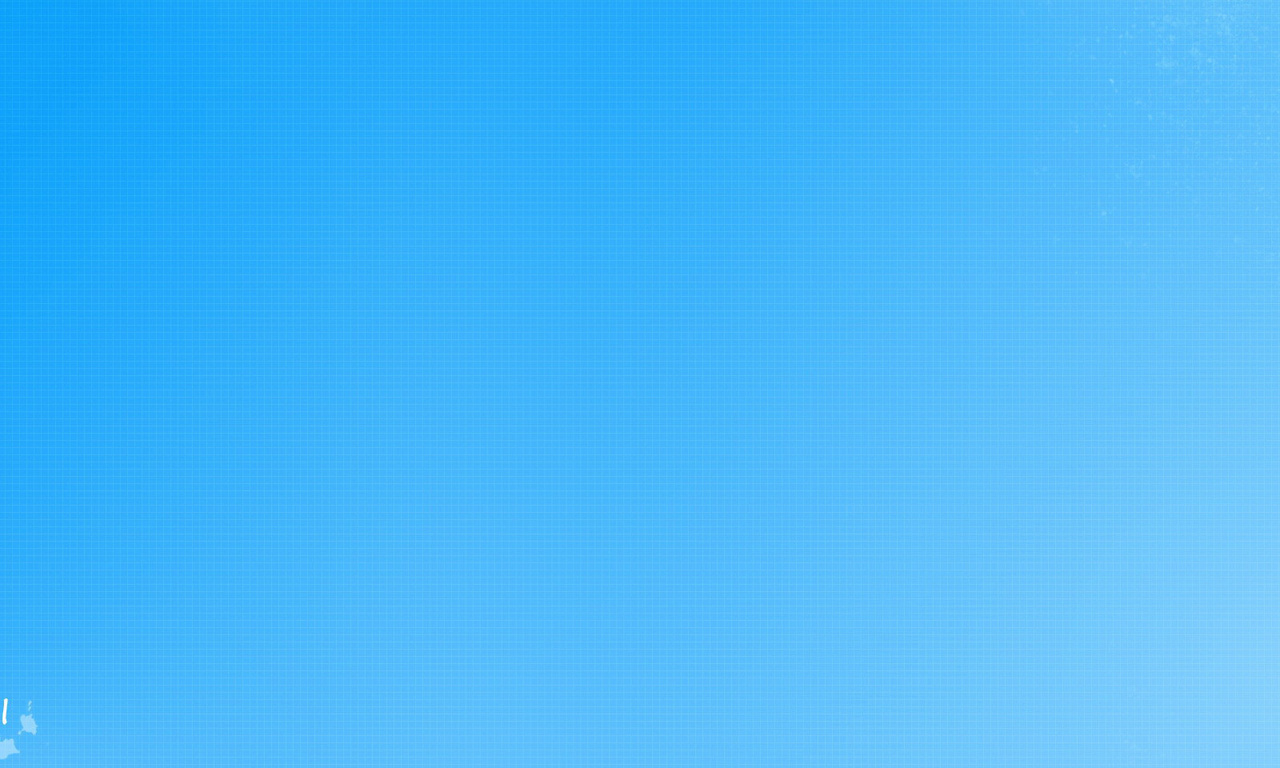 БОСОХОЖДЕНИЕ ПО ТРАВЕ
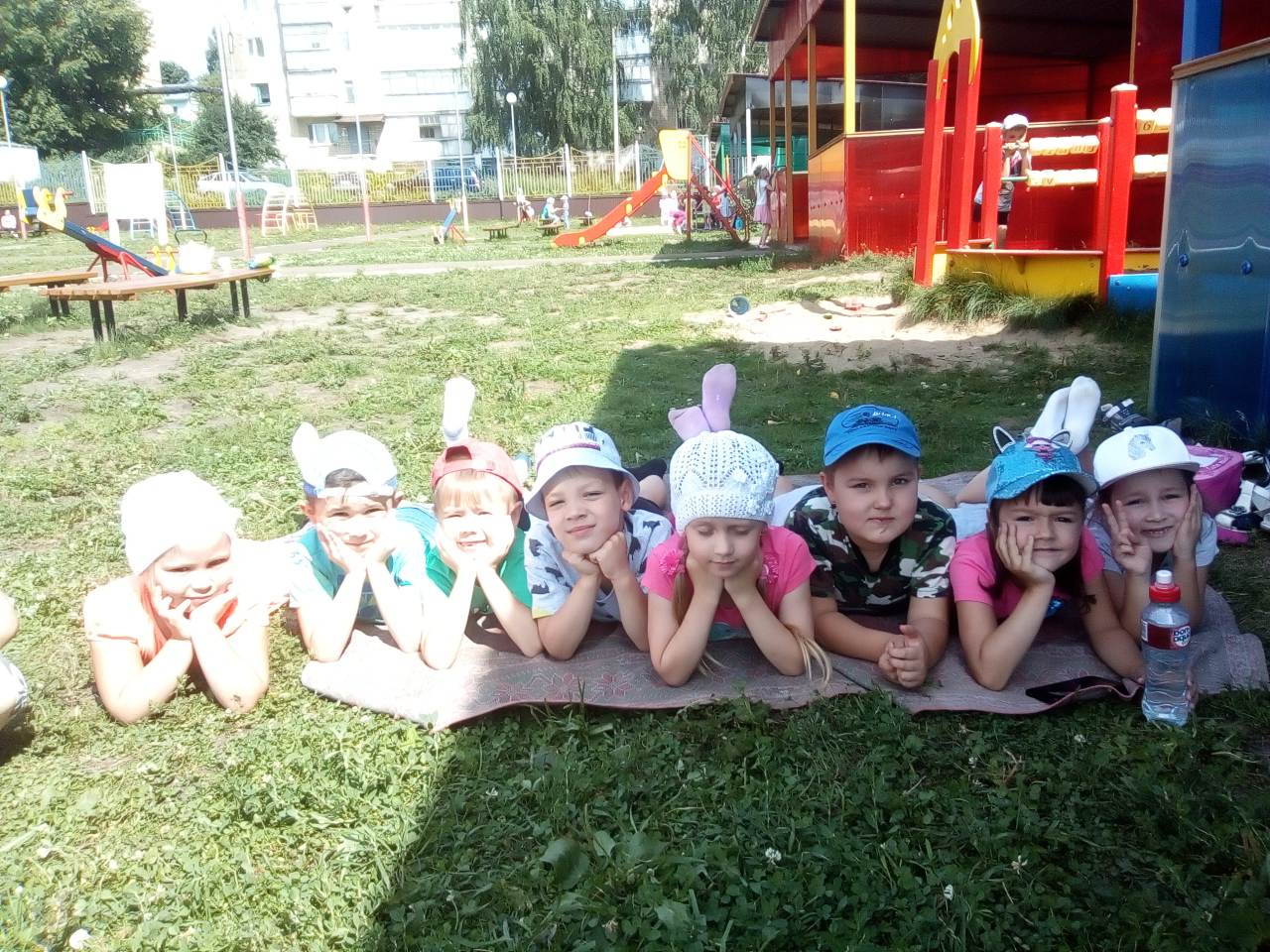 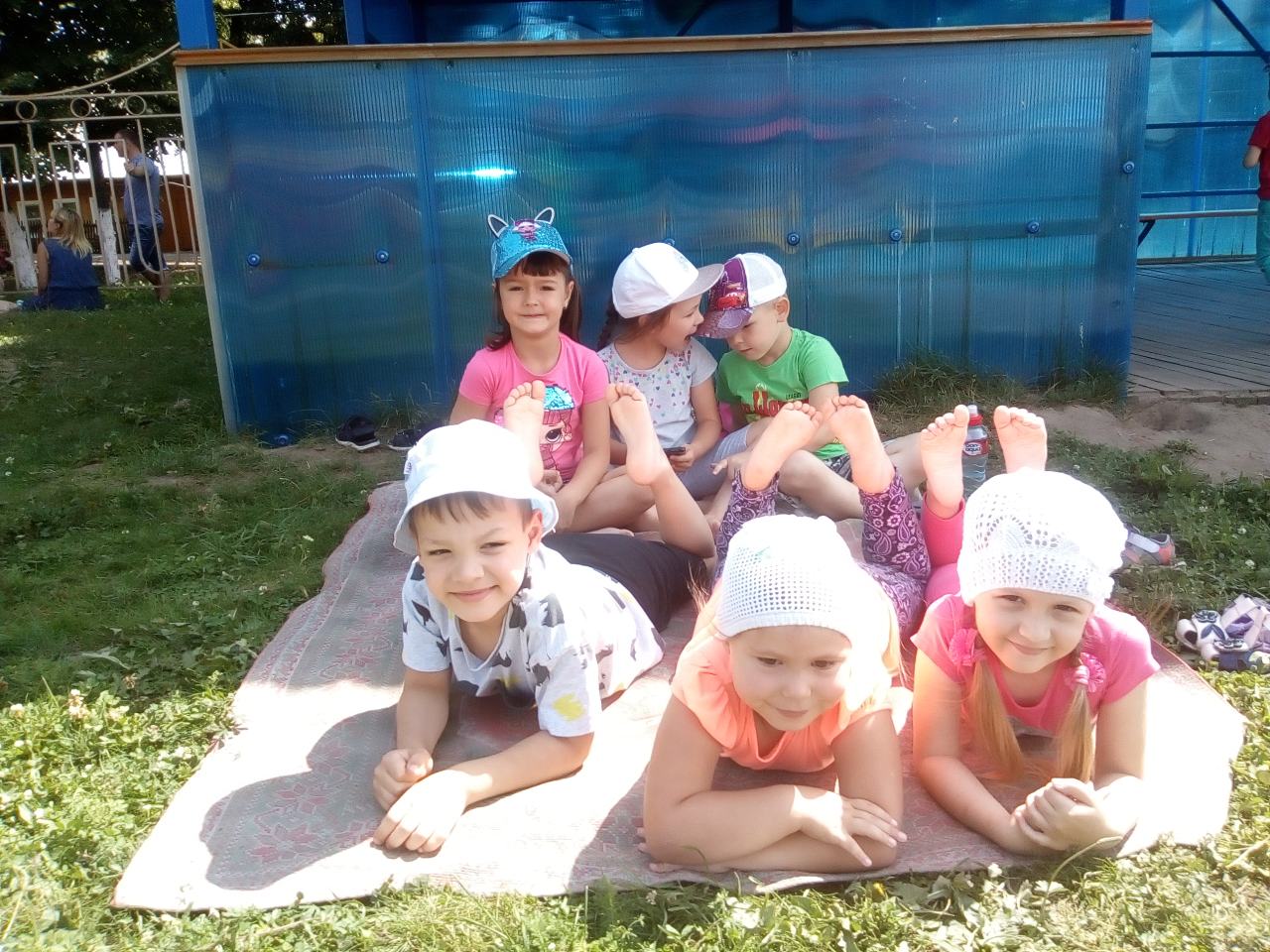 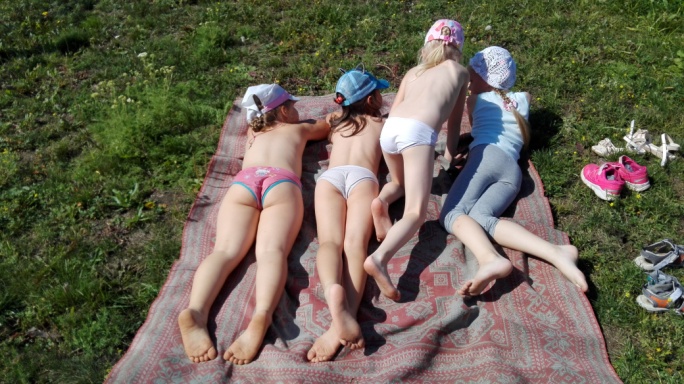 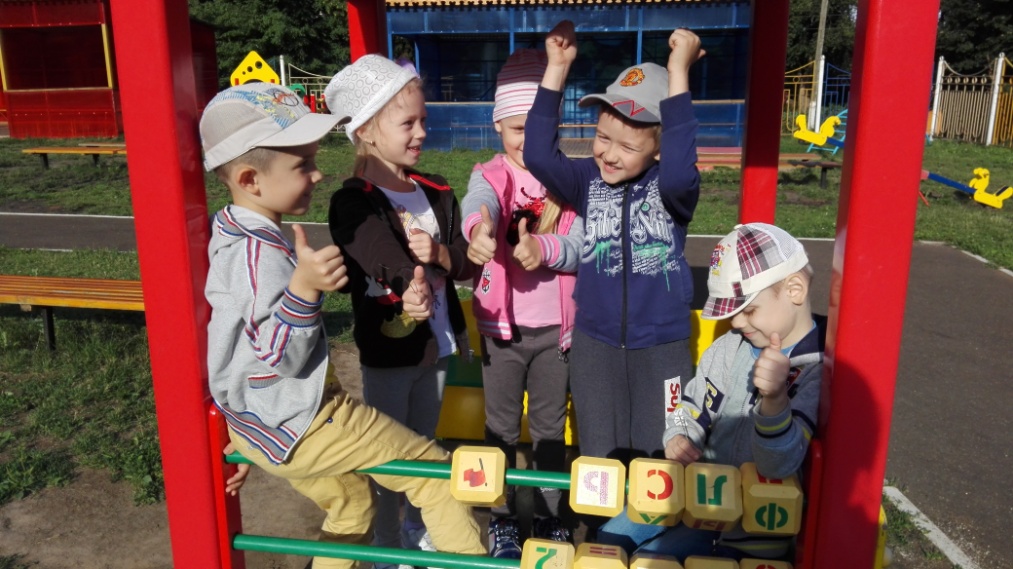 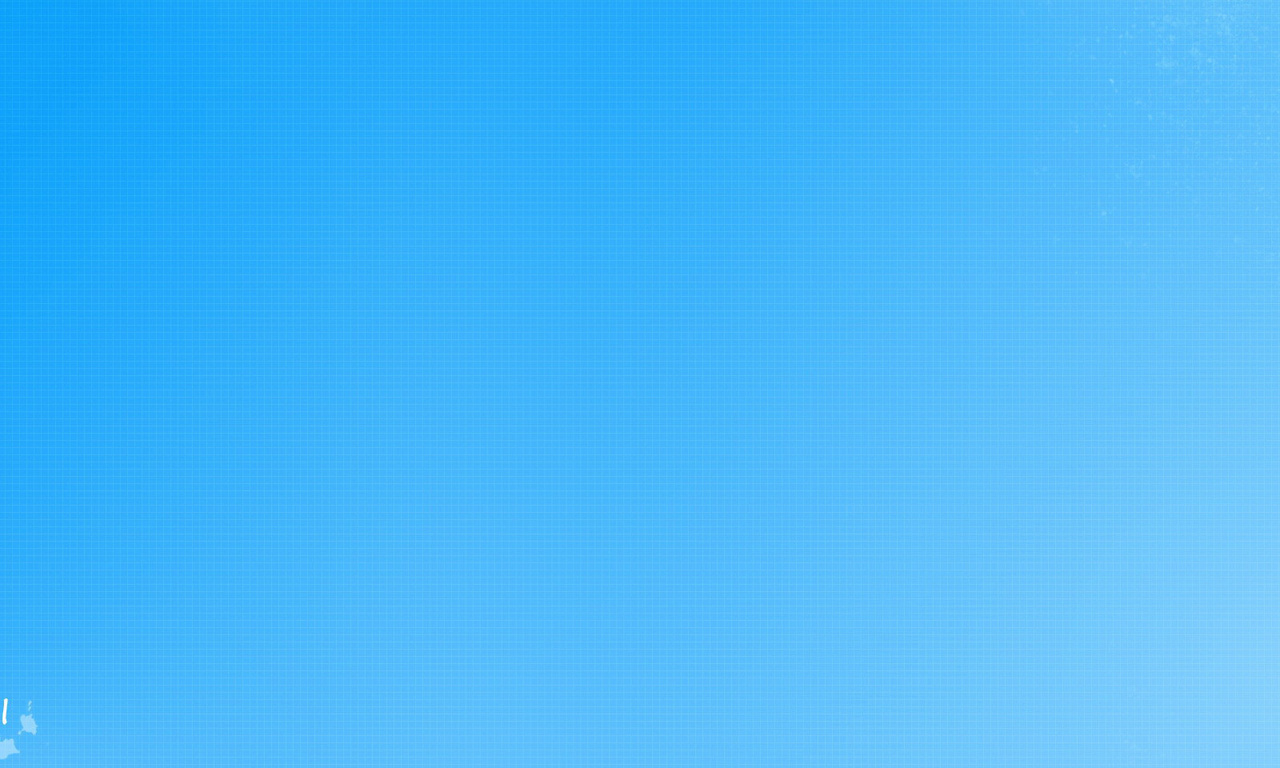 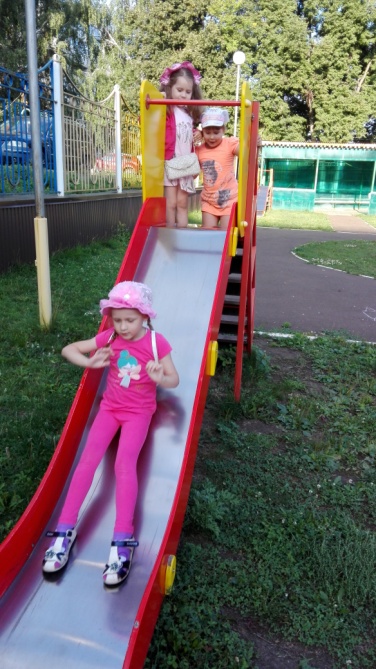 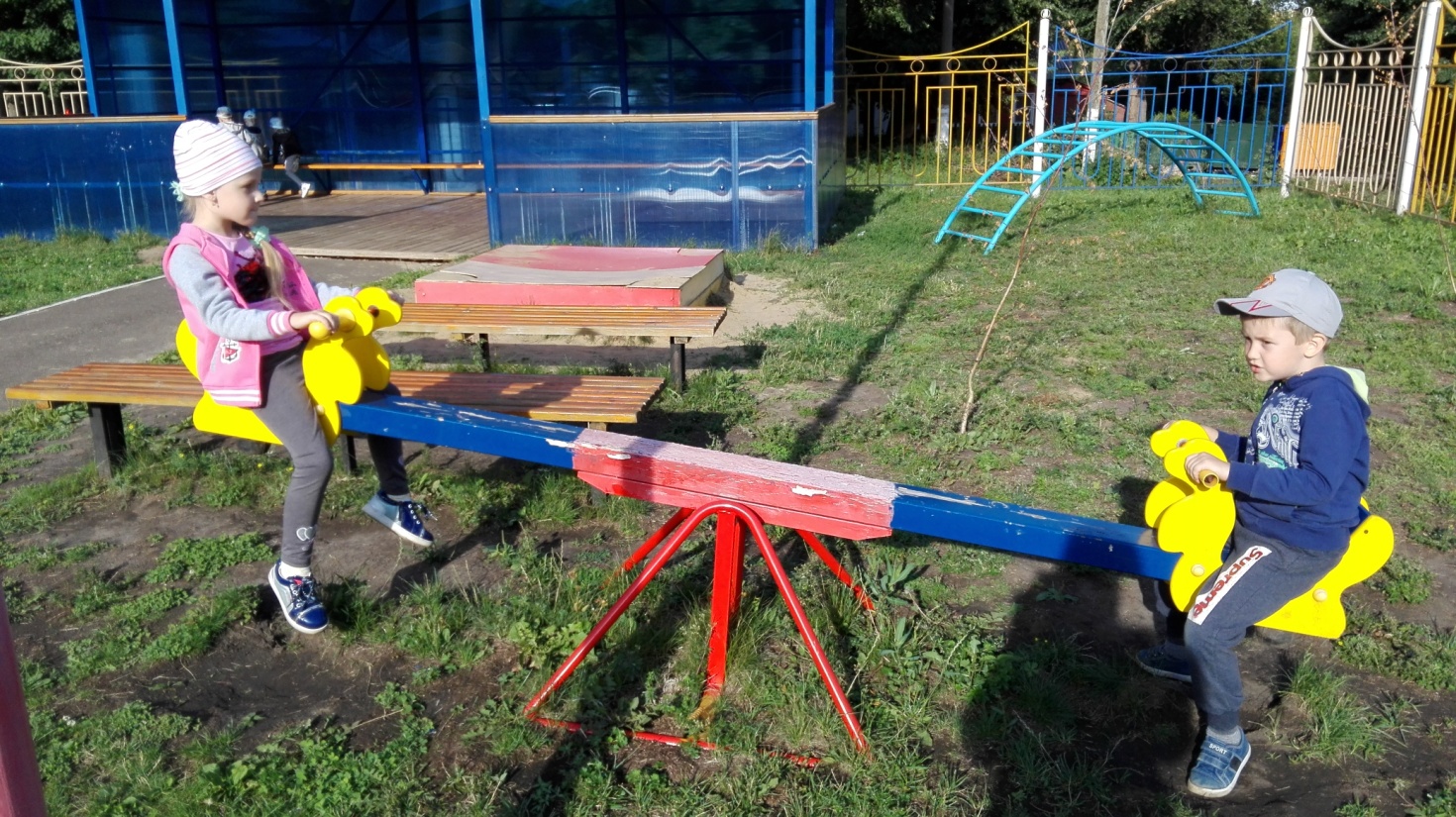 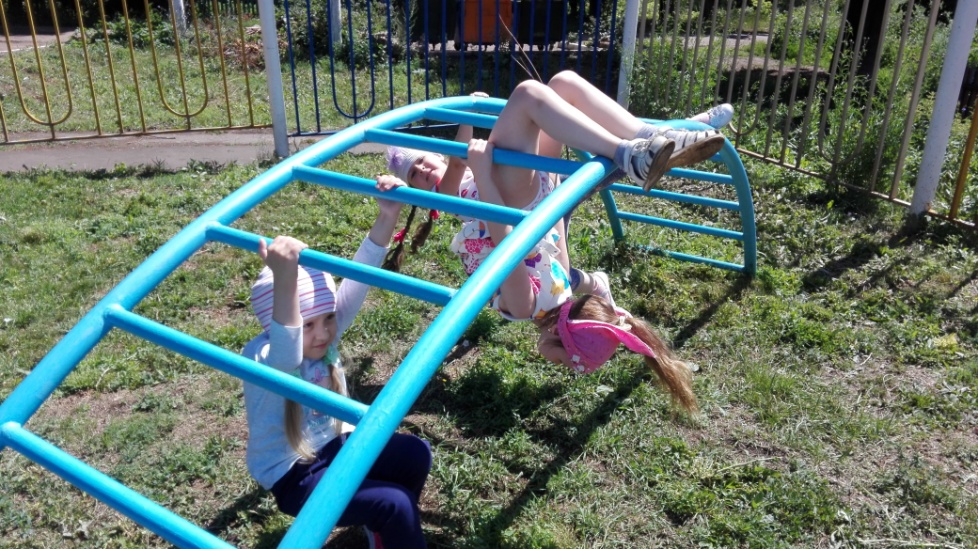 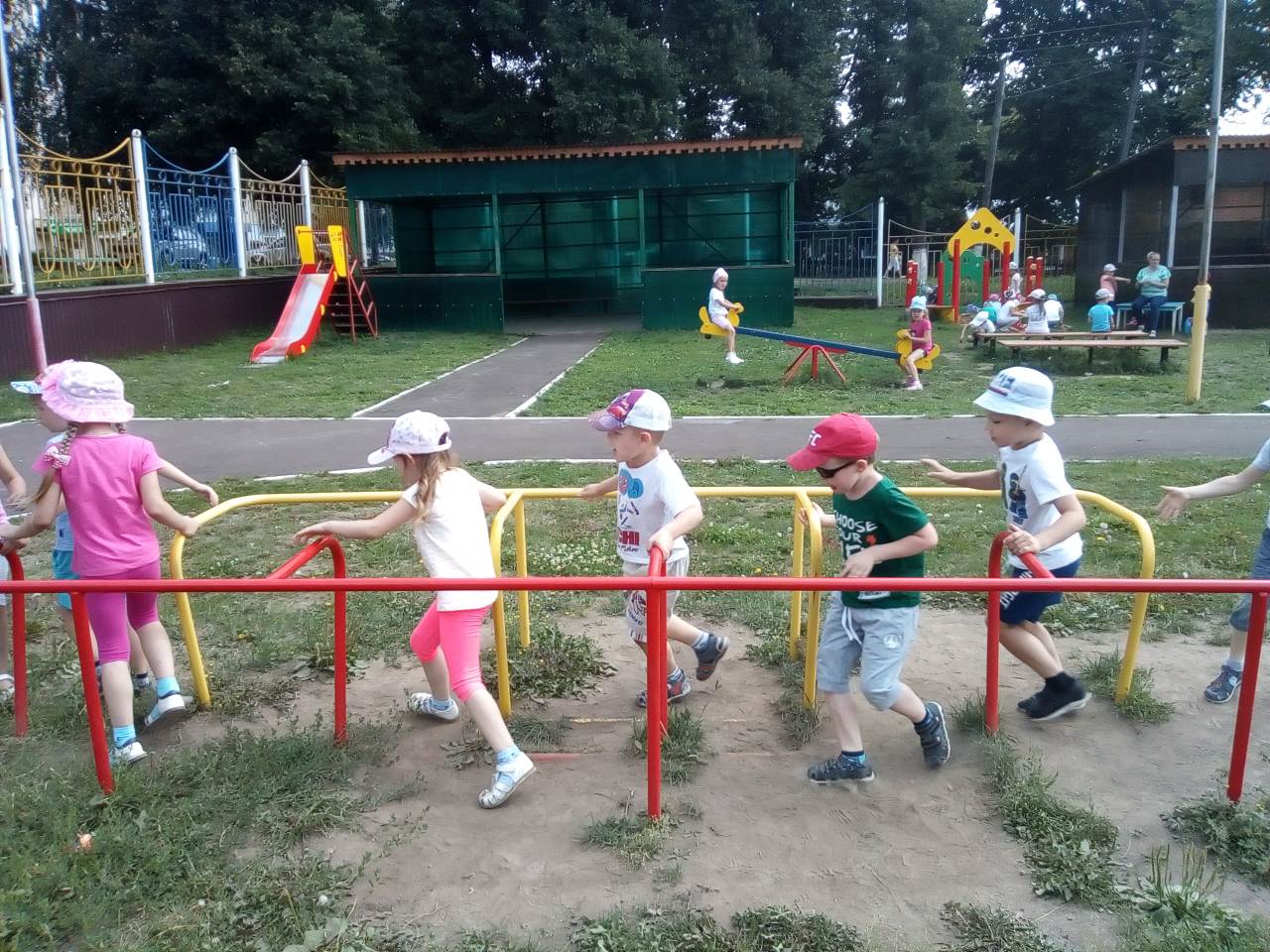 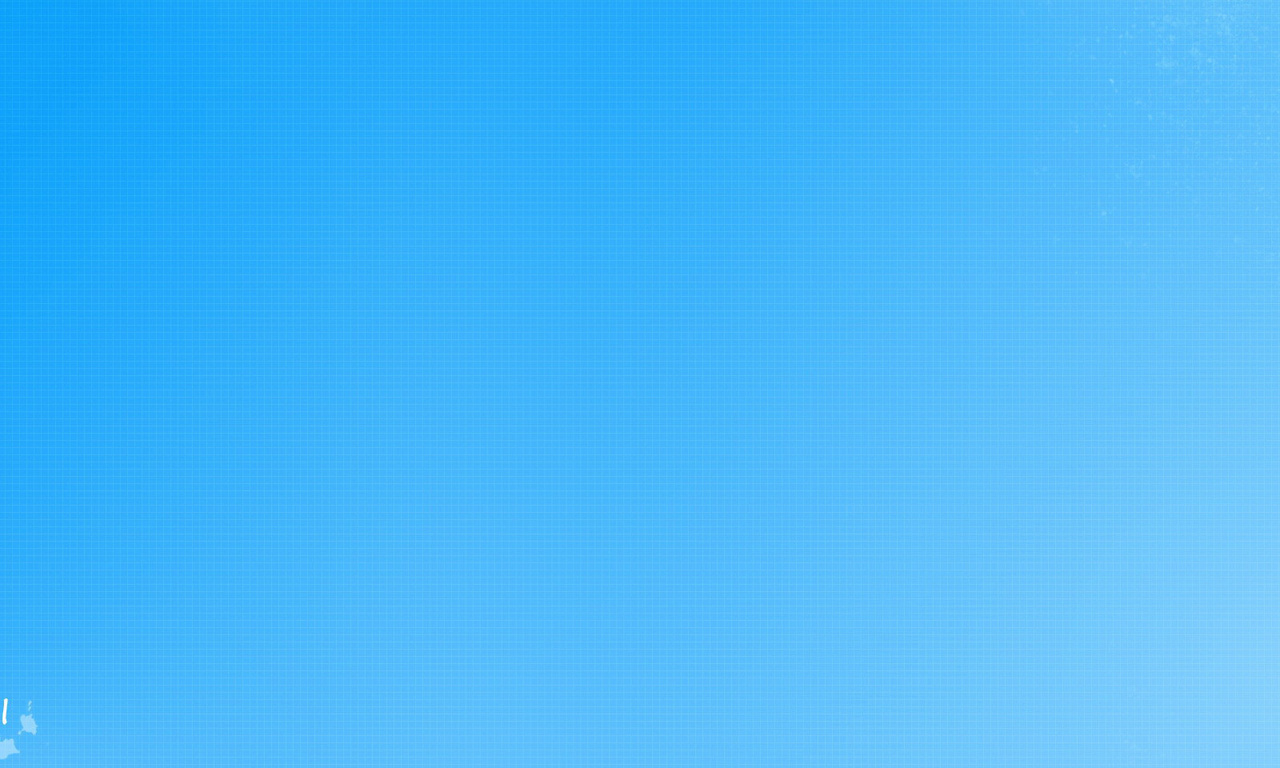 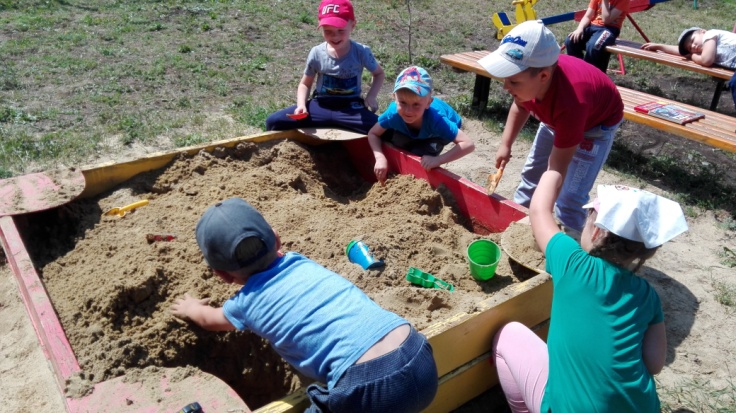 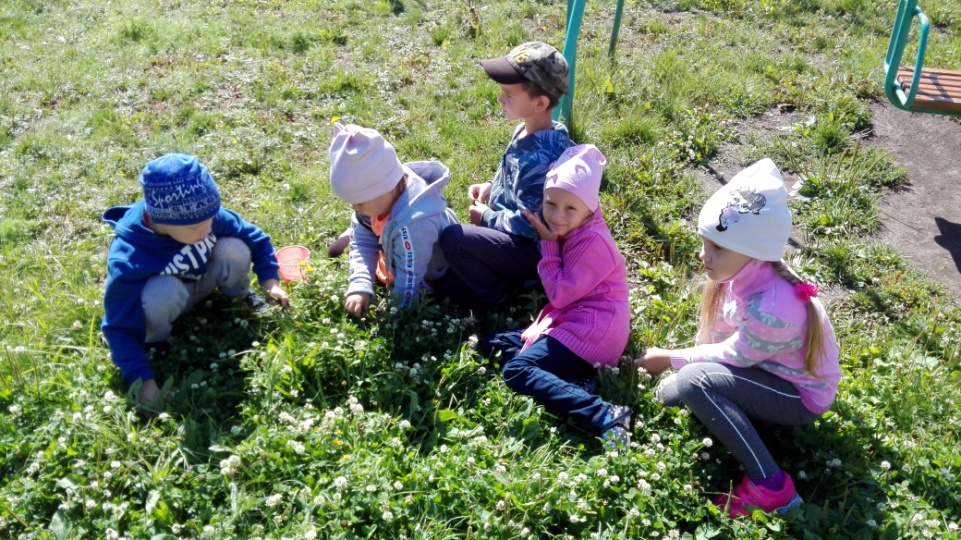 ПЕСОЧНАЯ ТЕРАПИЯ: «РАСКОПКИ»
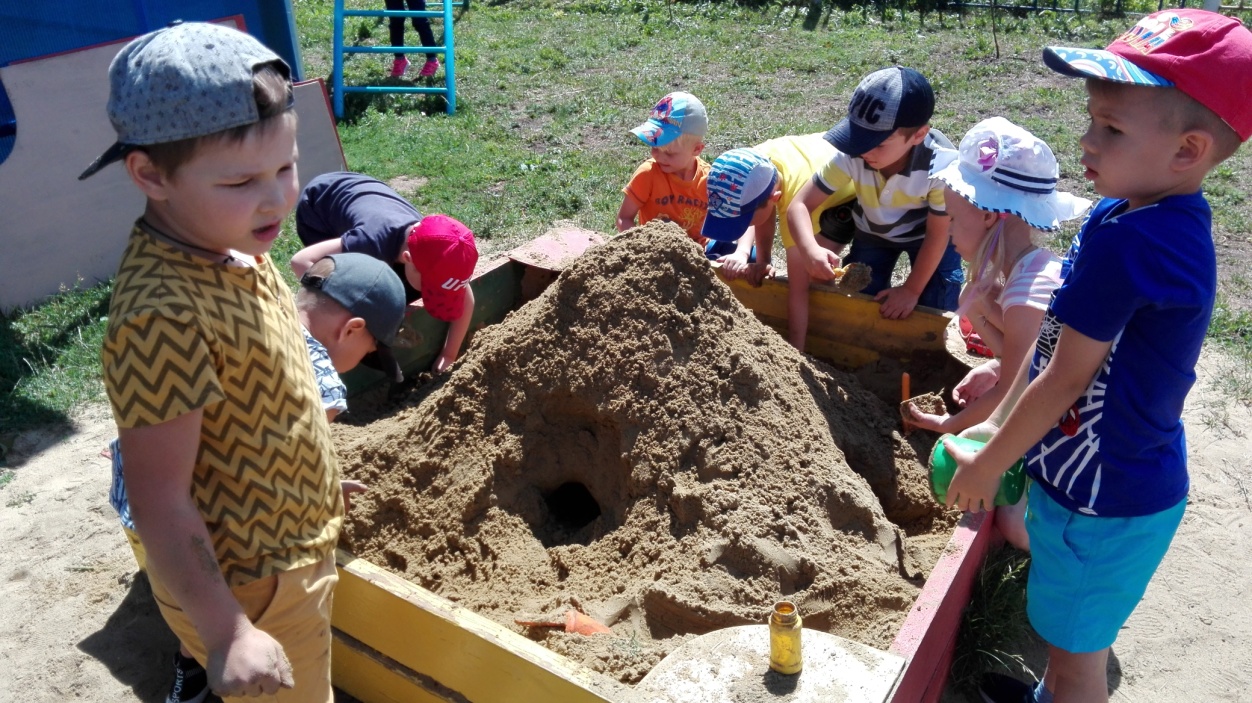 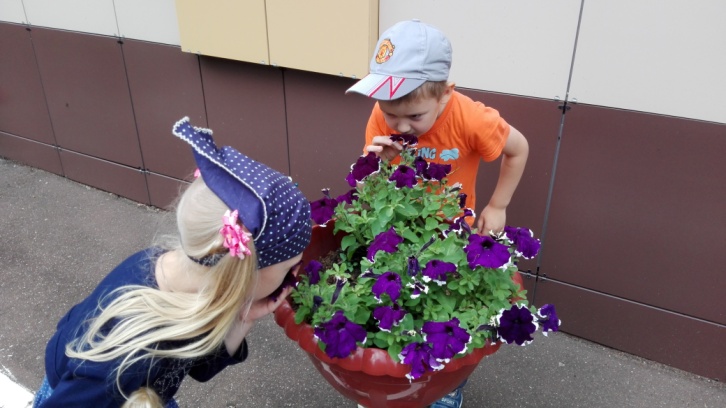 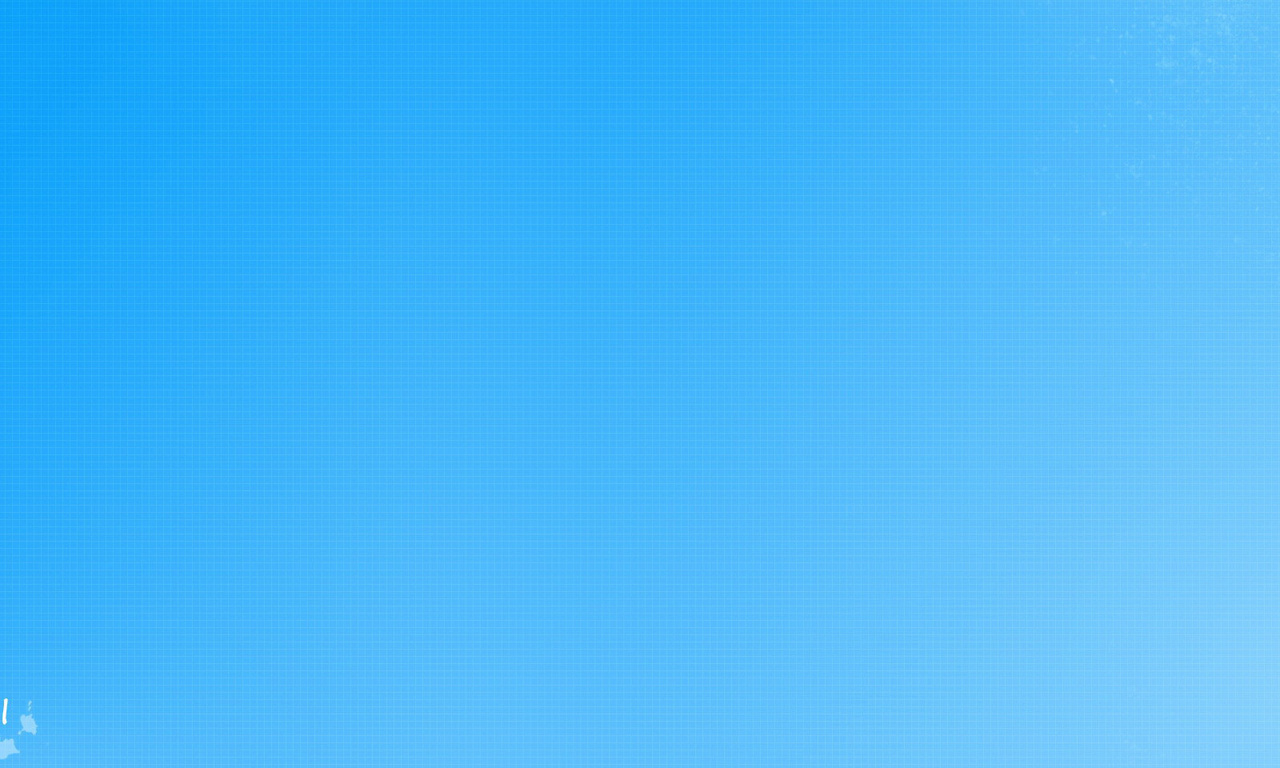 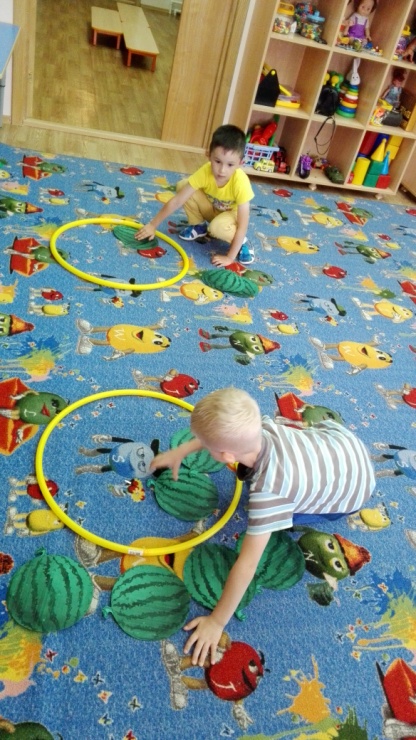 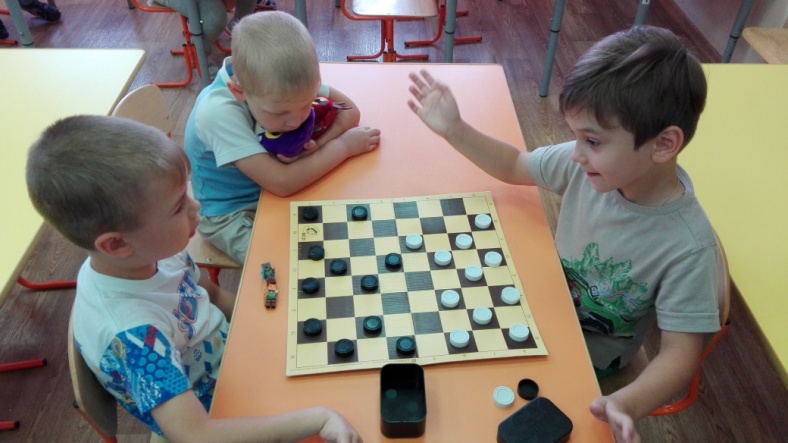 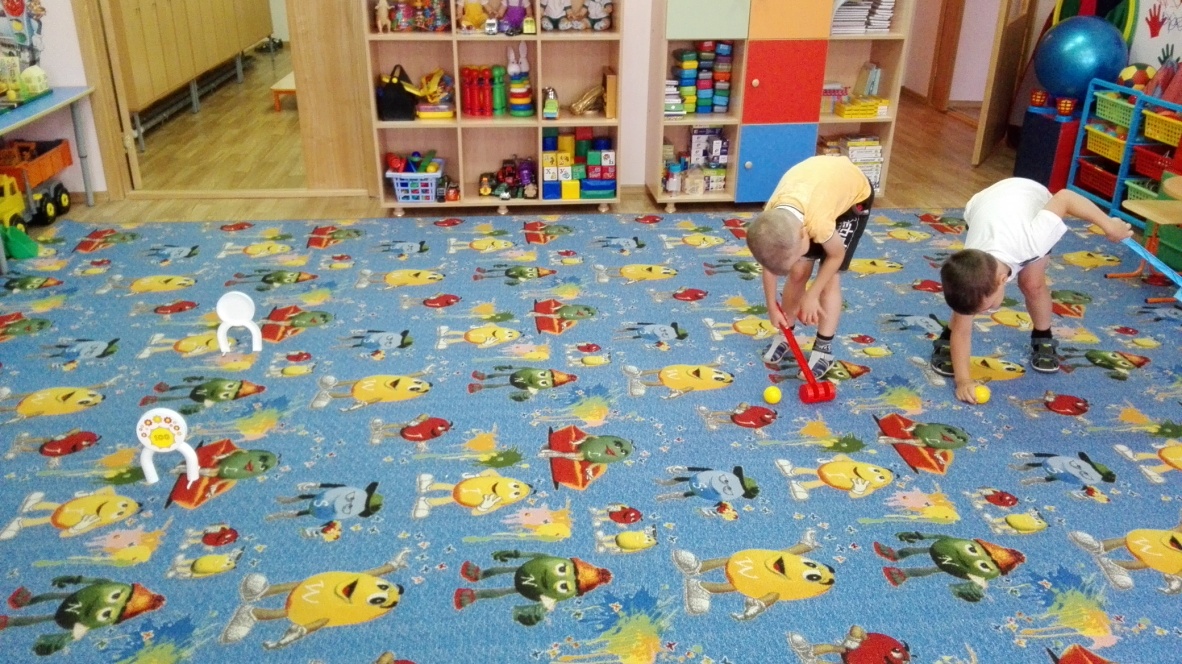 МАЛОПОДВИЖНЫЕ 
ИГРЫ В ГРУППЕ
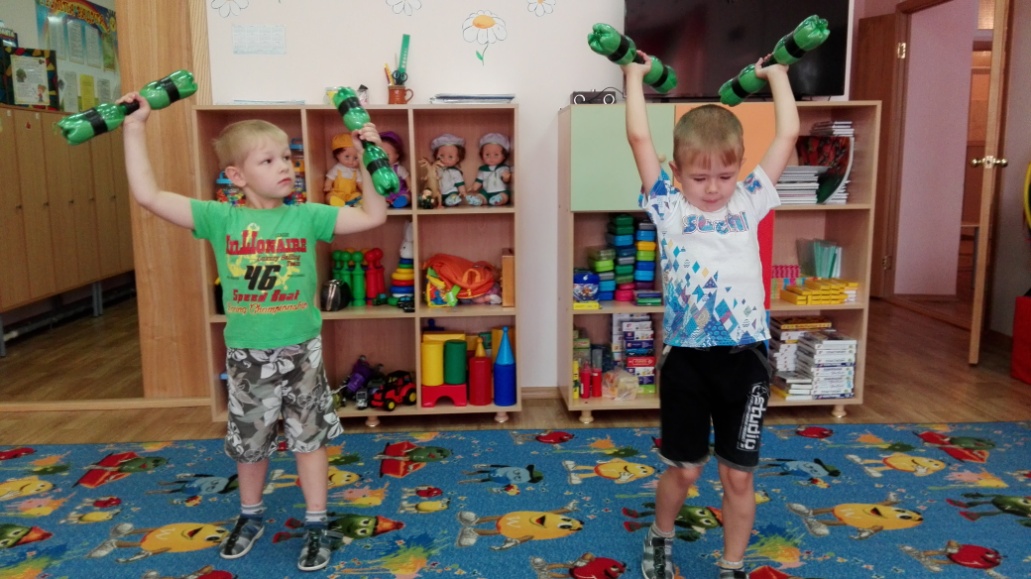 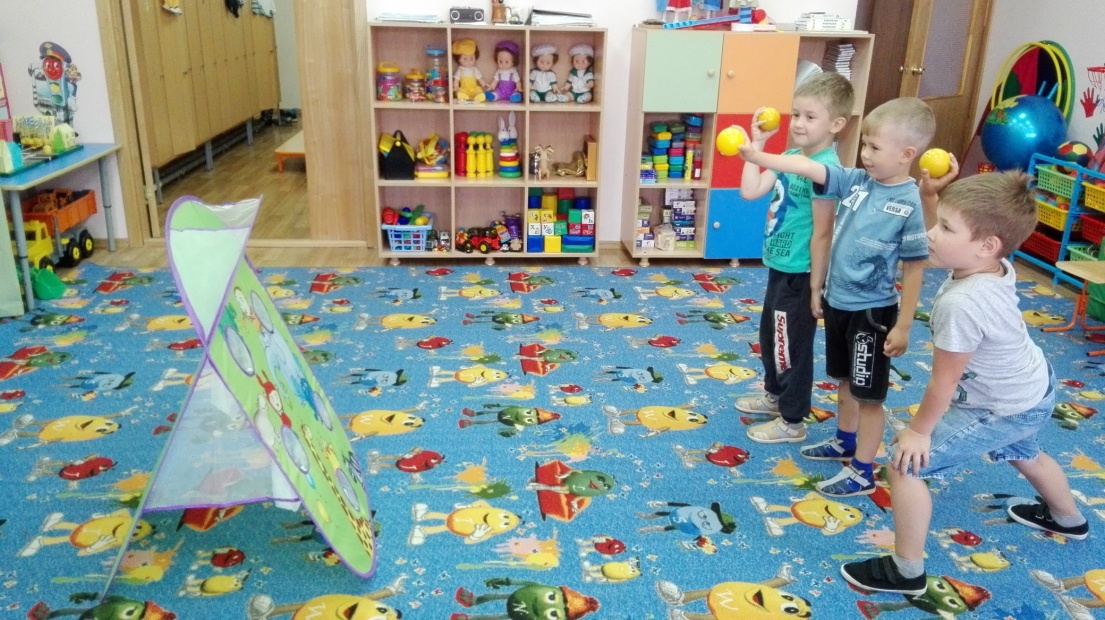 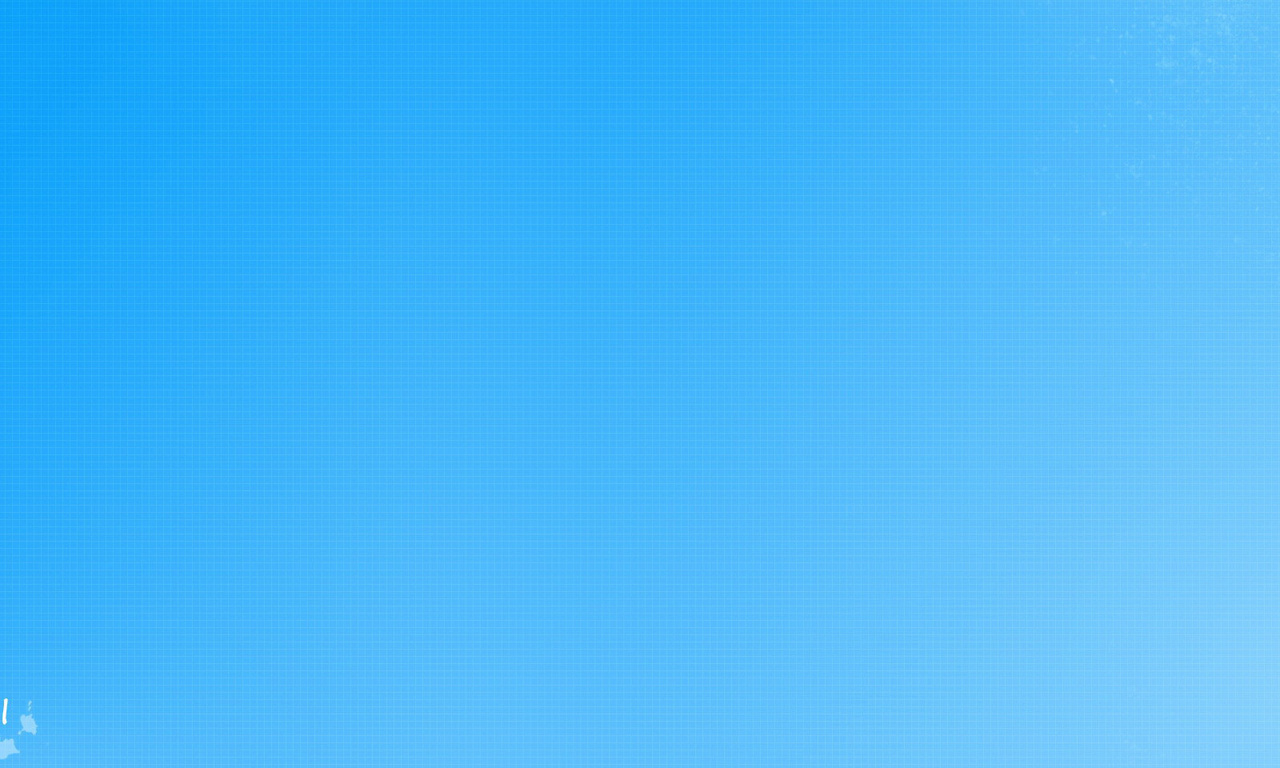 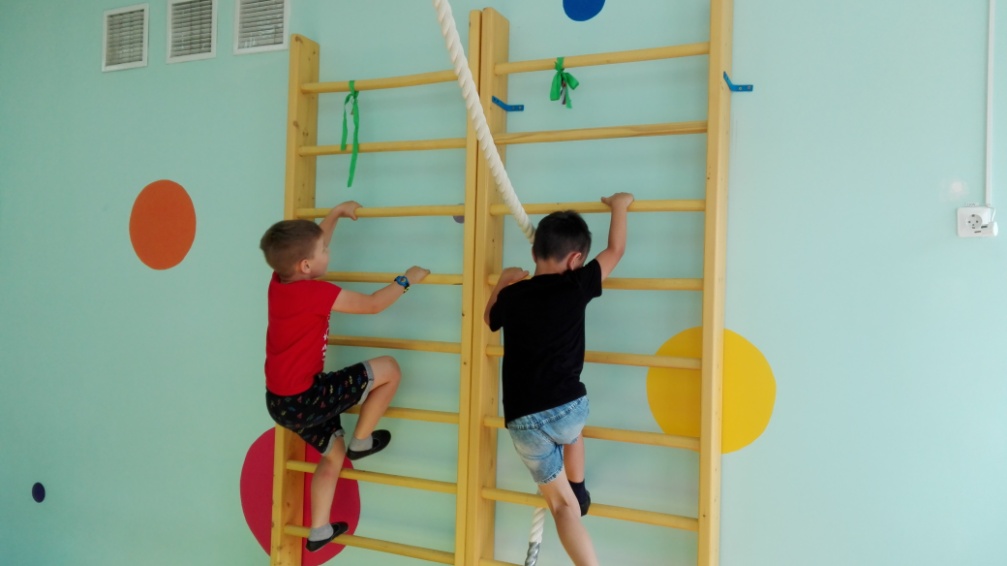 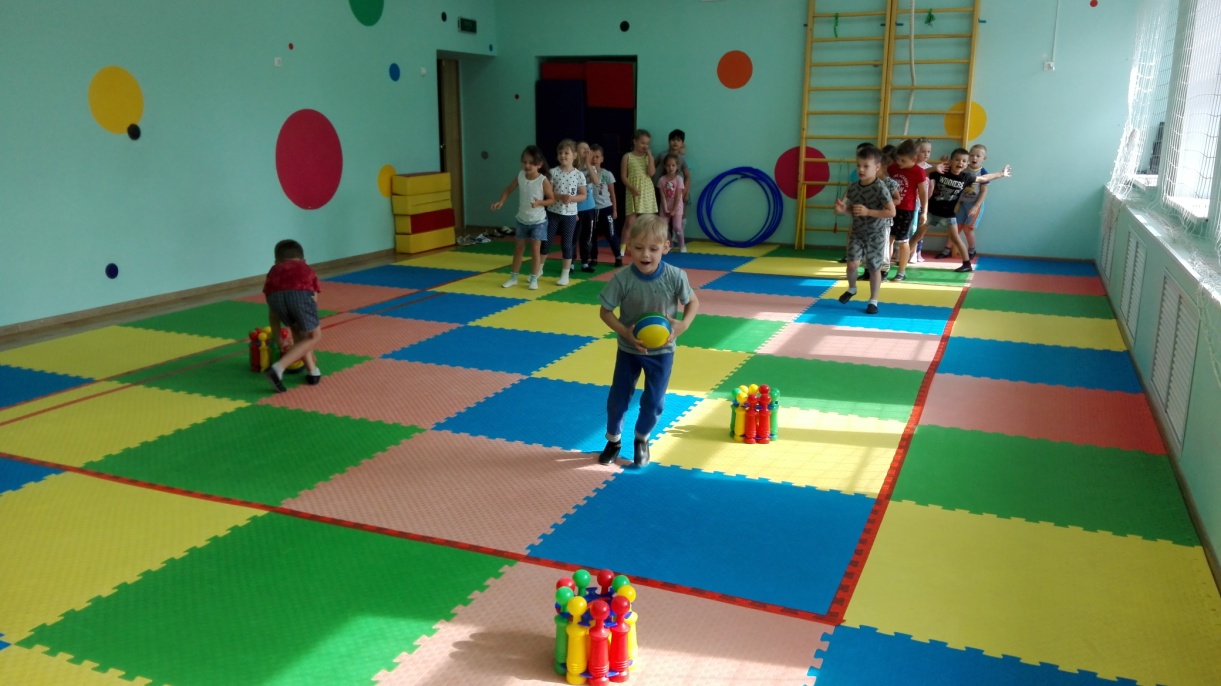 СПОРТИВНОЕ МЕРОПРИЯТИЕ
«БЫСТРЫЕ, СМЕЛЫЕ, ЛОВКИЕ, УМЕЛЫЕ»
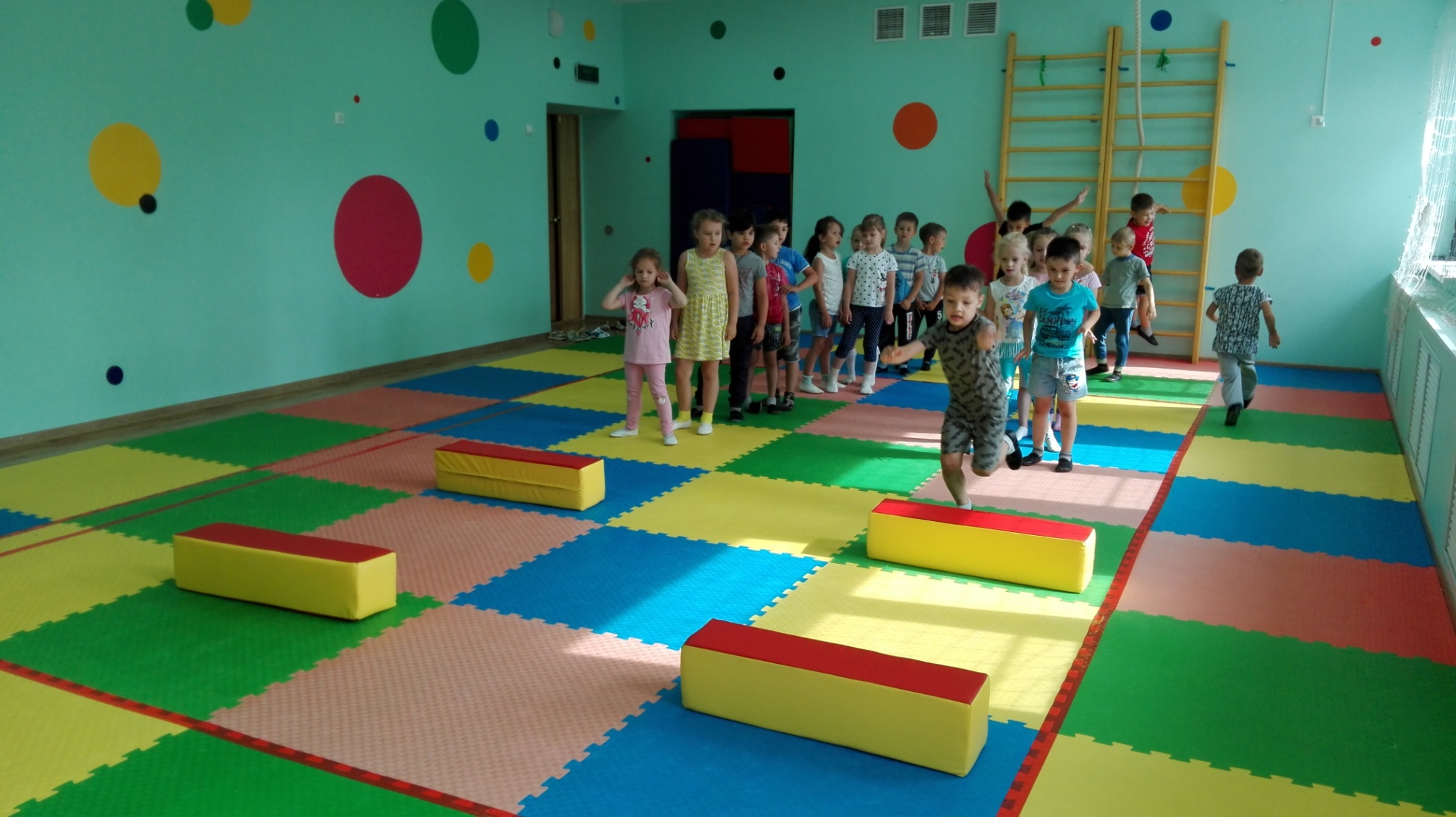 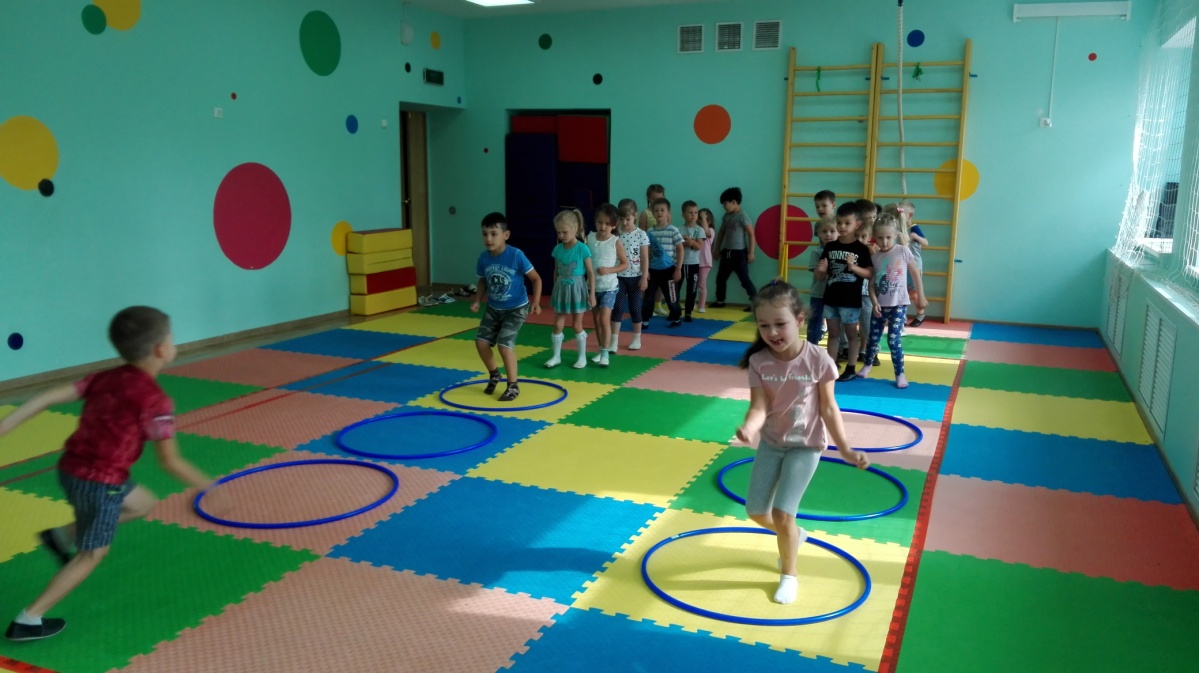 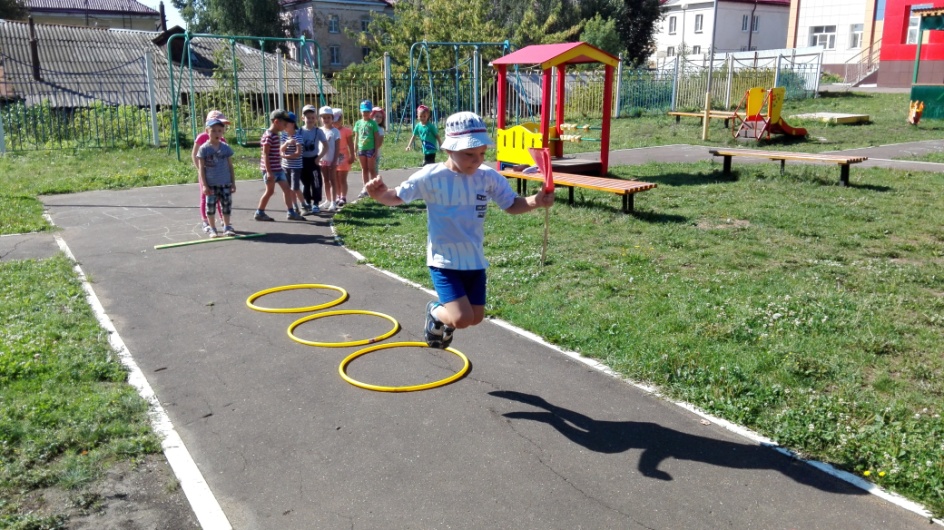 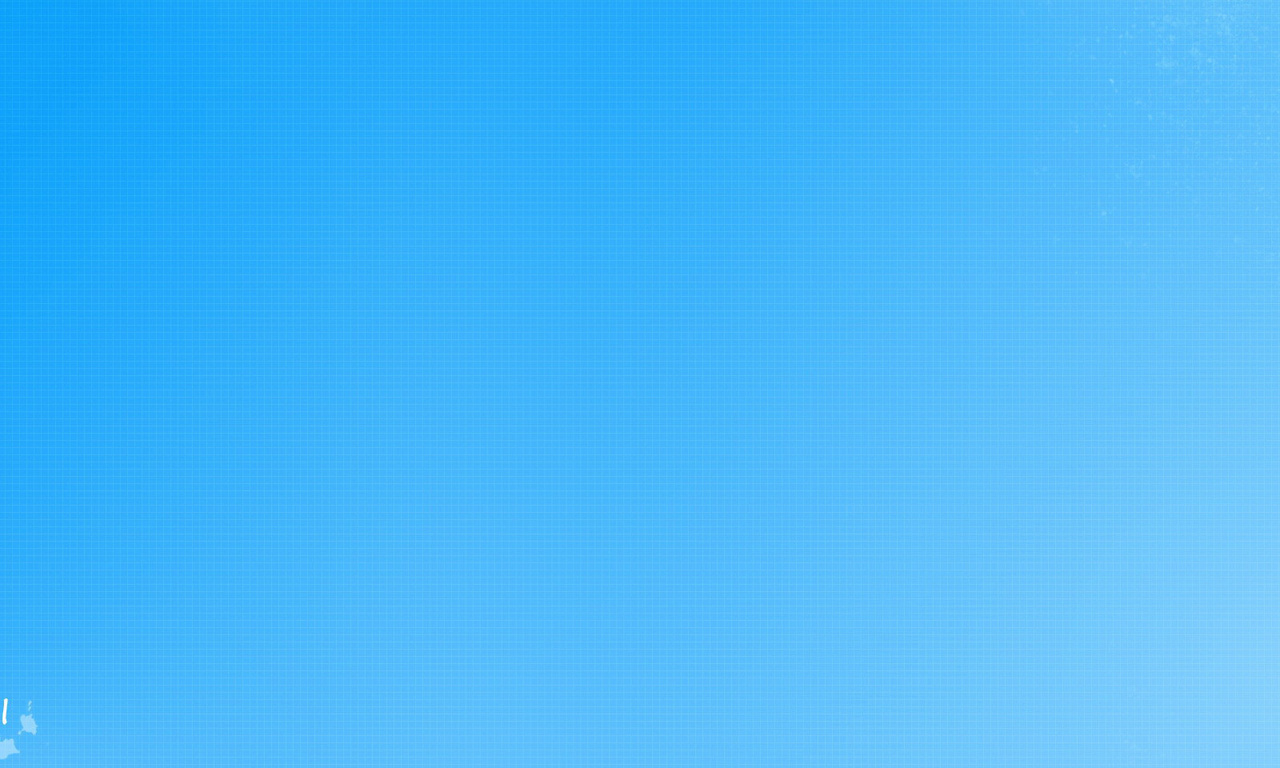 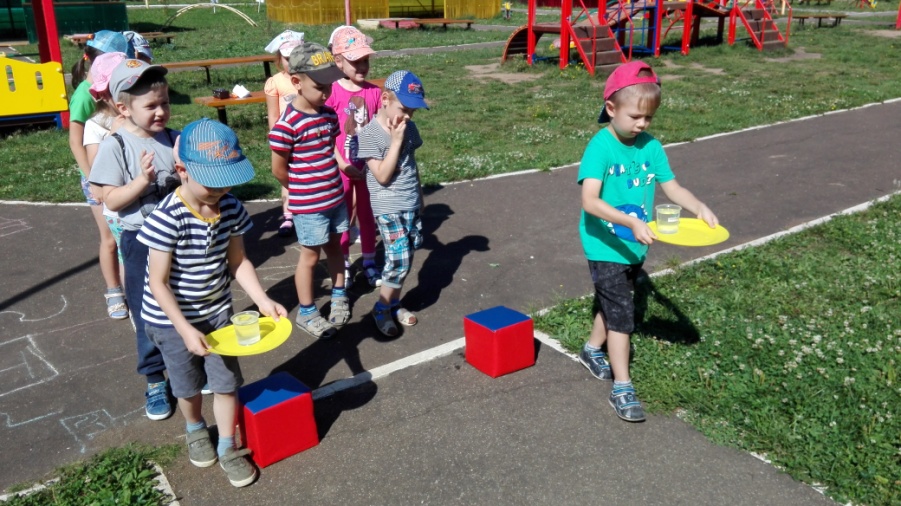 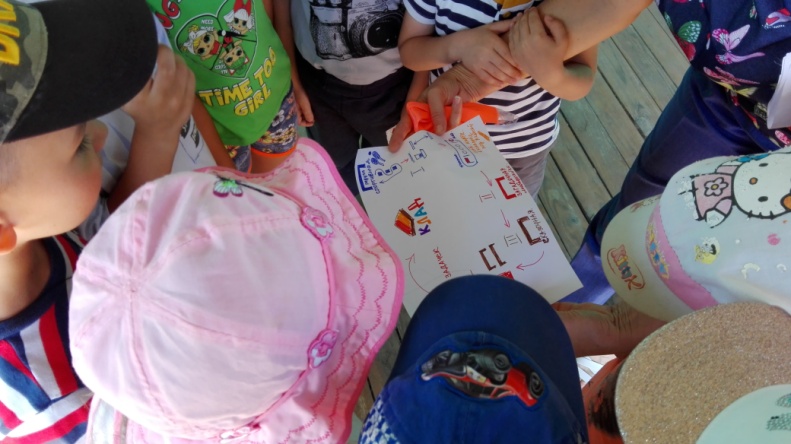 КВЕСТ-ИГРА
«В ПОИСКАХ КЛАДА»
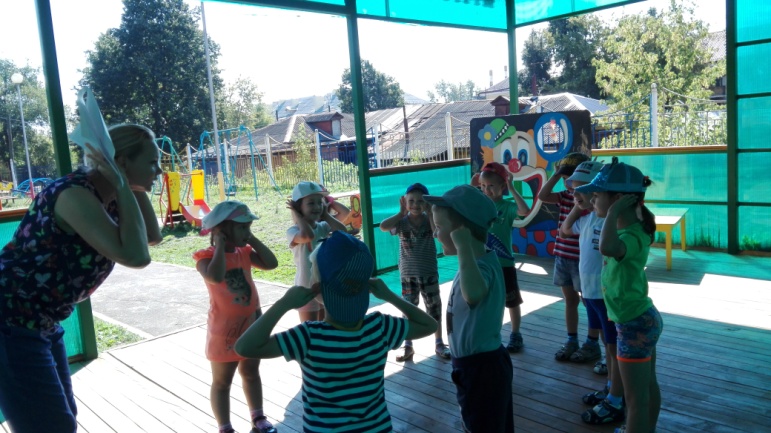 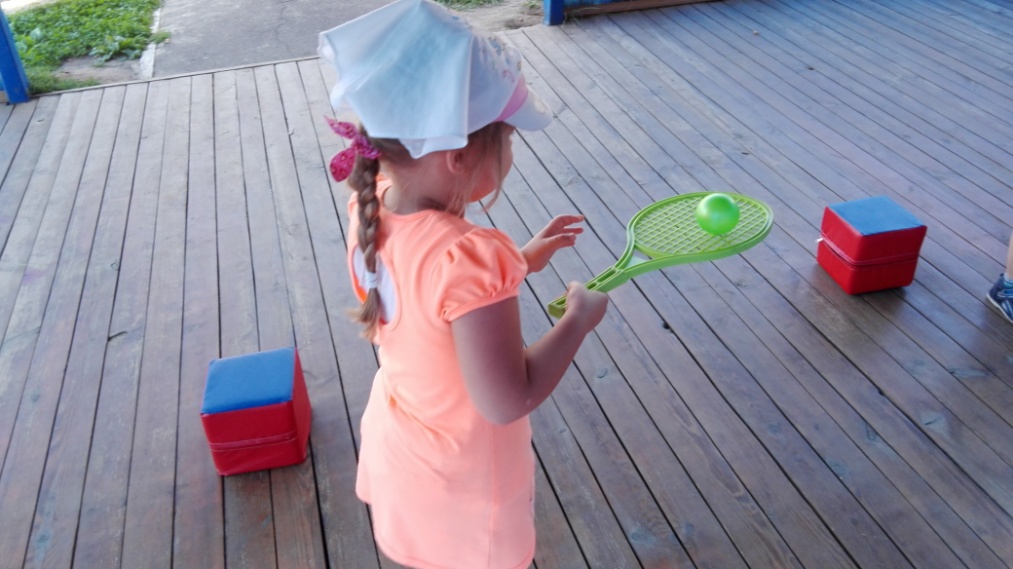 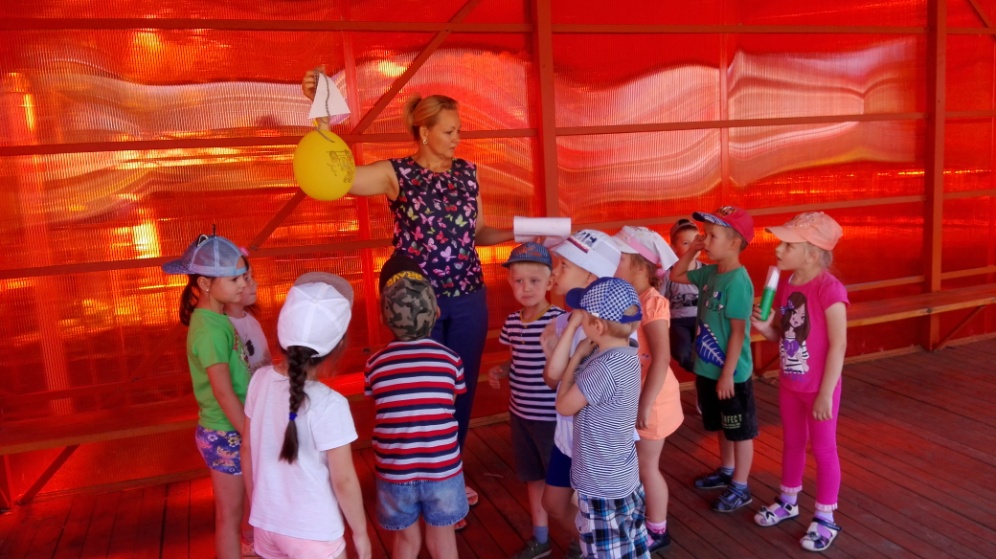 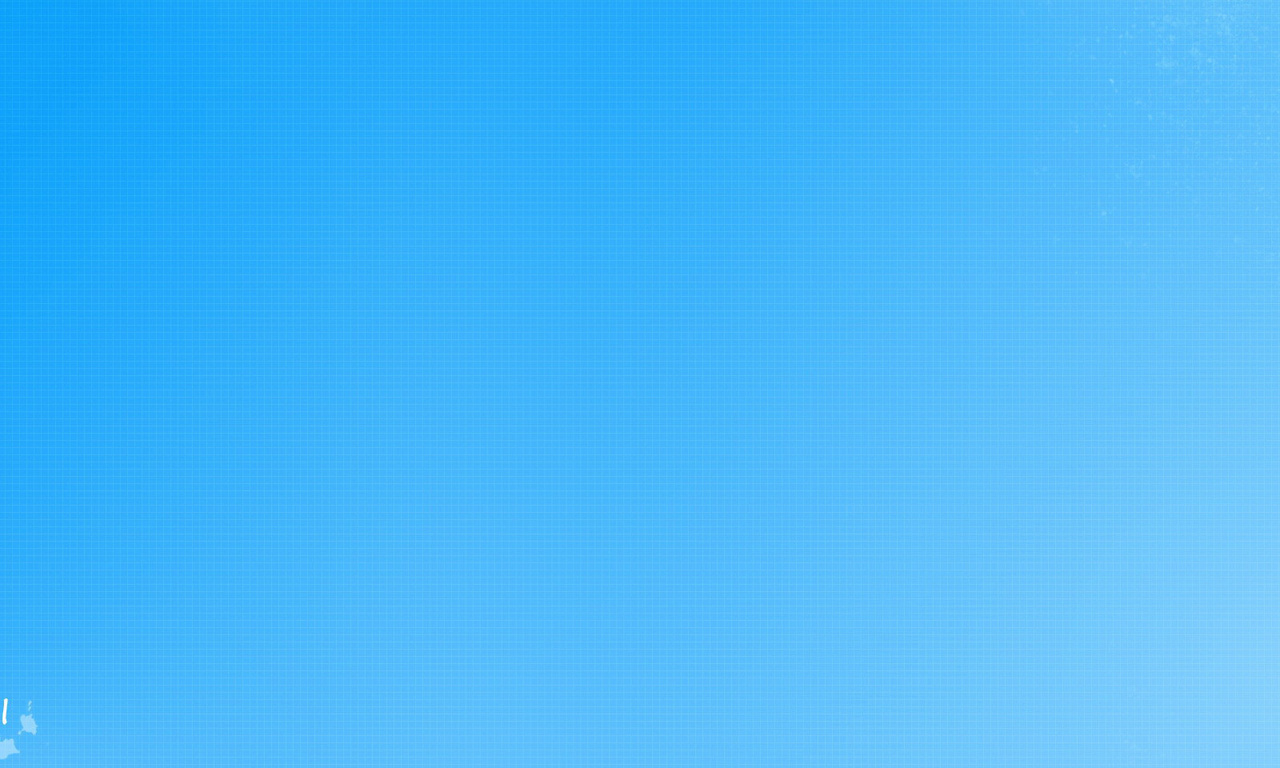 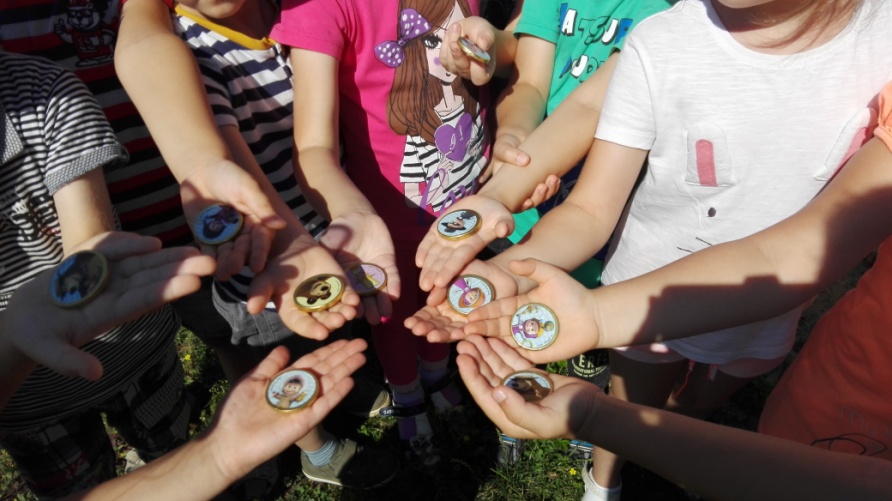 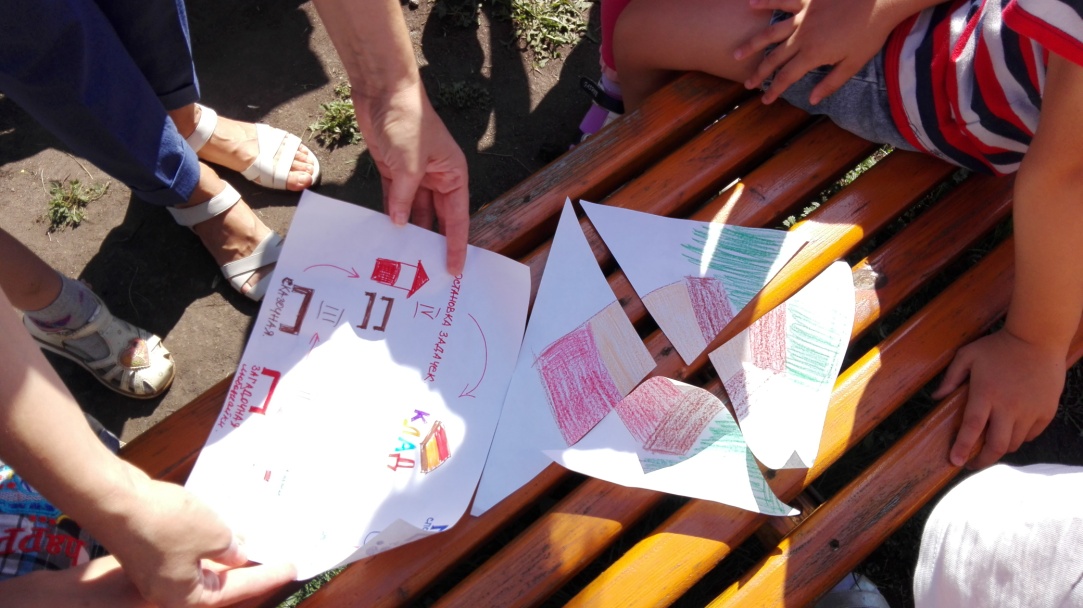 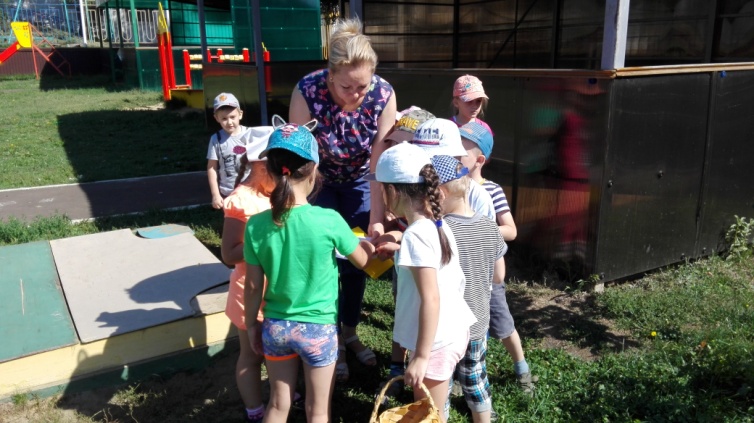 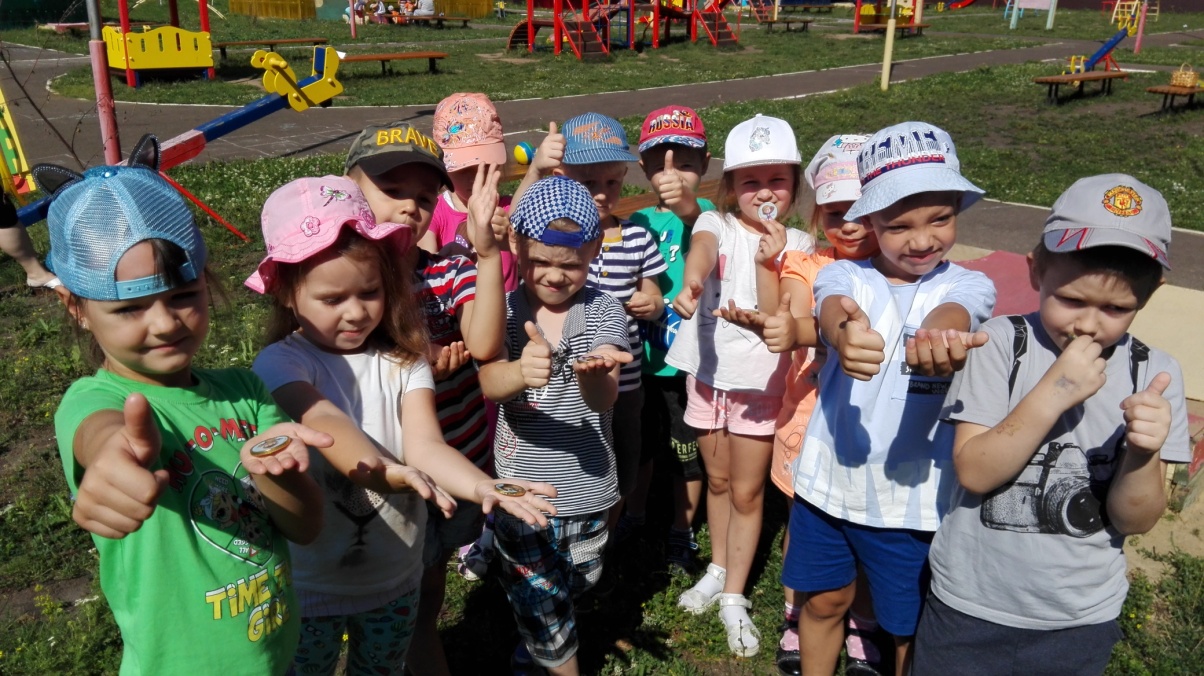 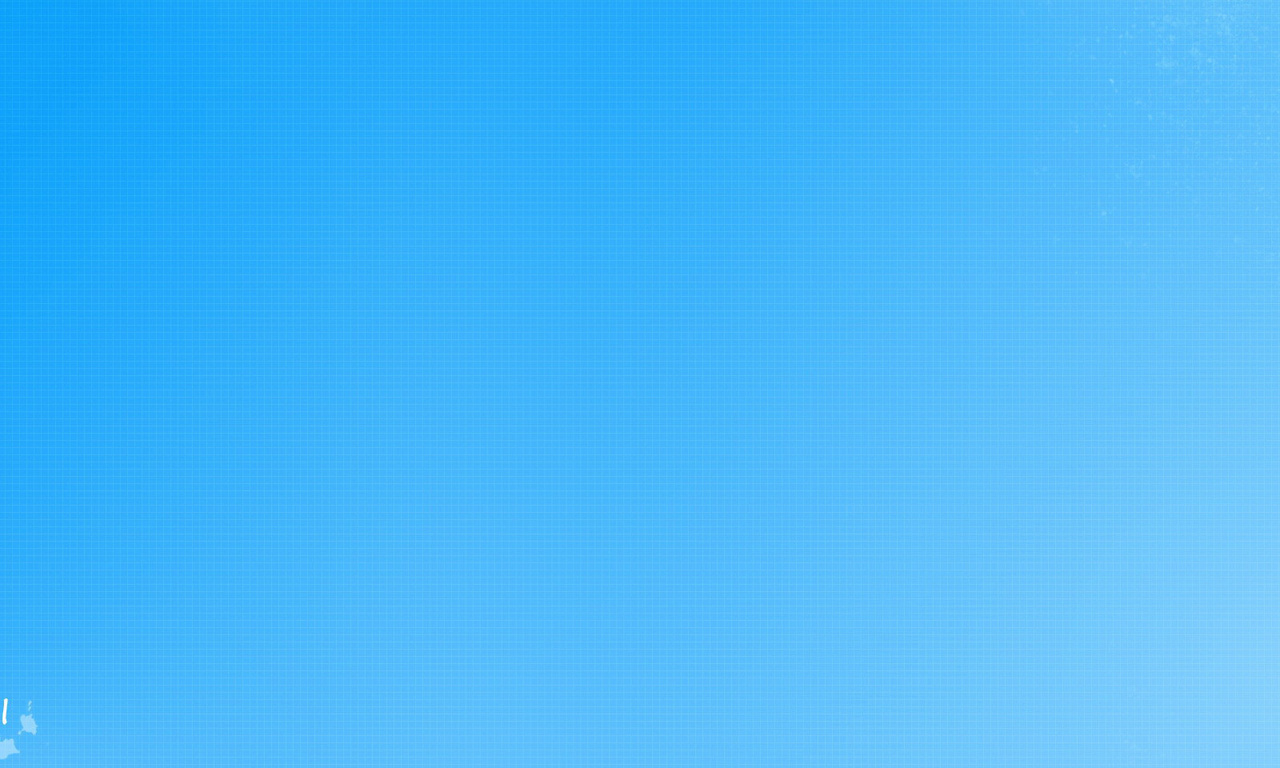 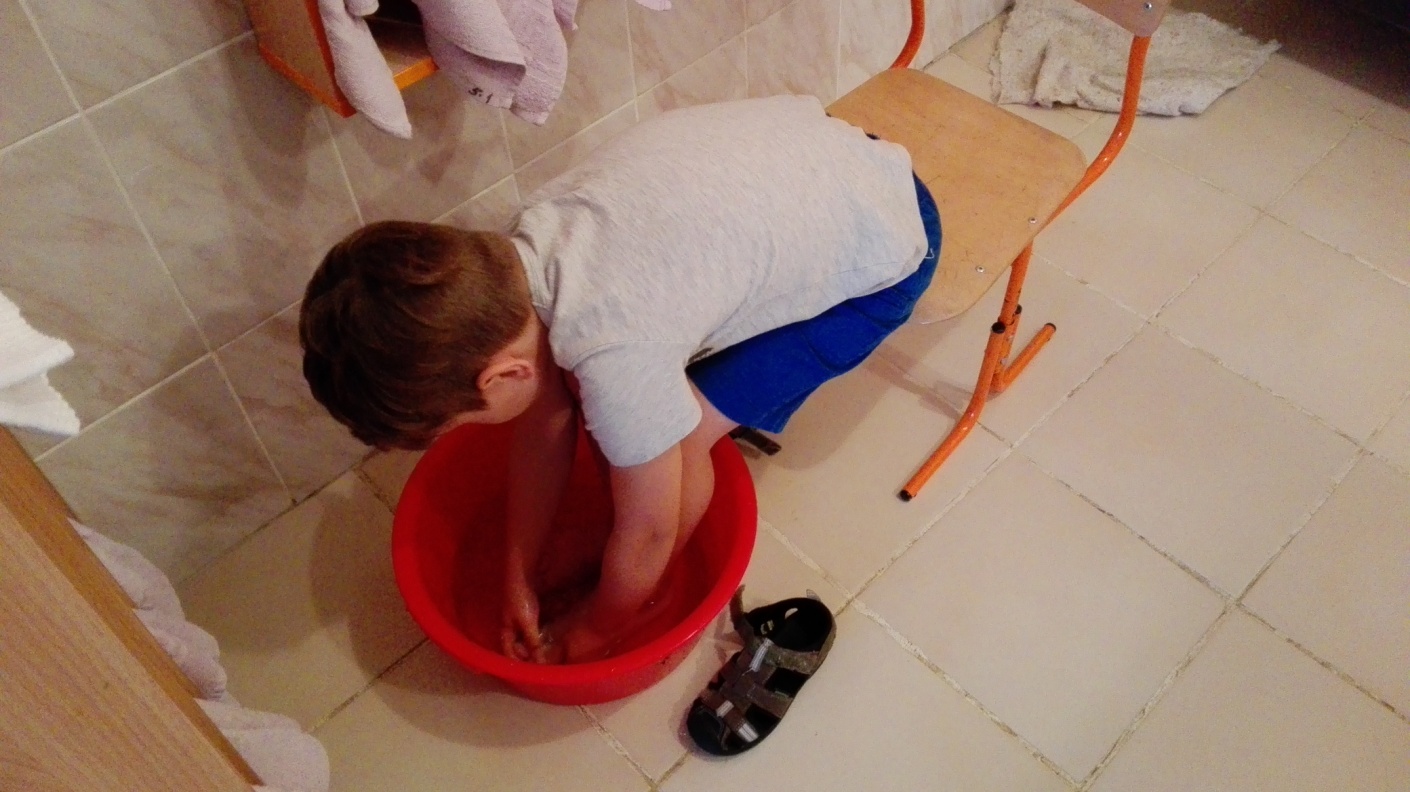 ГИГИЕНИЧЕСКИЕ
 И ВОДНЫЕ
 ПРОЦЕДУРЫ
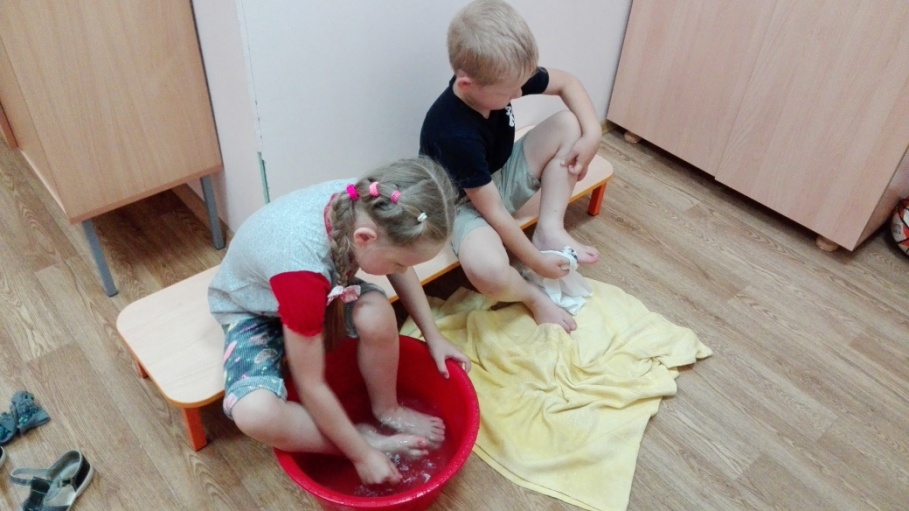 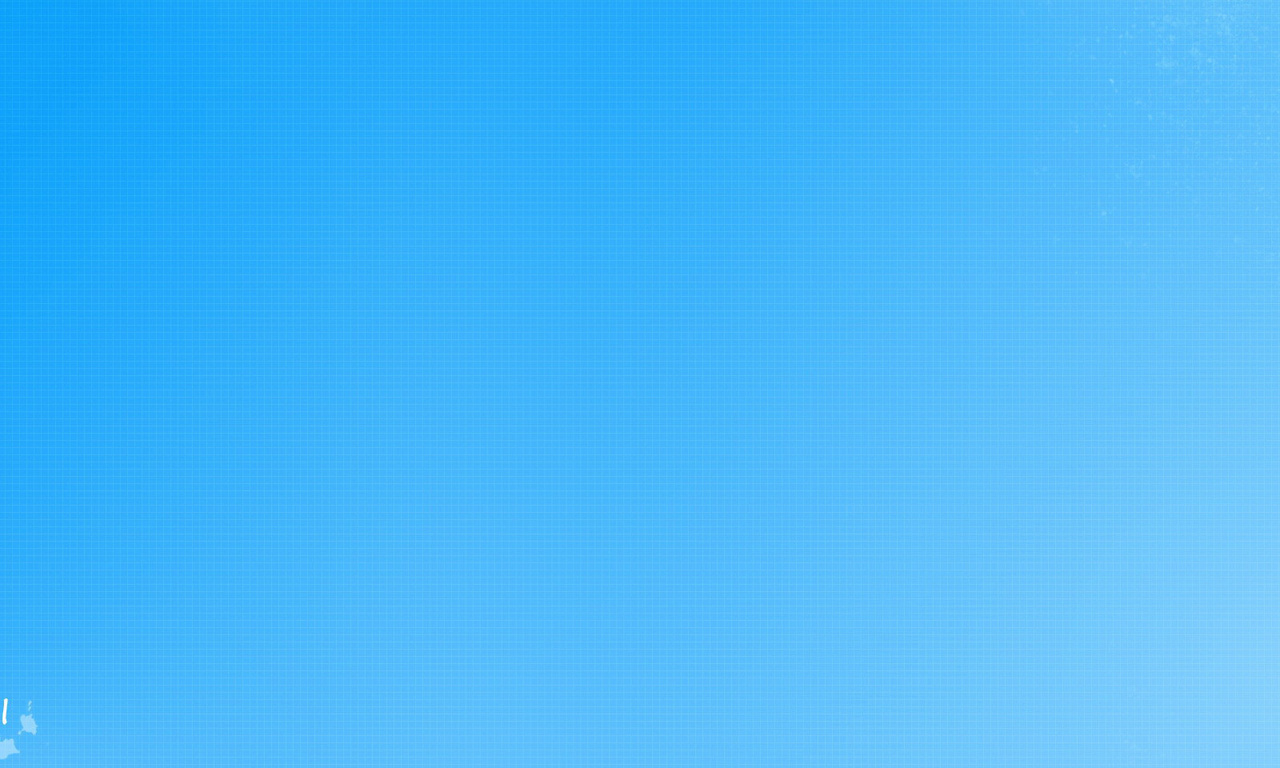 ПОЗНАВАТЕЛЬНОЕ РАЗВИТИЕ
ДИДАКТИЧЕСКИЕ ИГРЫ
«СЪЕДОБНОЕ – НЕСЪЕДОБНОЕ»
«С КАКОГО ДЕРЕВА ЛИСТОК»
«ЧТО ВОЗЬМЕМ В ПОХОД» 
«УЧИМ ДОРОЖНЫЕ ЗНАКИ» 
«ЛЕТАЕТ, ПЛАВАЕТ, ЕЗДИТ»
«УГАДАЙ И НАЗОВИ» (ВИДЫ ТРАНСПОРТА)
«РАСТЕНИЯ И ЖИВОТНЫЕ ЛЕСА» 
«ОВОЩИ - ФРУКТЫ»
«ЛОТО»
«СОБЕРИ КОРЗИНУ»
«В МАГАЗИНЕ»
«ВРЕМЕНА ГОДА»
«УЗНАЙ НА ОЩУПЬ», «УЗНАЙ ПО ЗАПАХУ», «УЗНАЙ ПО ВКУСУ»
«ОДЕНЬ КУКЛУ НА ПРОГУЛКУ»
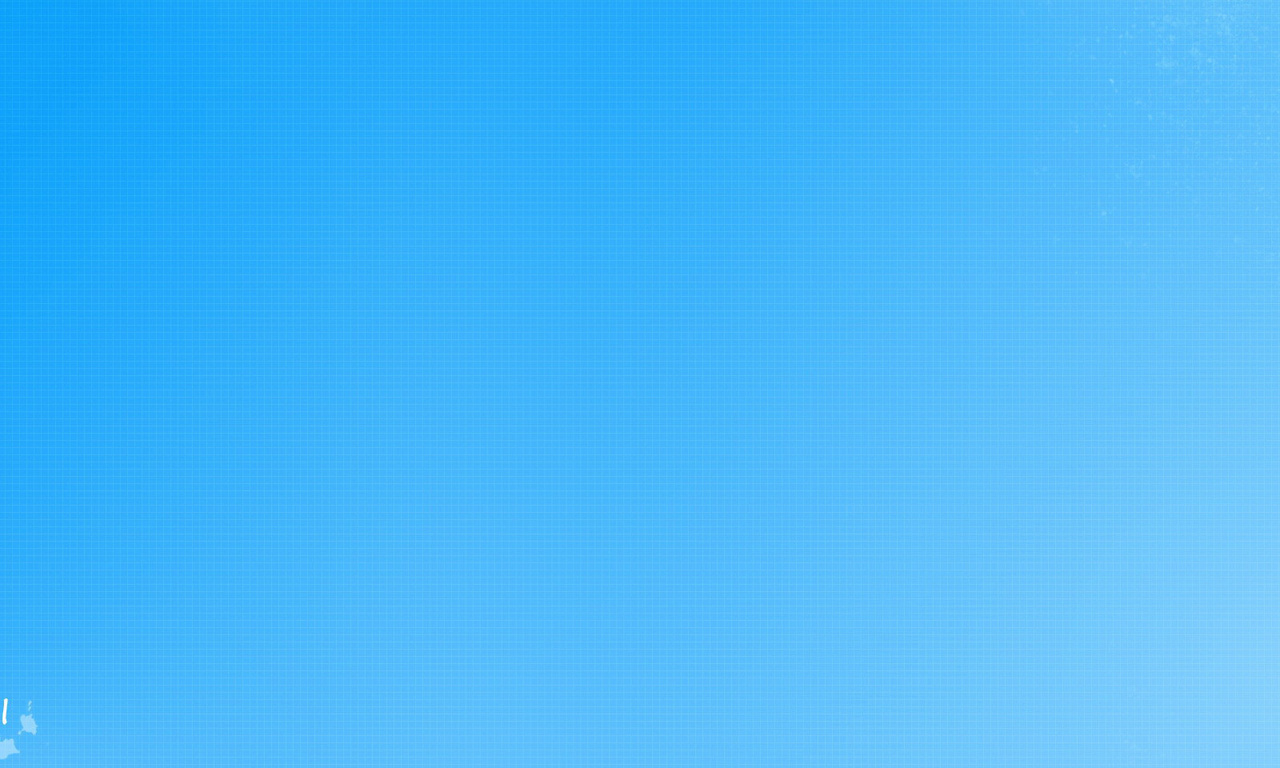 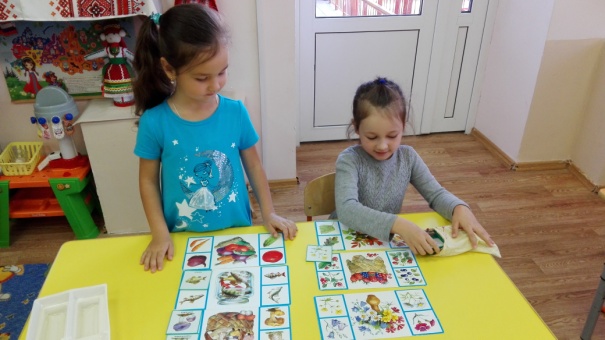 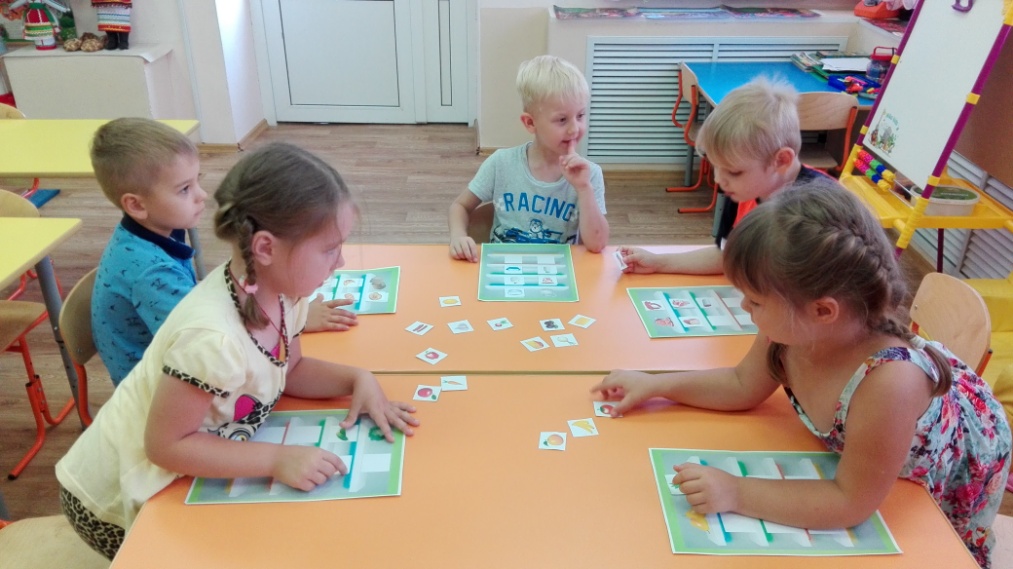 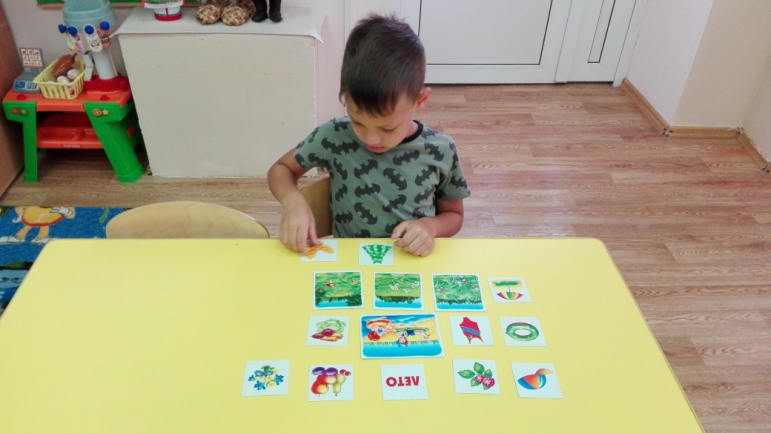 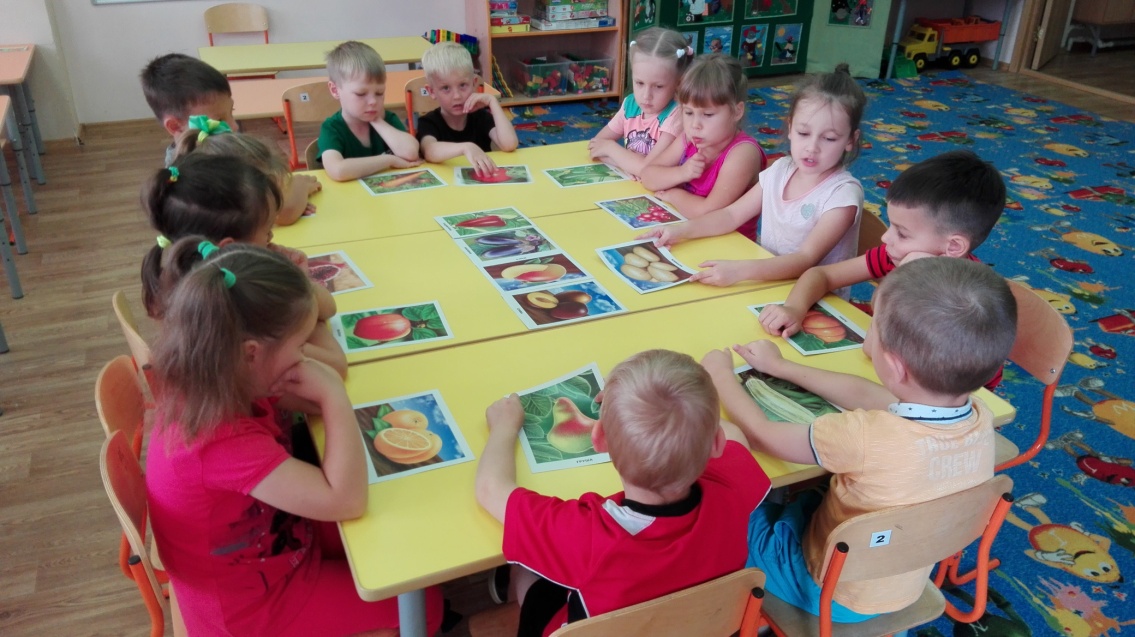 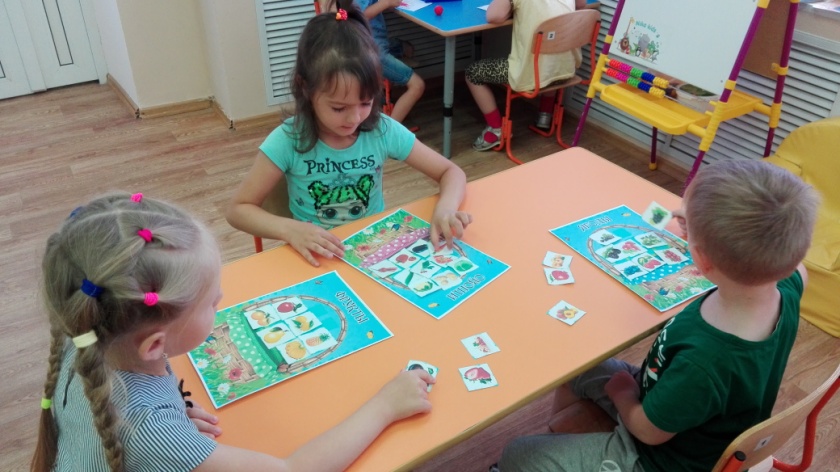 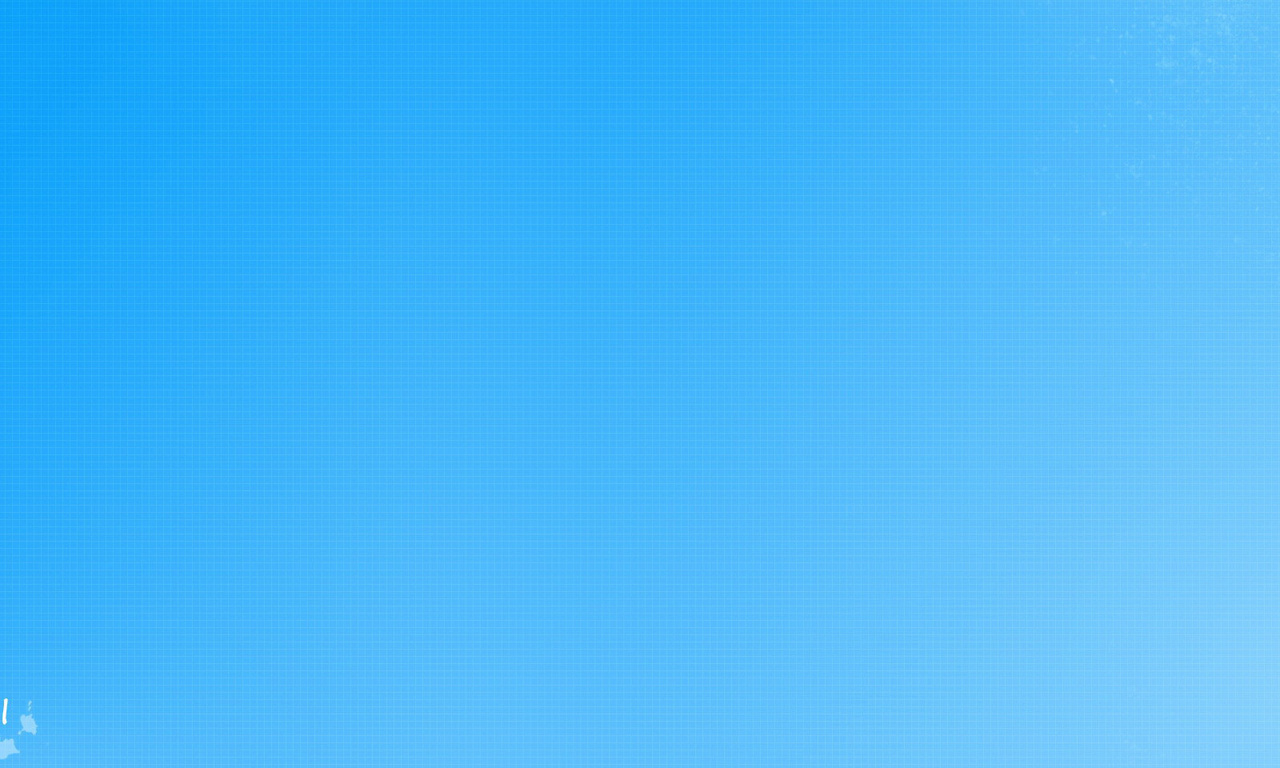 РАЗВЛЕЧЕНИЕ
 «В МИРЕ ЯГОД И ФРУКТОВ»
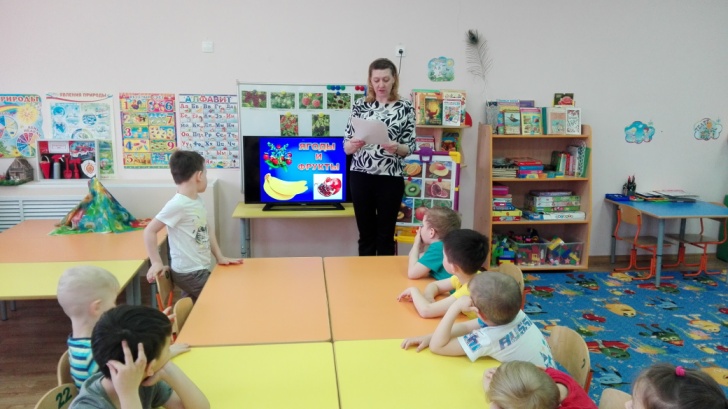 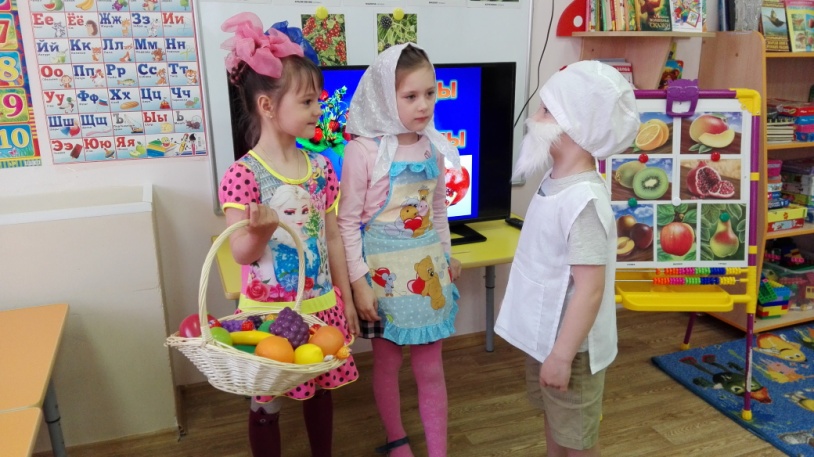 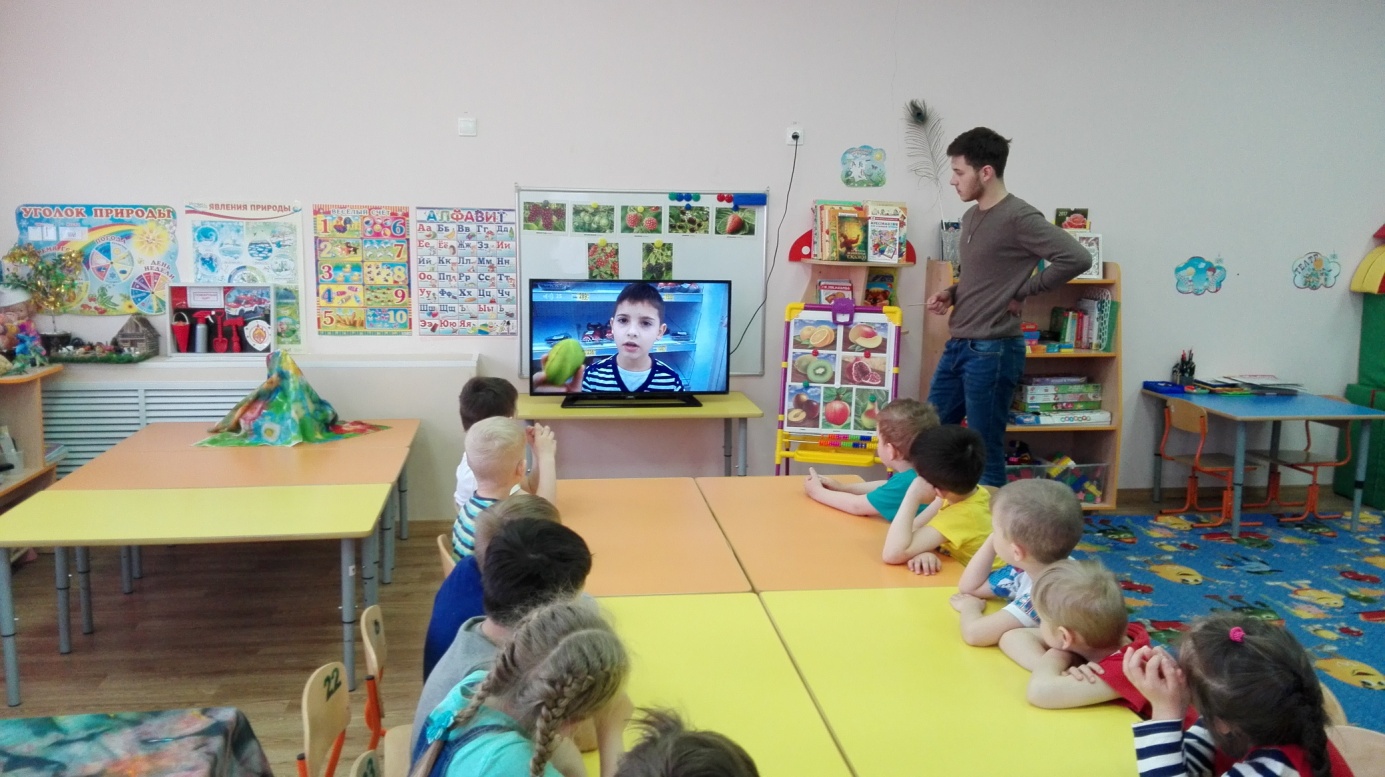 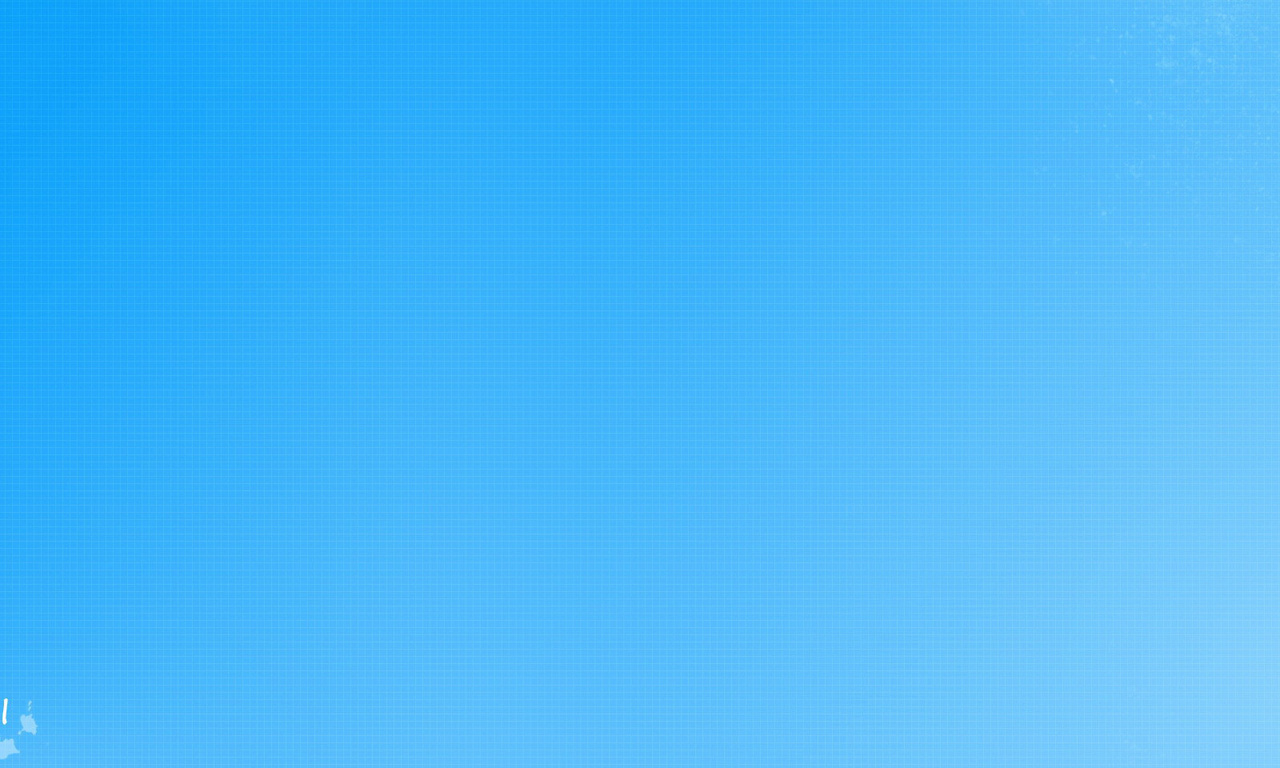 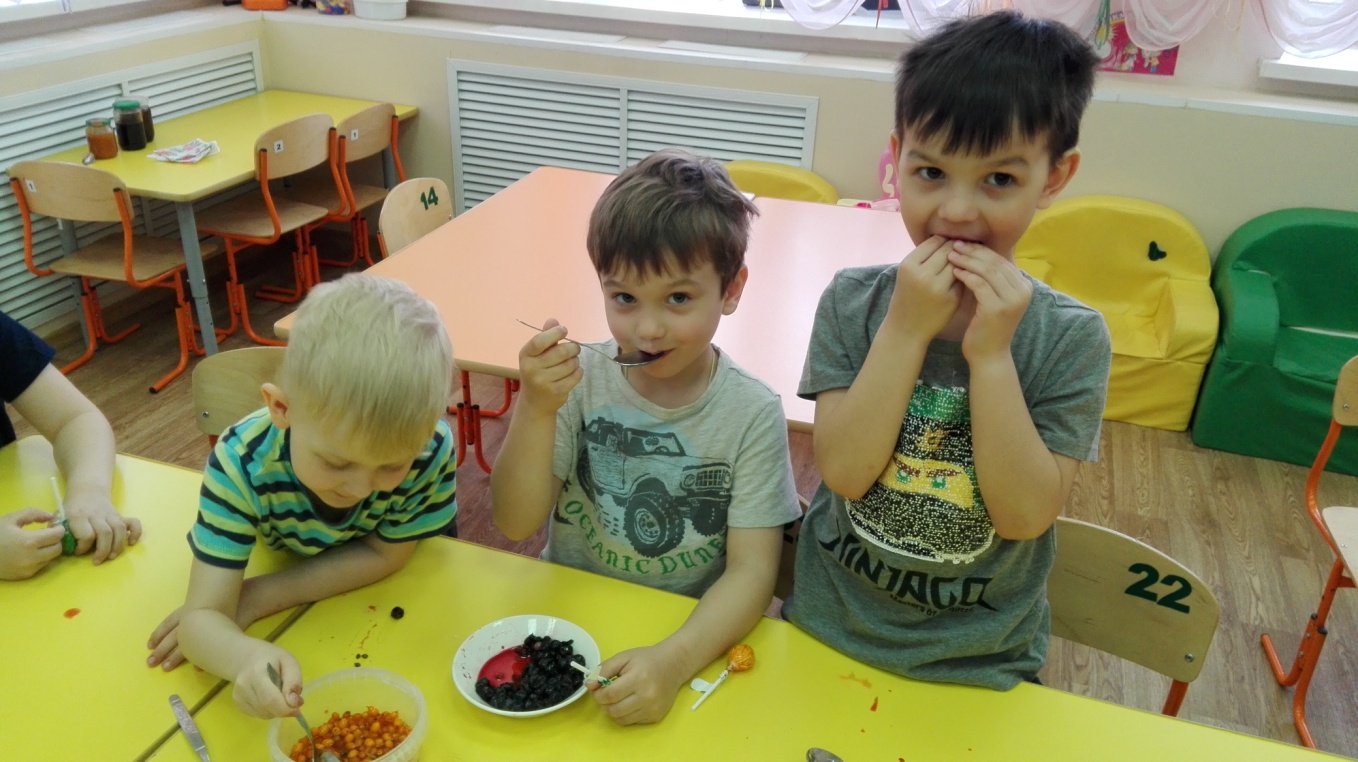 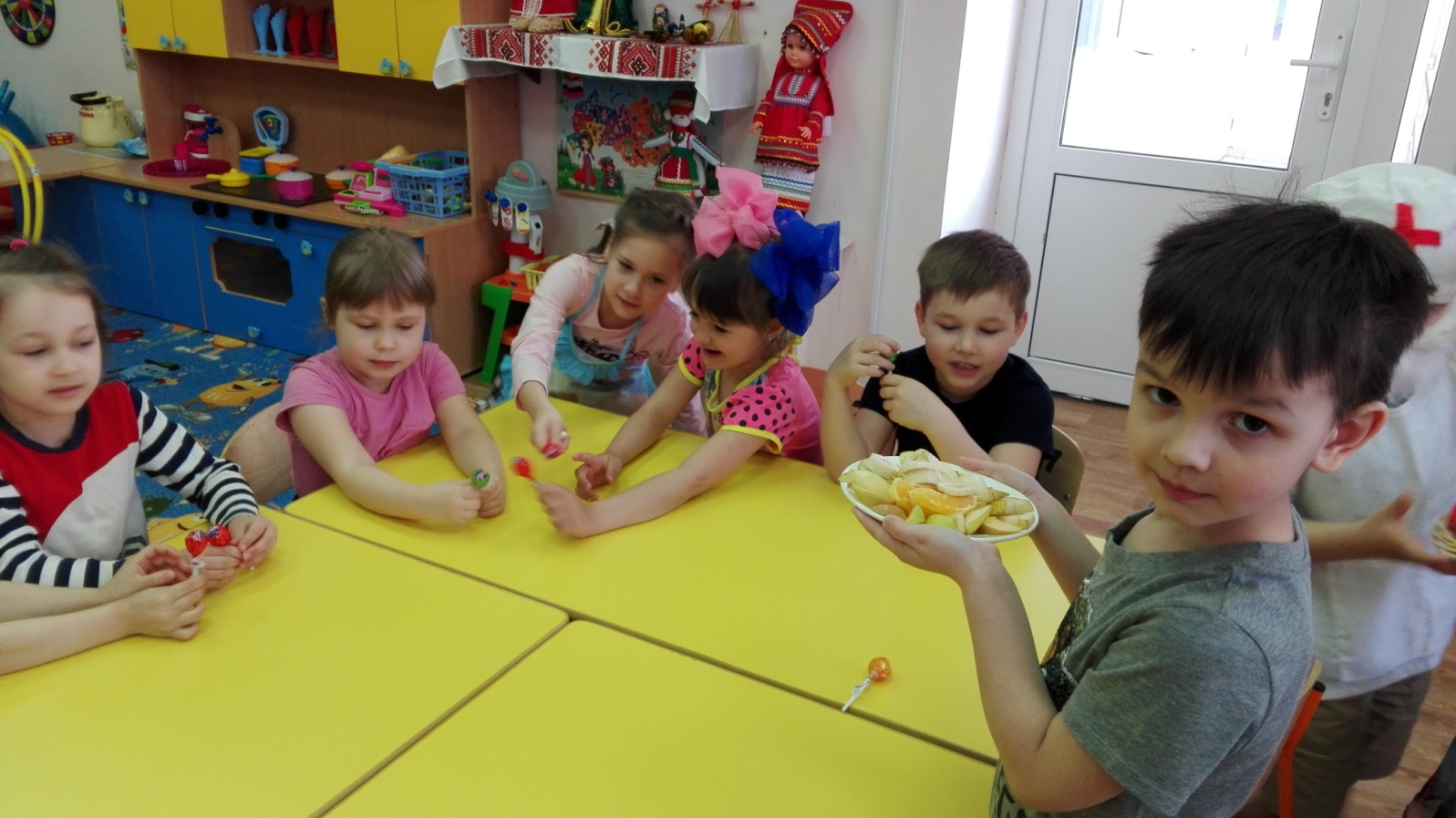 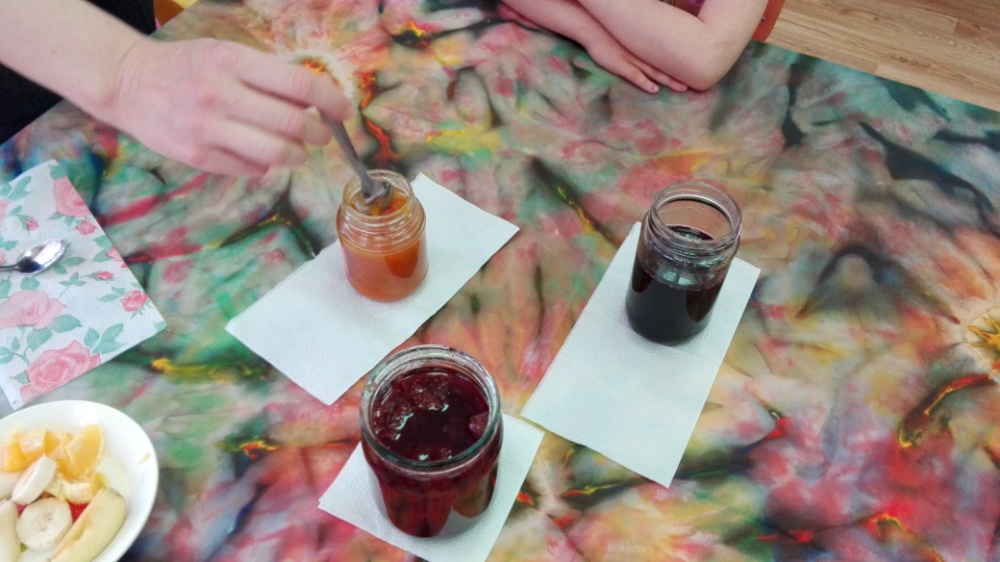 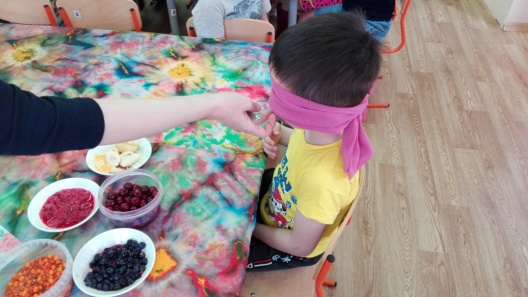 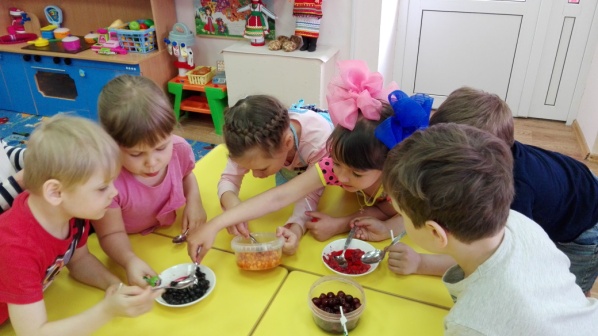 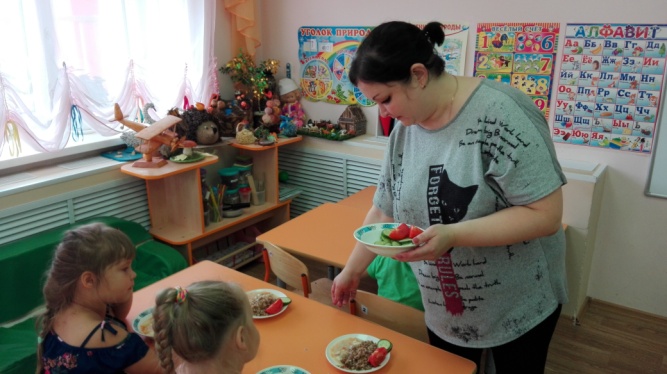 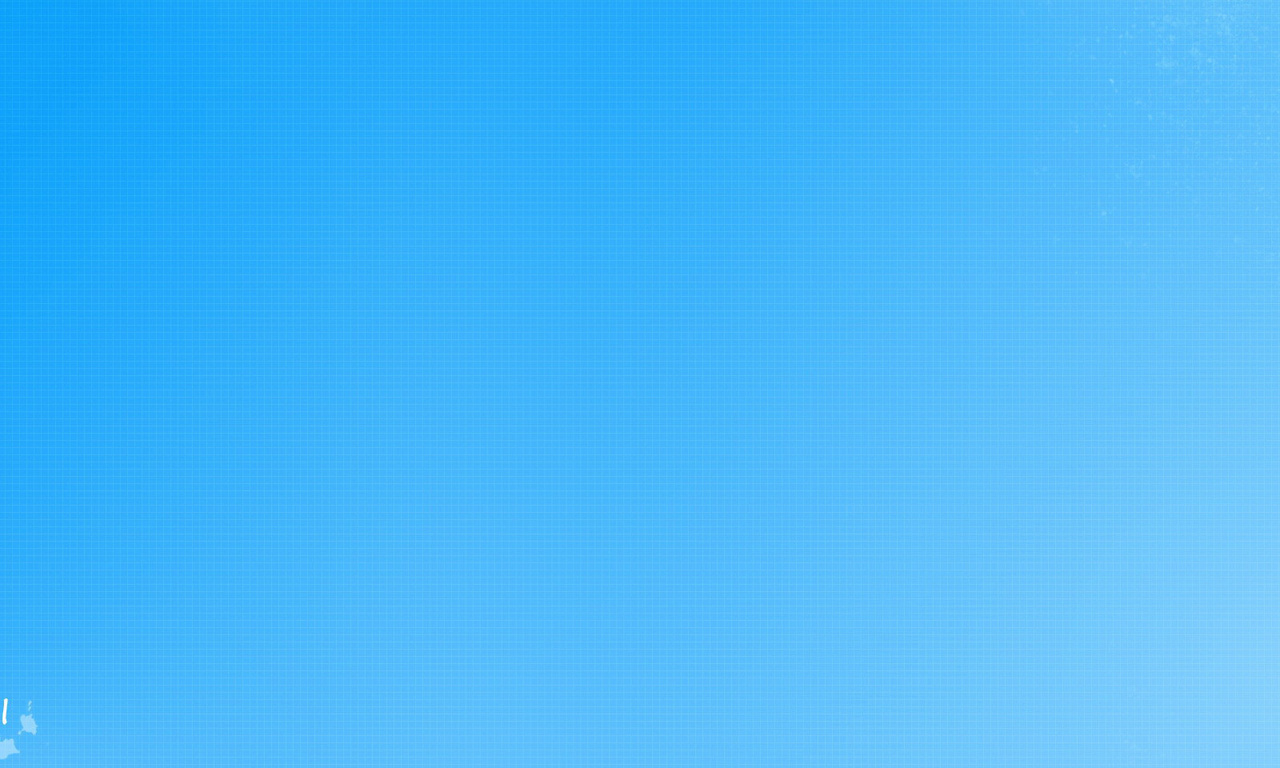 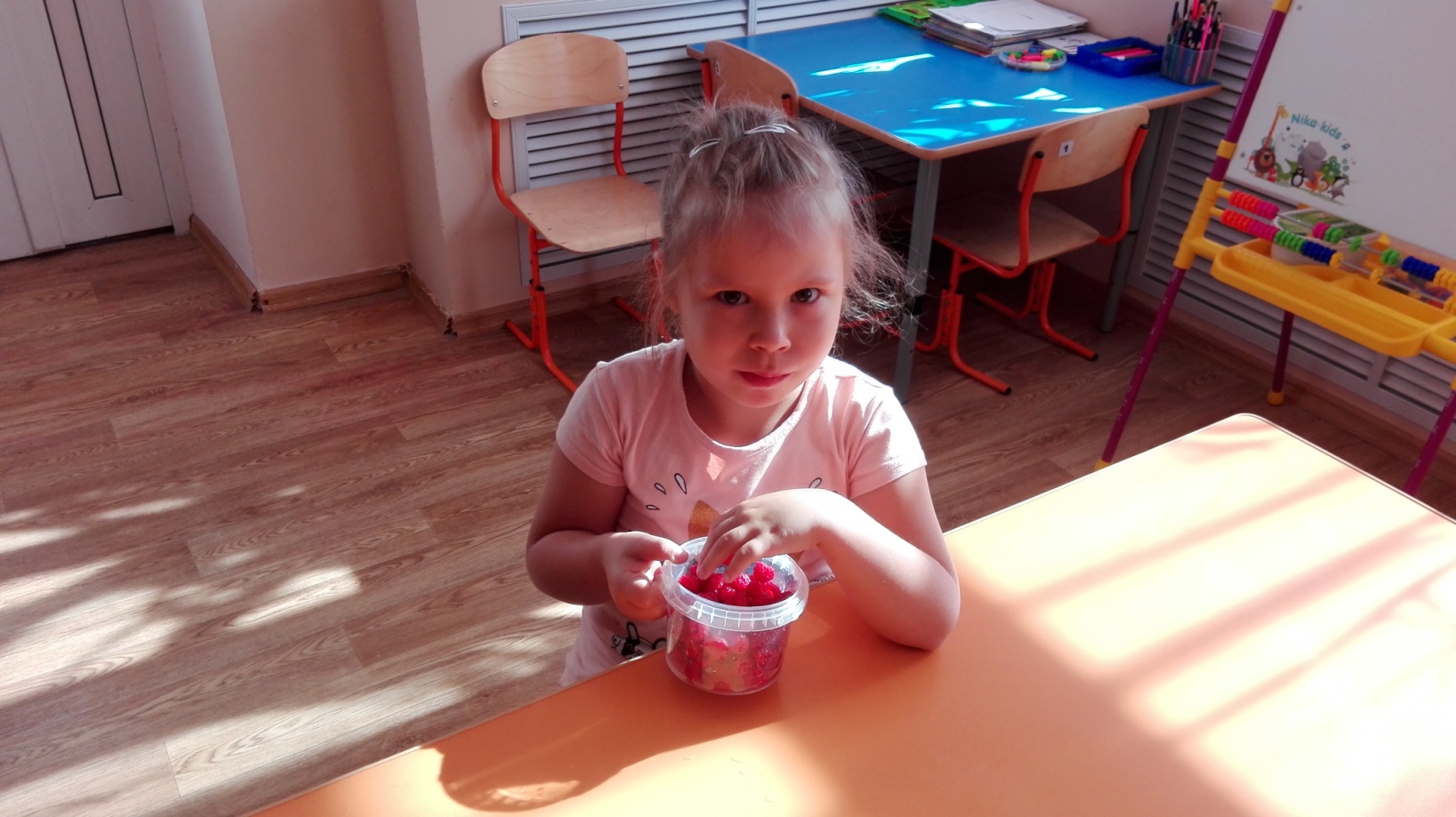 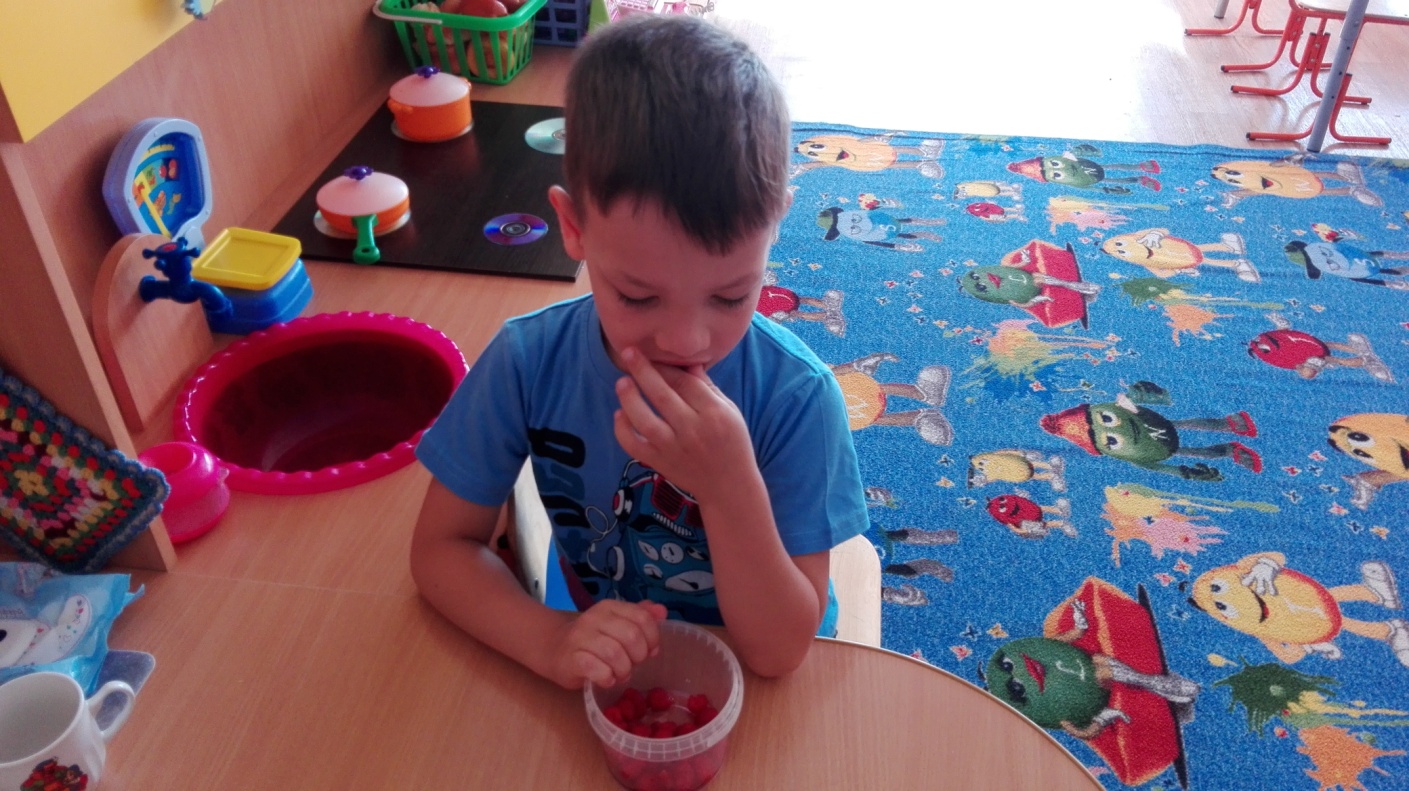 ВИТАМИНОТЕРАПИЯ
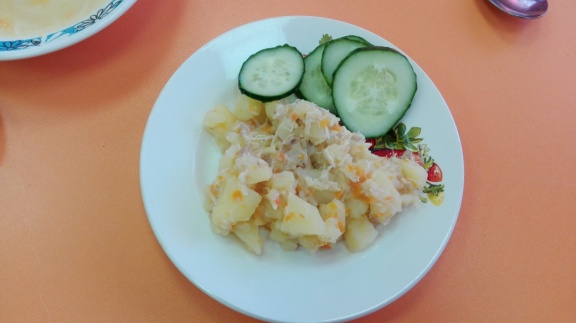 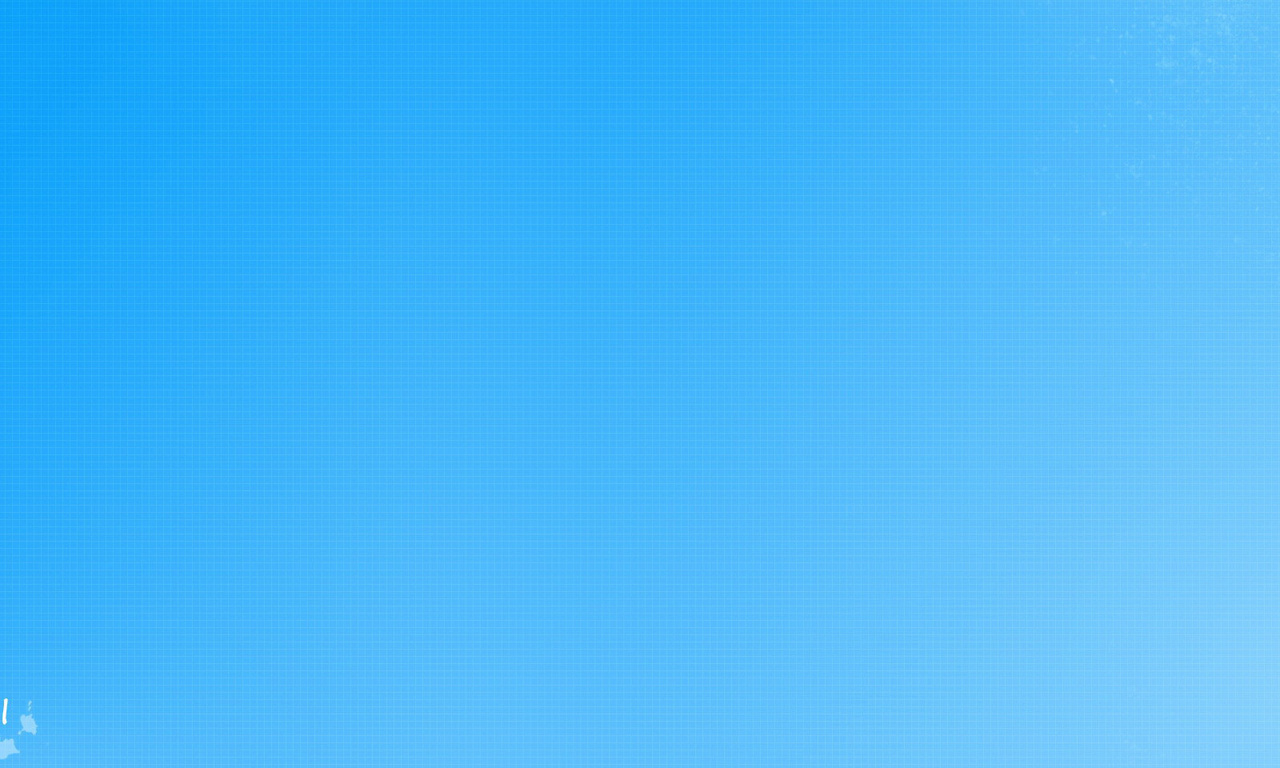 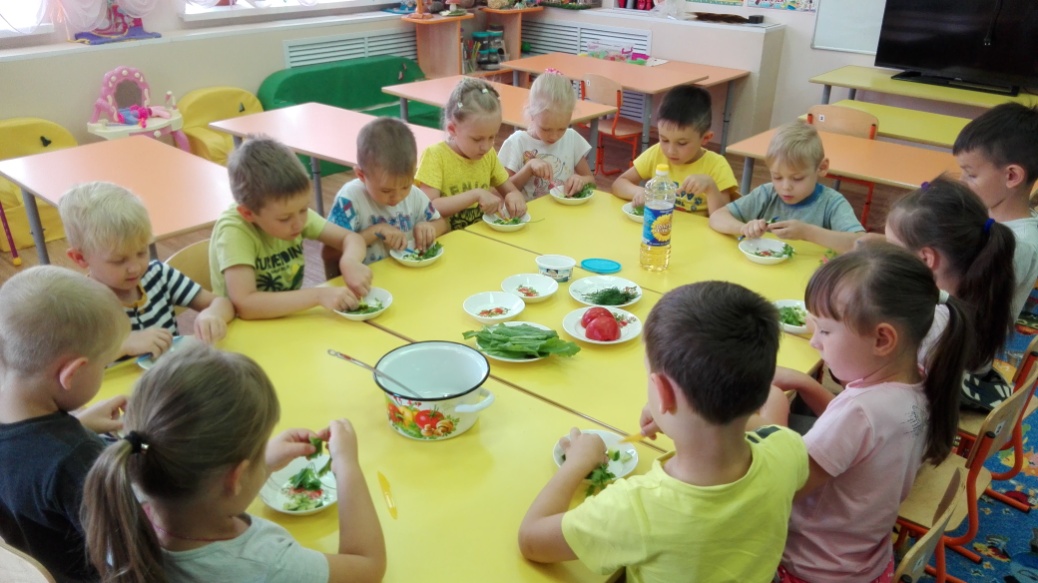 ОЗНАКОМЛЕНИЕ С СЕКРЕТАМИ КУХНИ - ПРИГОТОВЛЕНИЕ САЛАТА
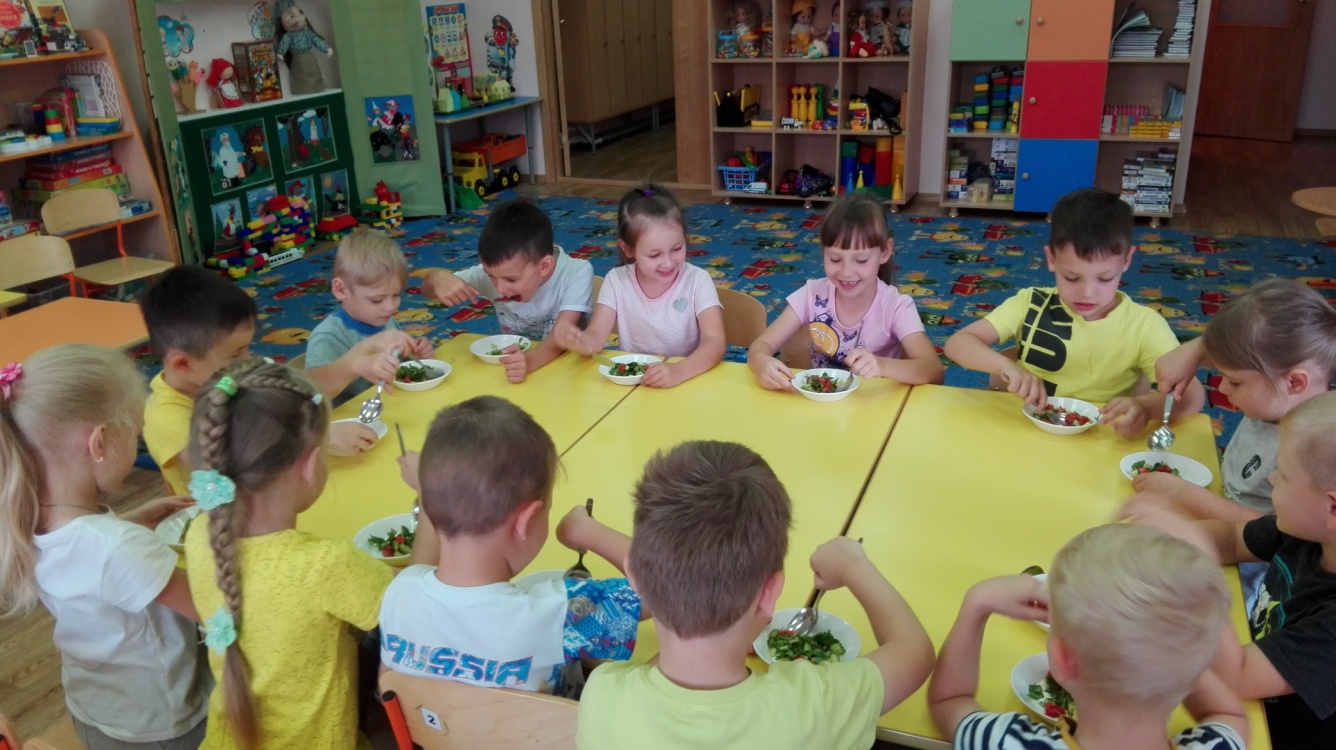 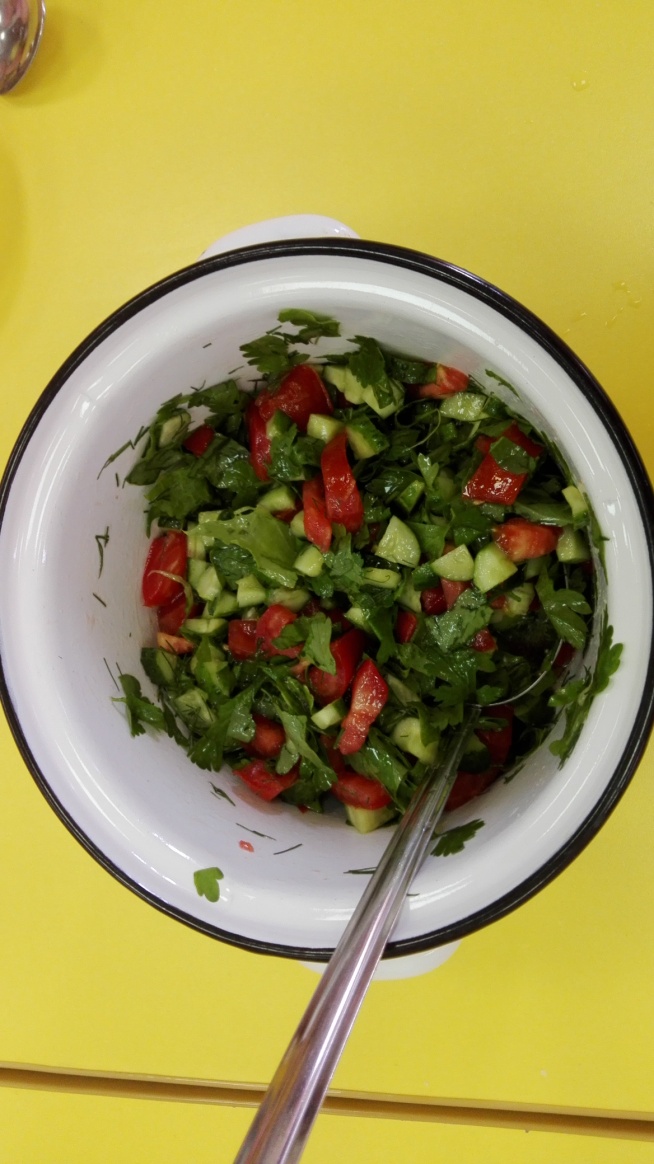 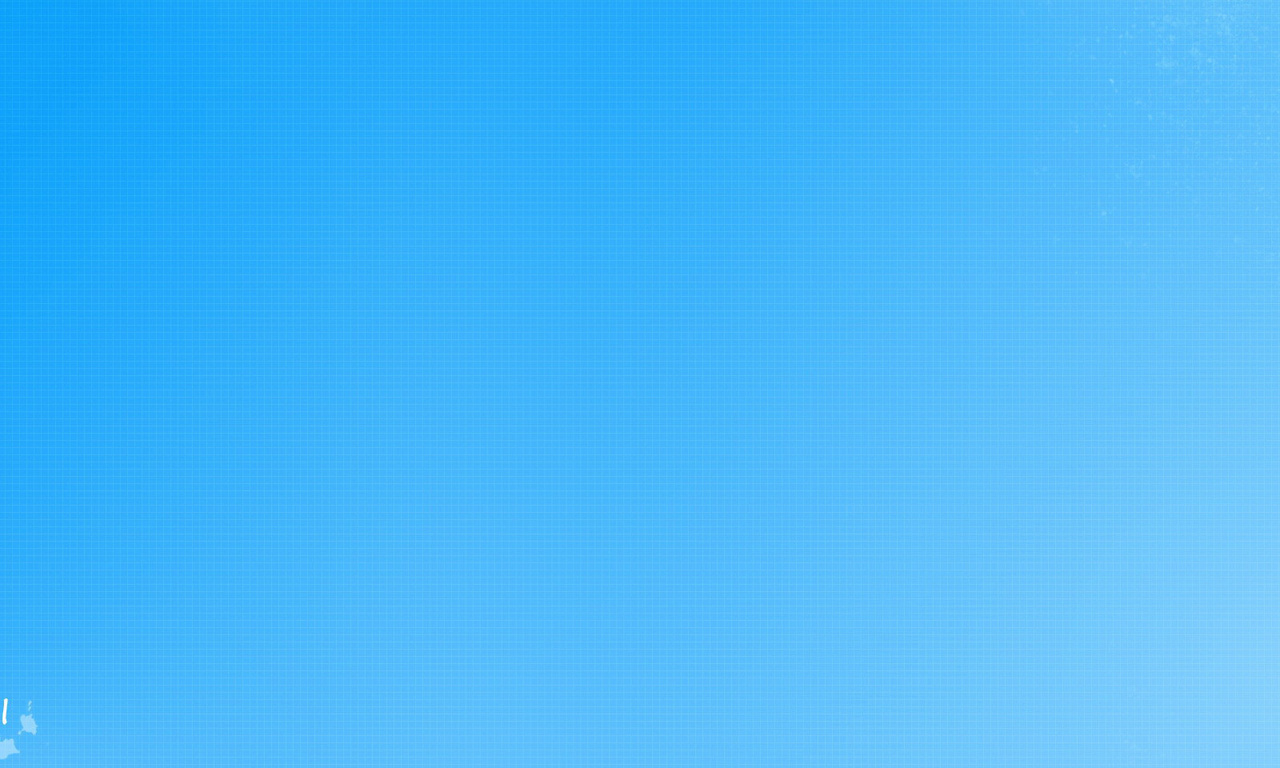 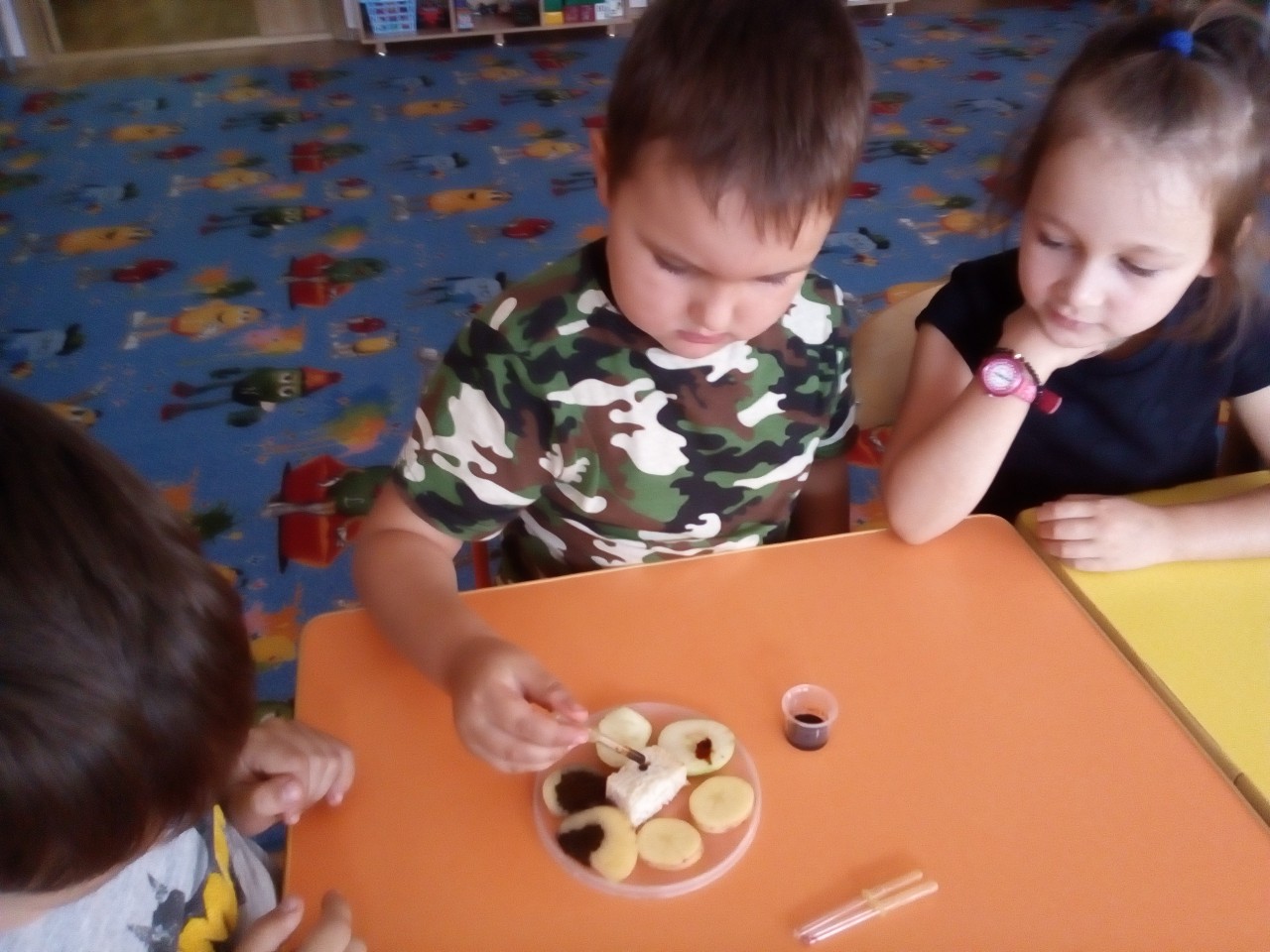 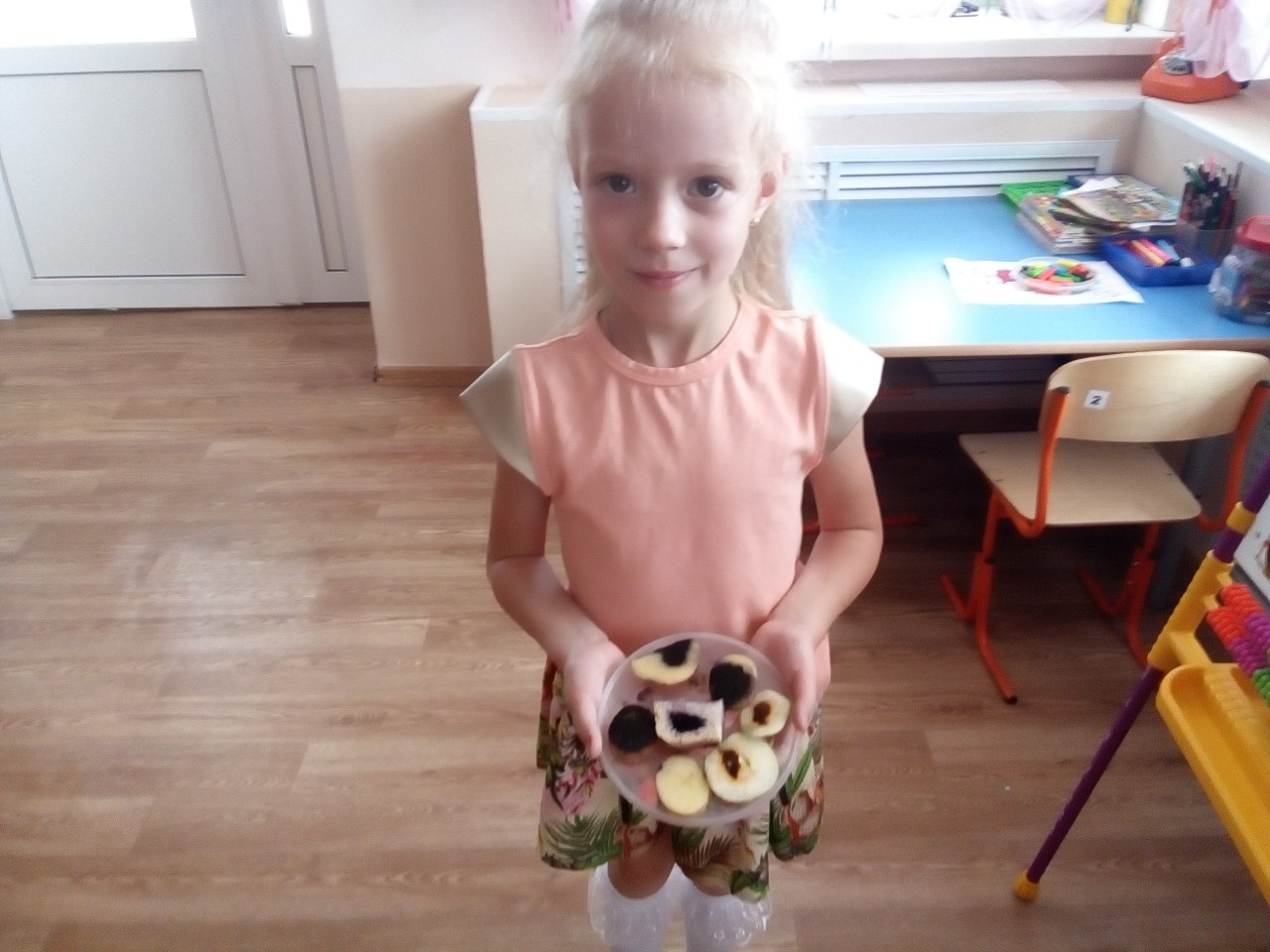 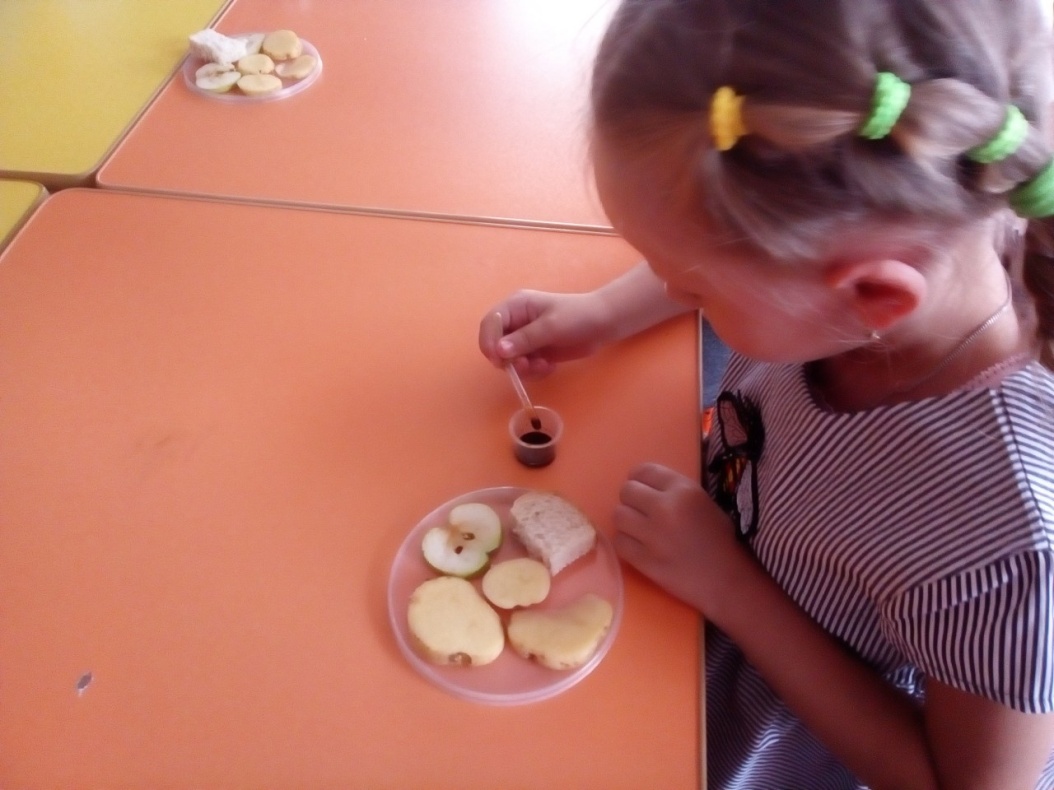 ЭКСПЕРИМЕНТИРОВАНИЕ
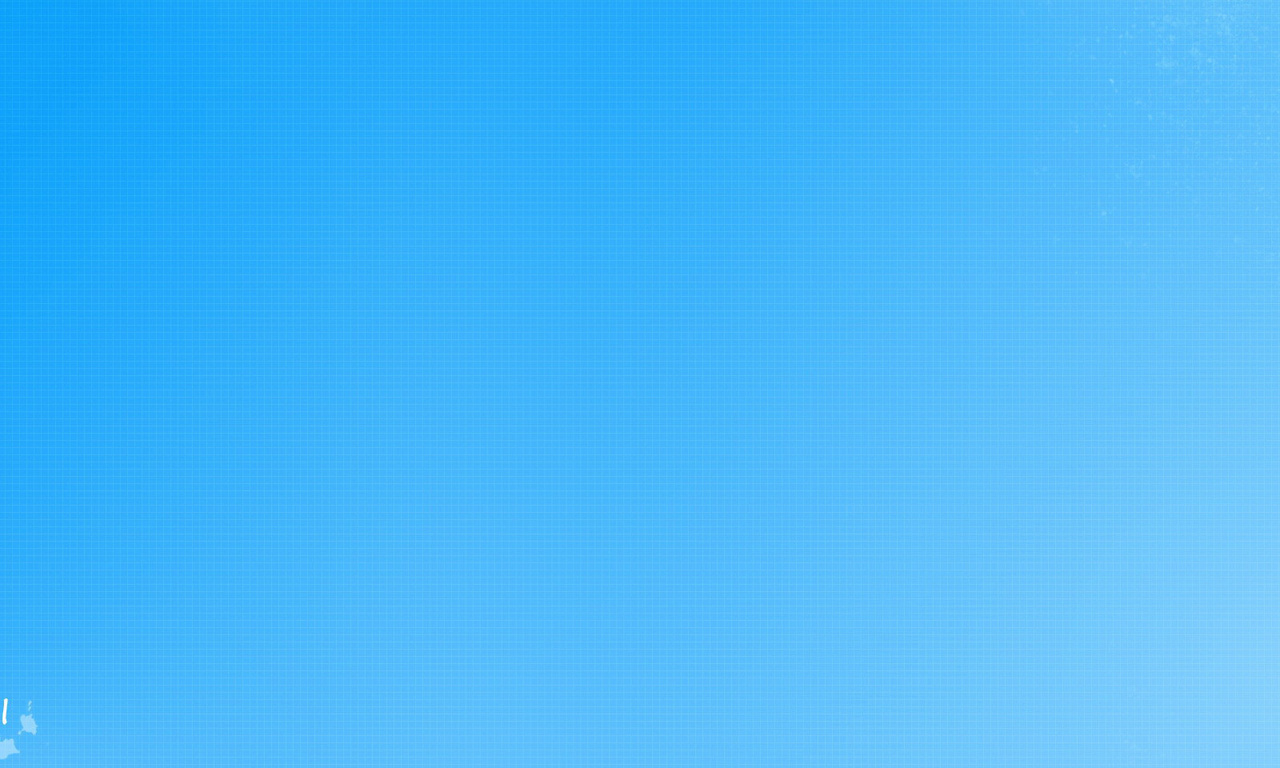 СОЦИАЛЬНО-КОММУНИКАТИВНОЕ
 РАЗВИТИЕ
СЮЖЕТНО-РОЛЕВЫЕ ИГРЫ
«ПОЛИКЛИНИКА»
«ТЕЛЕФОННЫЙ РАЗГОВОР»
«КУКЛА ЗАБОЛЕЛА»
«МАГАЗИН ПОЛЕЗНЫХ ПРОДУКТОВ»
«ФИЗКУЛЬТУРНОЕ ЗАНЯТИЕ»
КОНСУЛЬТАЦИИ ДЛЯ РОДИТЕЛЕЙ
«ЗДОРОВЫЙ ОБРАЗ ЖИЗНИ – ЗАЛОГ ЗДОРОВЬЯ НАШИХ ДЕТЕЙ»
«ЗАКАЛИВАНИЕ ДЕТЕЙ В ДОШКОЛЬНОМ ВОЗРАСТЕ»
«КРАСИВАЯ ОСАНКА – ЗАЛОГ ЗДОРОВЬЯ»
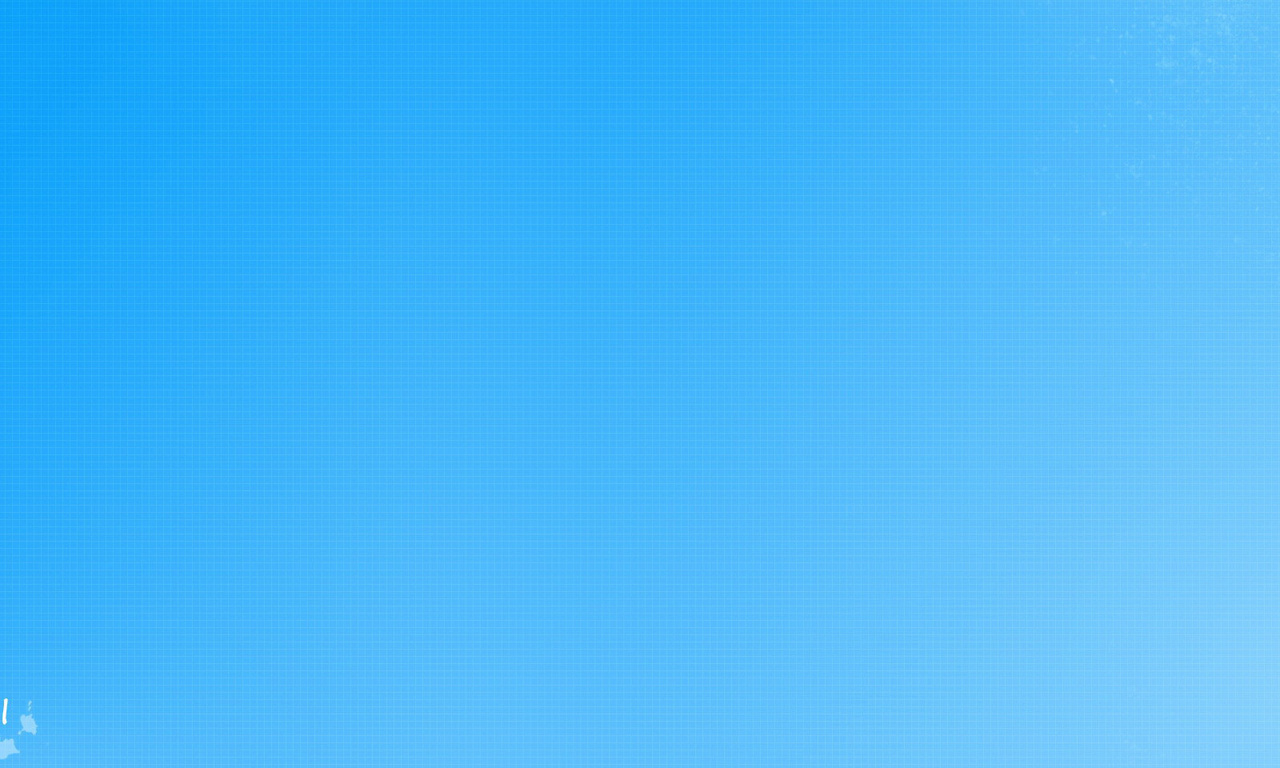 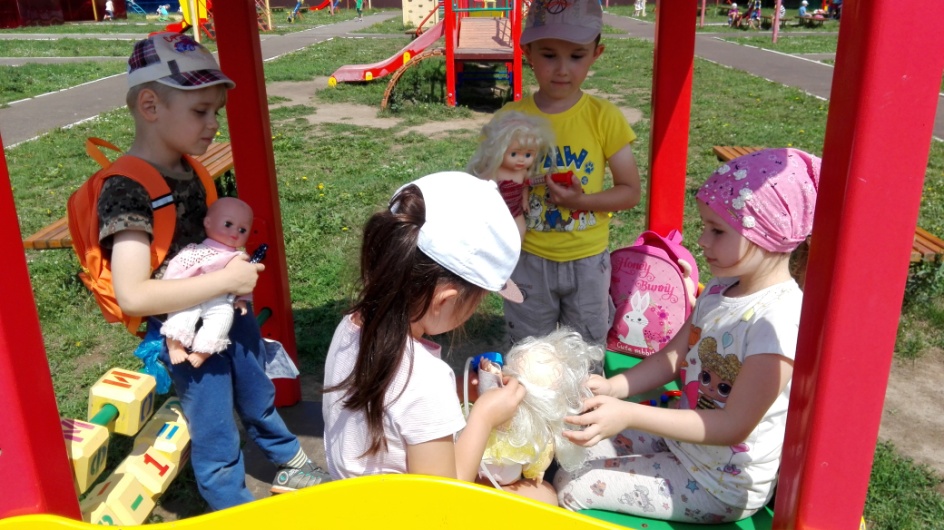 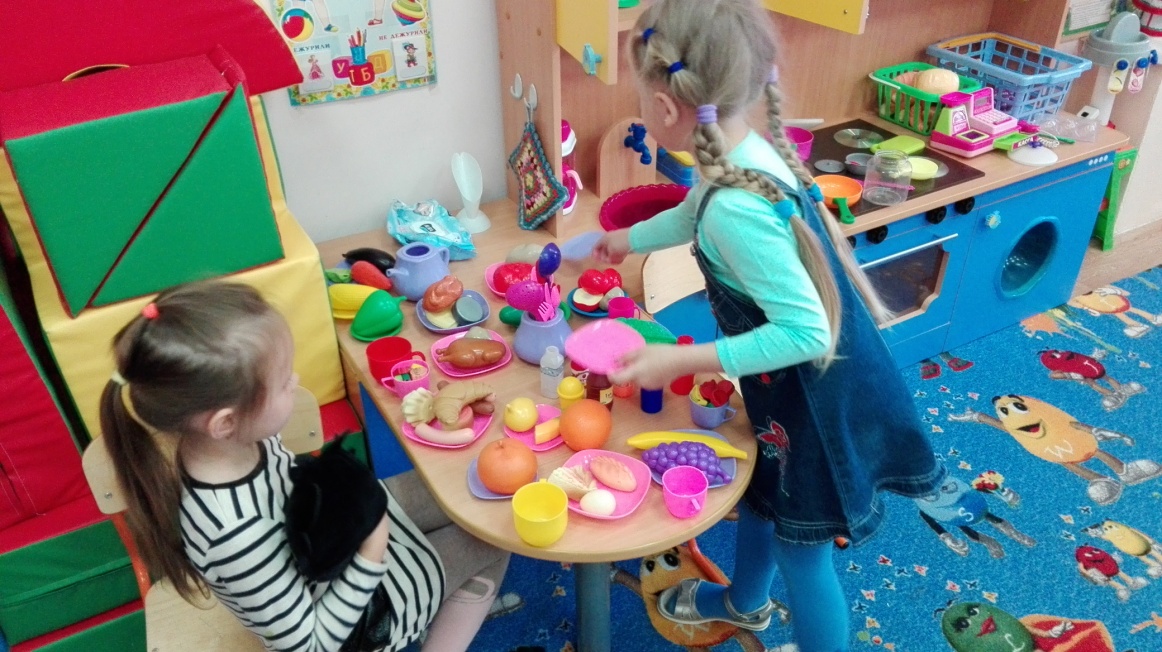 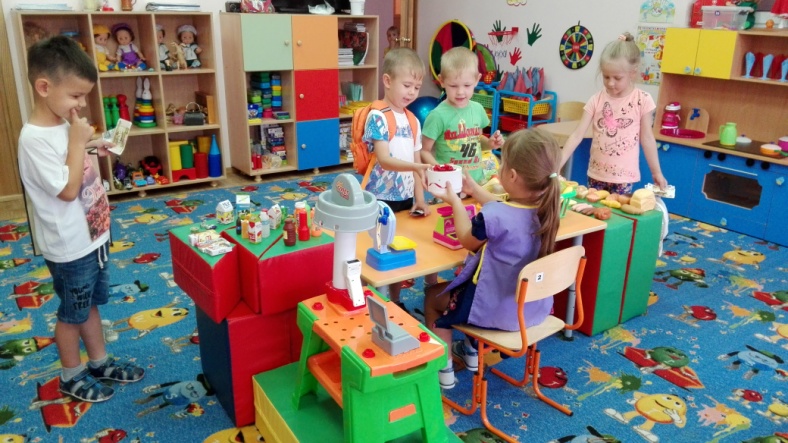 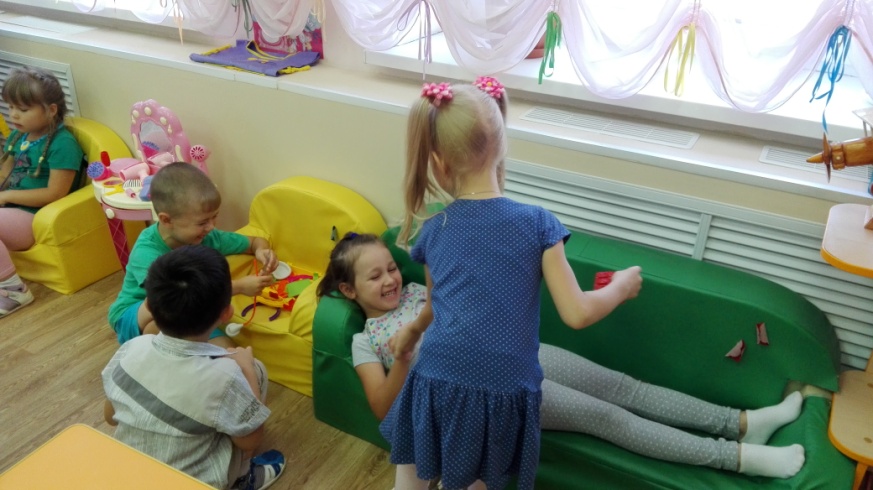 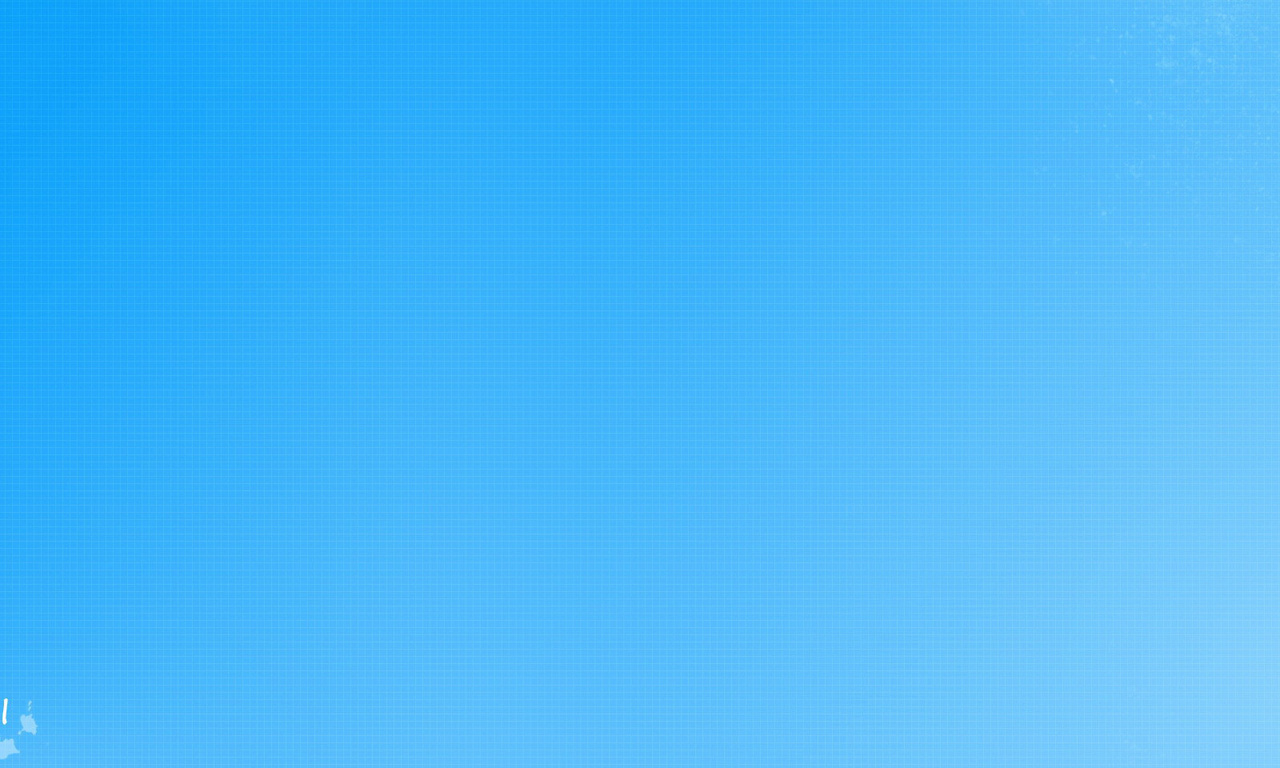 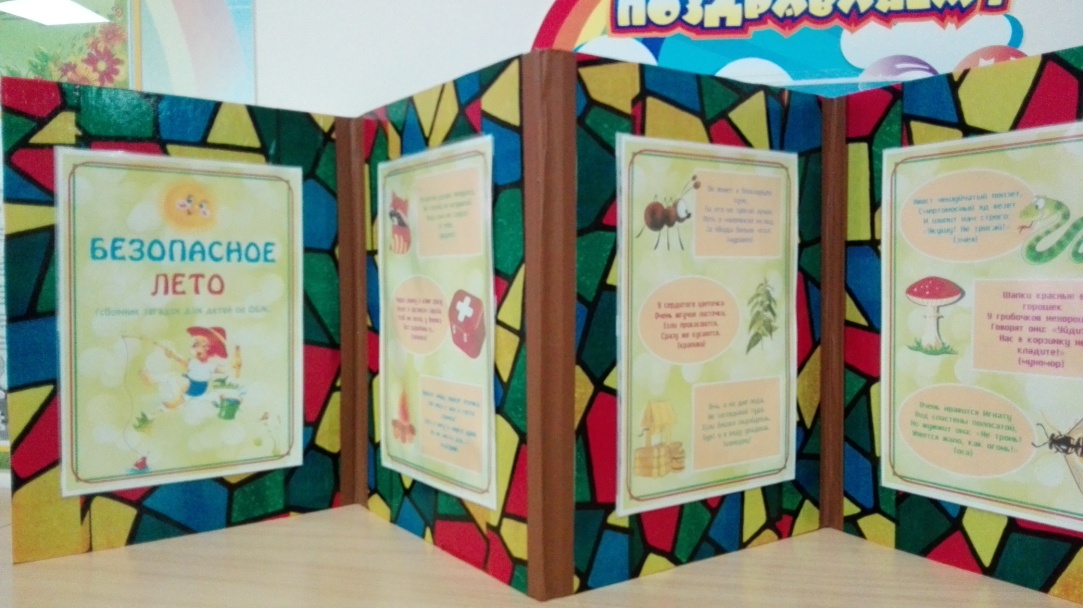 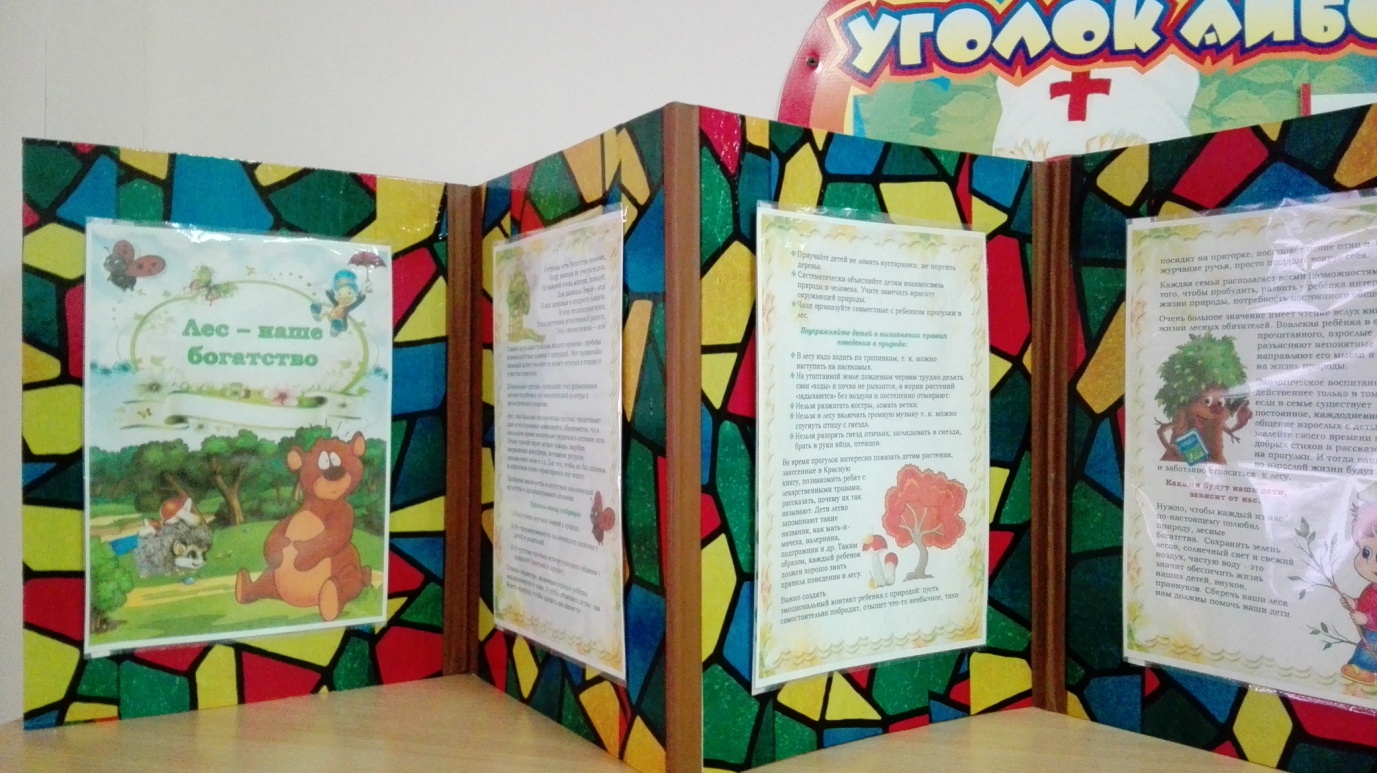 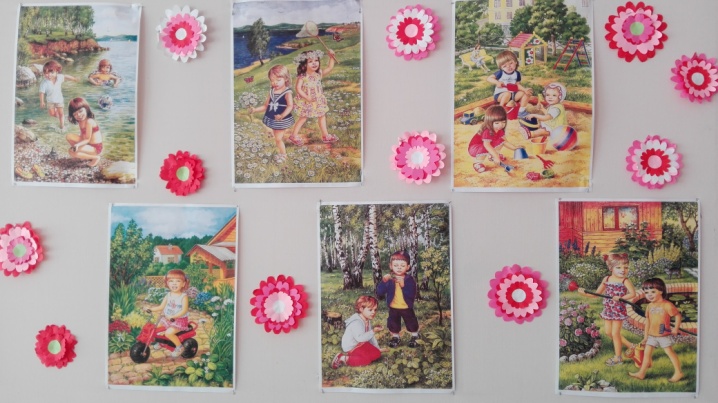 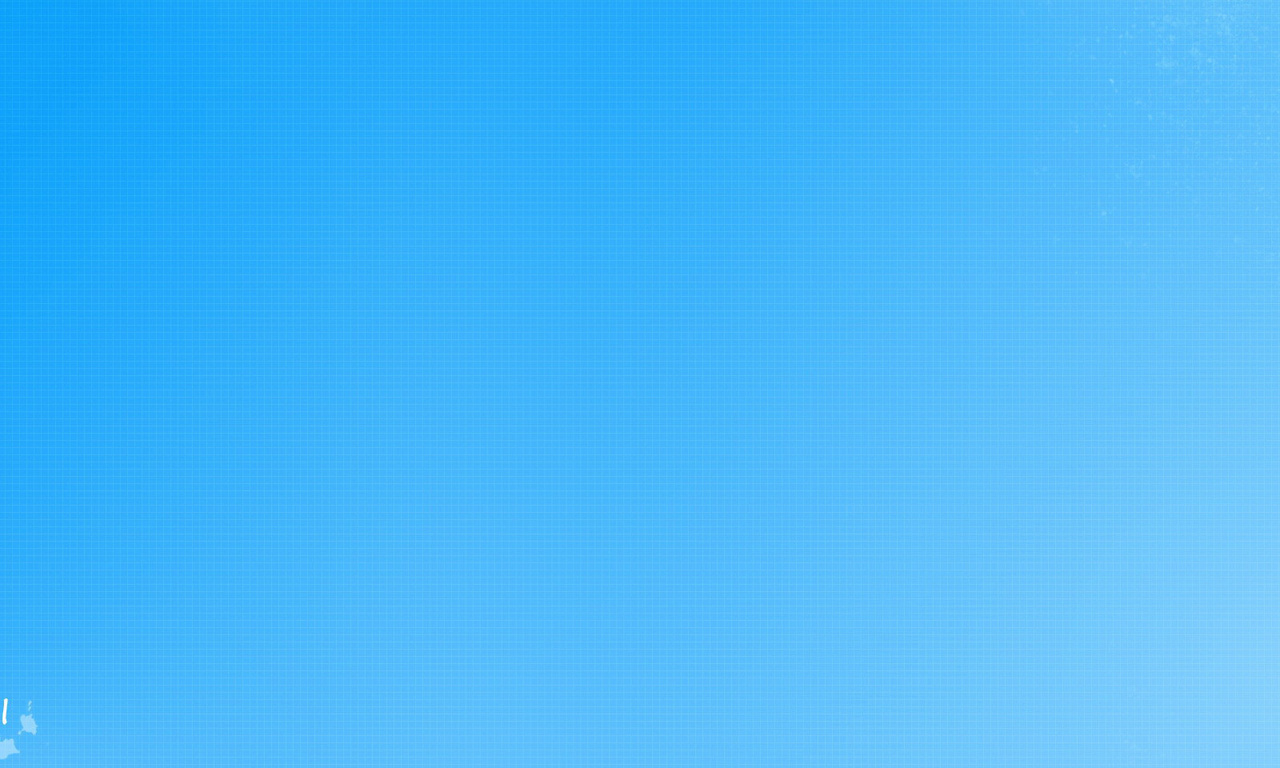 РЕЧЕВОЕ РАЗВИТИЕ
ЧТЕНИЕ ХУДОЖЕСТВЕННОЙ ЛИТЕРАТУРЫ
БАРТО А. ДЕВОЧКА ЧУМАЗАЯ; Я РАСТУ, МЫ С ТАМАРОЙ САНИТАРЫ;
ВОЛКОВ А. ВОЛШЕБНИК ИЗУМРУДНОГО ГОРОДА; 
МАРШАК С. О МАЛЬЧИКАХ И ДЕВОЧКАХ;
МИХАЛКОВ С. ПРИВИВКА, ТРИДЦАТЬ ШЕСТЬ И ПЯТЬ, ПРО ДЕВОЧКУ, КОТОРАЯ ПЛОХО КУШАЛА;
НОСОВ Н. ПРИКЛЮЧЕНИЯ НЕЗНАЙКИ И ЕГО ДРУЗЕЙ;
ТОЛСТОЙ Л. СТАРЫЙ ДЕД И ВНУЧЕК;
ЧУКОВСКИЙ К. МОЙДОДЫР;
КОРОСТЫЛЁВ В. КОРОЛЕВА ЗУБНАЯ ЩЁТКА;  
МАЯКОВСКИЙ В. ЧТО ТАКОЕ ХОРОШО И ЧТО ТАКОЕ ПЛОХО?; 
ЭНЦИКЛОПЕДИЯ ДЛЯ МАЛЫШЕЙ Е. УЛЬЕВА КАК УСТРОЕН ЧЕЛОВЕК, ПРАВИЛА БЕЗОПАСНОСТИ, Я В ДОМЕ ХОЗЯИН;
РАЗУЧИВАНИЕ СТИХОТВОРЕНИЙ, ЗАГАДОК, ПОСЛОВИЦ О ПРИРОДЕ И ЕЕ ВЗАИМОСВЯЗИ С ЧЕЛОВЕКОМ.
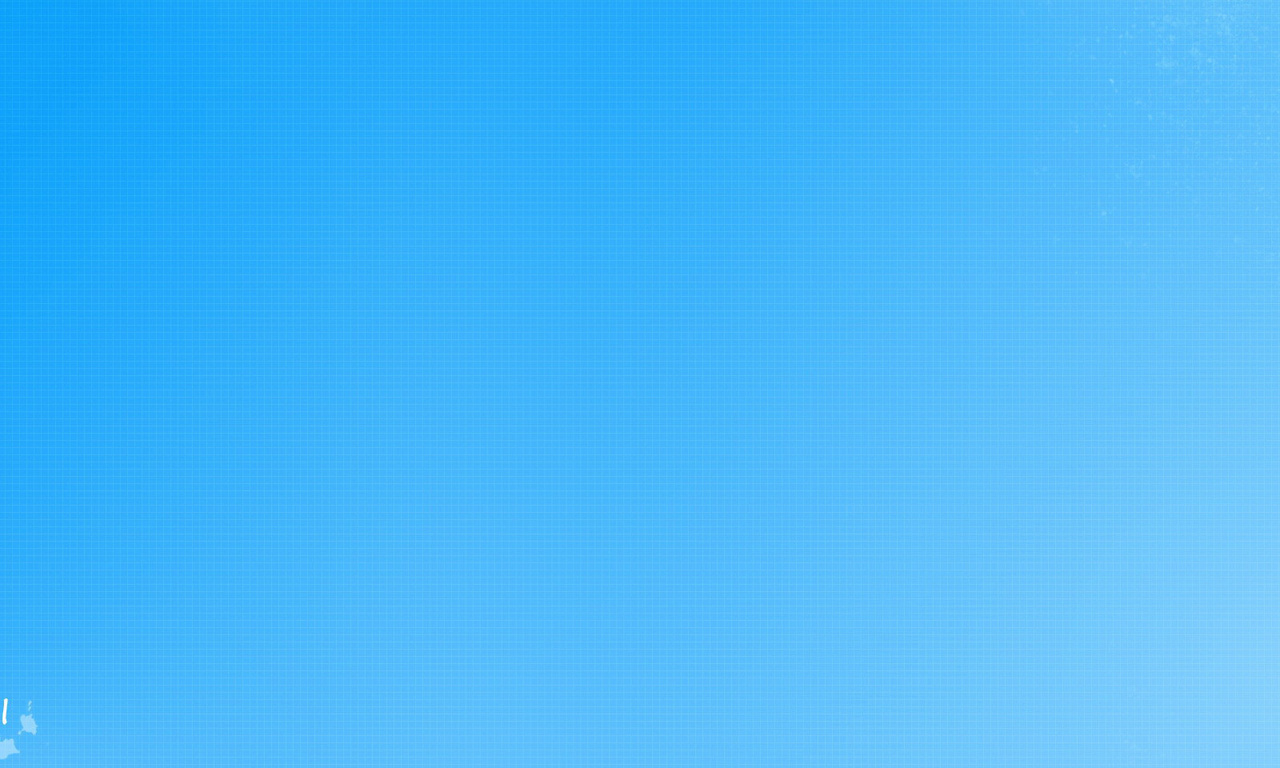 БЕСЕДЫ:
«ЛЕТО, ЛЕТО, ЛЕТО - КАКОГО ОНО ЦВЕТА?»; 
«СОЛНЦЕ, ВОЗДУХ И ВОДА – НАШИ ЛУЧШИЕ ДРУЗЬЯ»;
«О ВРЕДЕ И ПОЛЬЗЕ СОЛНЦА», «СОЛНЕЧНЫЙ УДАР»; 
«МОРСКАЯ ВОДА ПОЛЕЗНА ДЛЯ ЛЮДЕЙ», «ПРАВИЛА ПОВЕДЕНИЯ НА ВОДЕ»;
«ВИДЫ СПОРТА»;
«ПРАВИЛА ОКАЗАНИЯ ПЕРВОЙ ПОМОЩИ ДОШКОЛЬНИКАМ», «ЯДОВИТЫЕ РАСТЕНИЯ»; «ПРАВИЛА ПОЖАРНОЙ БЕЗОПАСНОСТИ В ПРИРОДЕ»; 
«ДОРОЖНЫЕ ЗНАКИ»; 
«КАКИЕ ОВОЩИ РАСТУТ НА ОГОРОДЕ», «ВО САДУ, ЛИ ВО ОГОРОДЕ?», «ВИТАМИНЫ И ЗДОРОВЬЕ» «ПУТЕШЕСТВИЕ ВИТАМИНКИ»
«МИКРОБЫ И ВИРУСЫ».
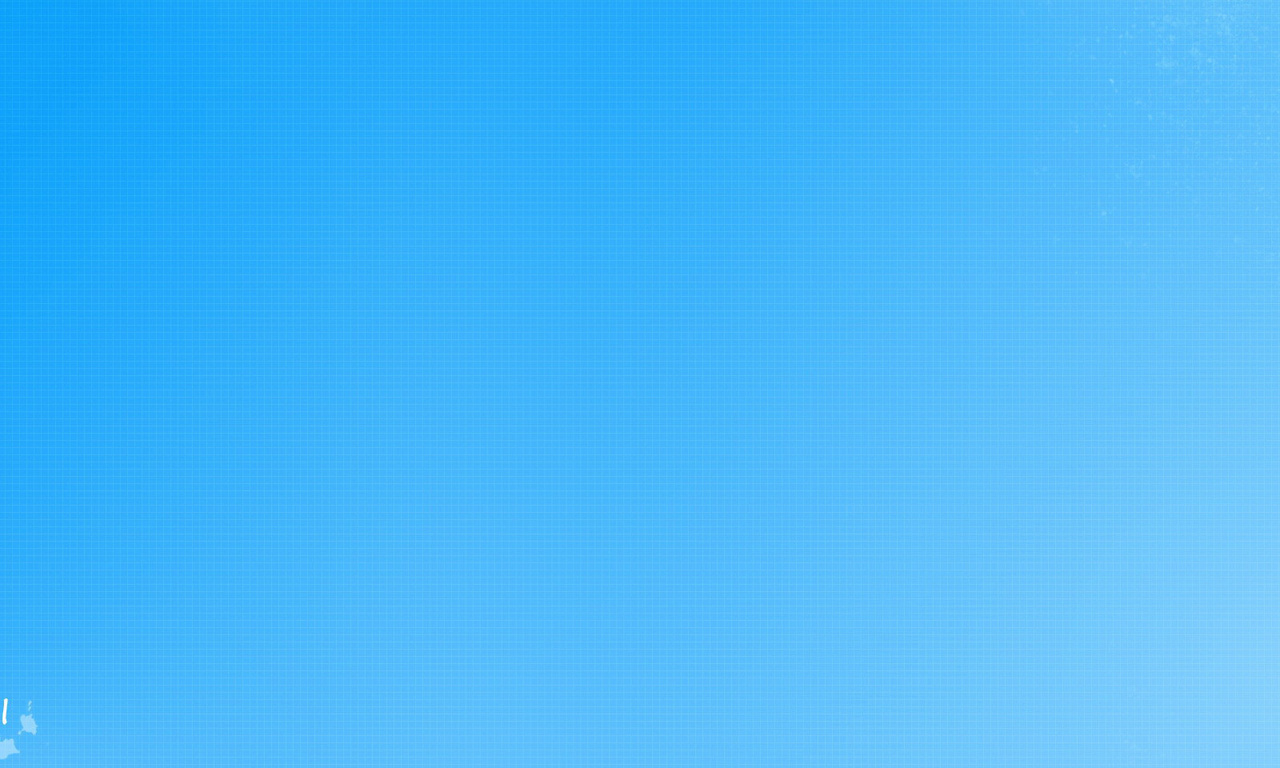 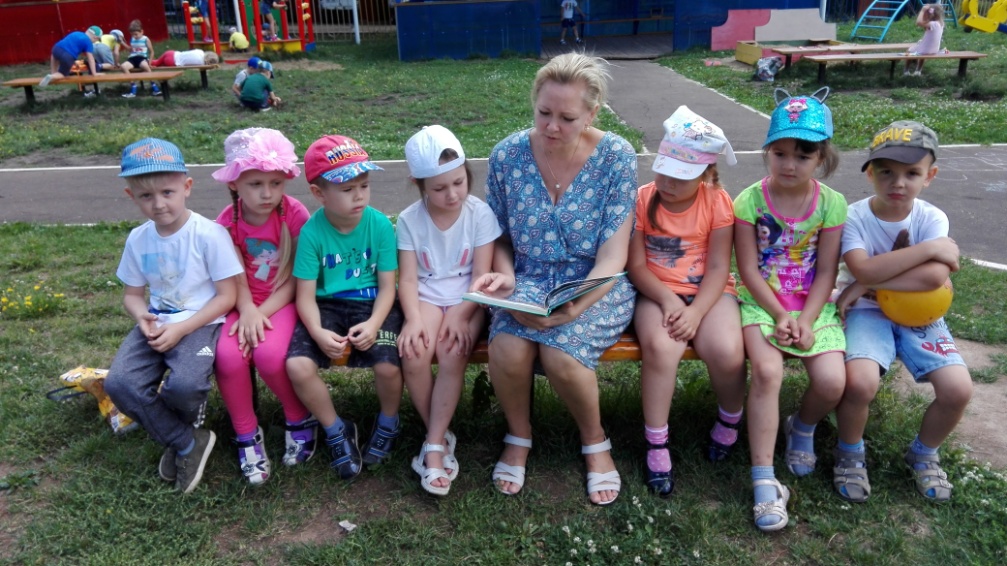 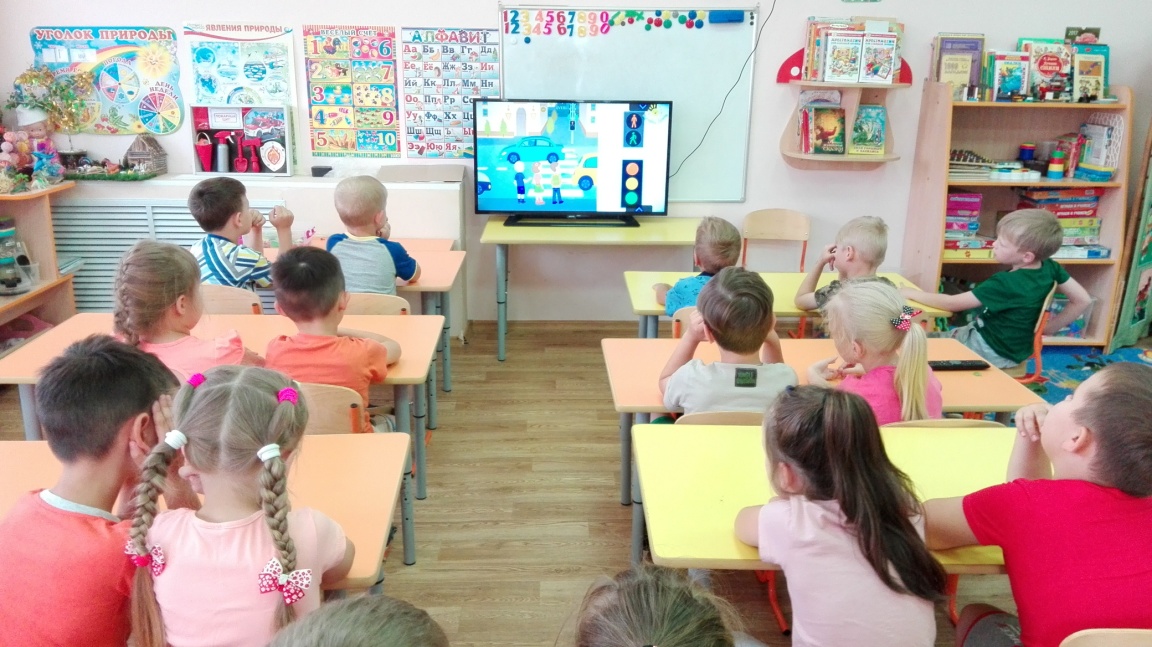 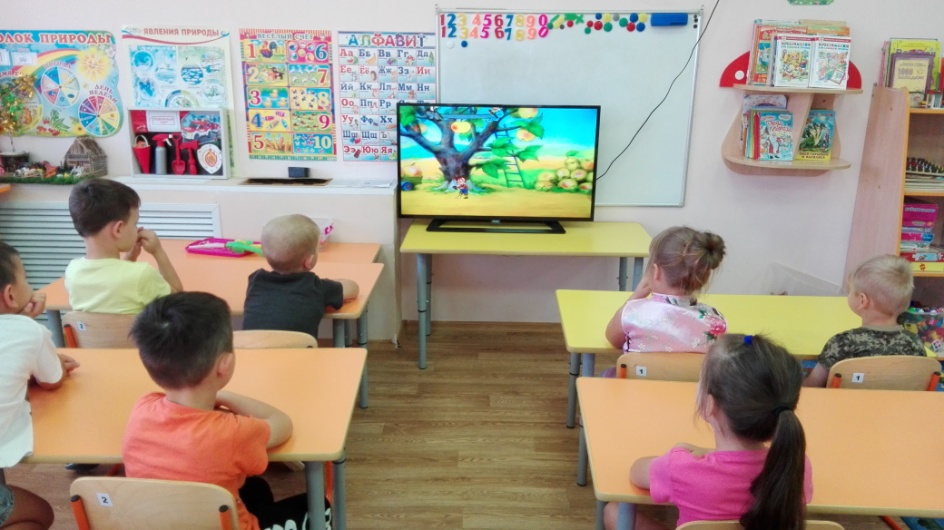 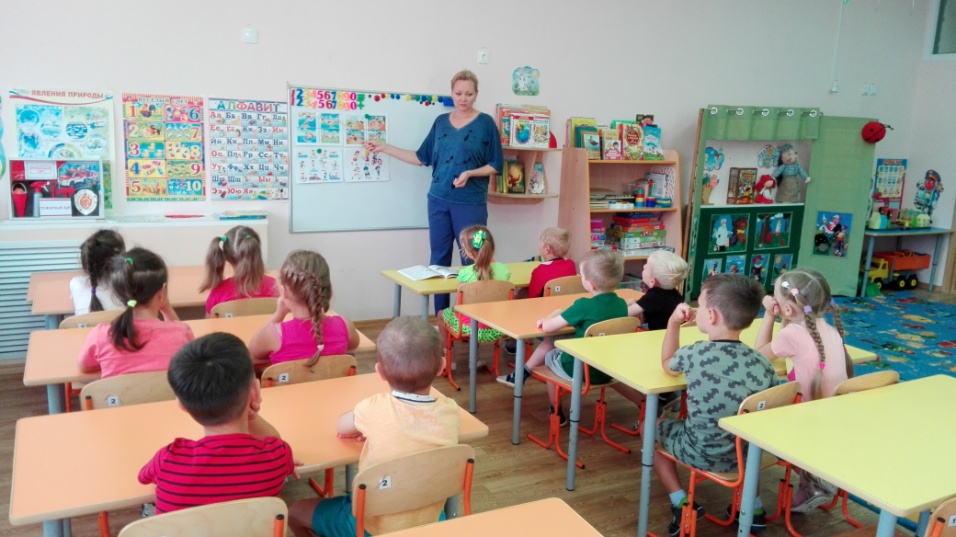 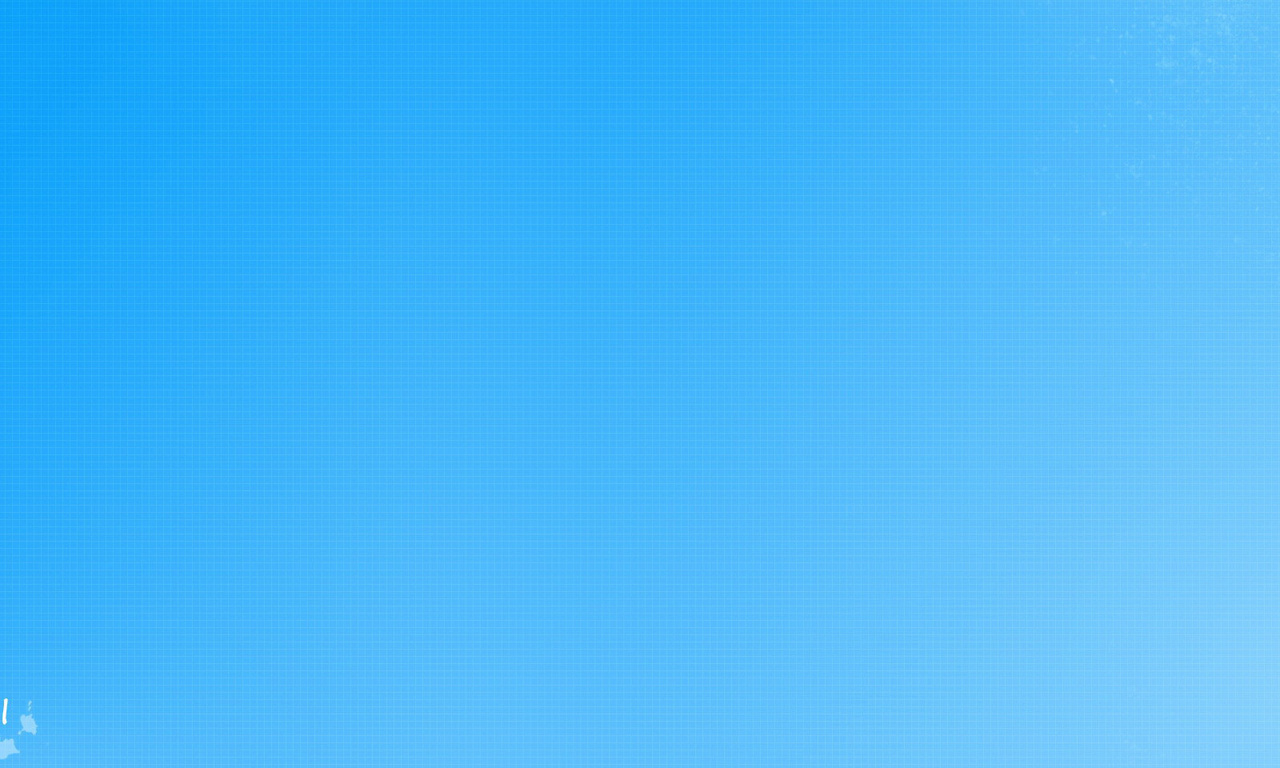 ХУДОЖЕСТВЕННО-ЭСТЕТИЧЕСКОЕ РАЗВИТИЕ
ЛЕТНИЙ ВЕРНИСАЖ

    АППЛИКАЦИЯ         ЛЕПКА        РИСОВАНИЕ
БАБОЧКА 
ВИДЫ СПОРТА
НАТЮРМОРТ
ВИДЫ СПОРТА
ЛЕТНИЙ ОТДЫХ 
РИСУНКИ НА АСФАЛЬТЕ
ДЕРЕВО
ВИШНЯ
КЛУБНИКА
ФРУКТЫ
РАКЕТКИ
СЛУШАНИЕ АУДИОЗАПИСЕЙ «ГОЛОСА ЛЕСА»
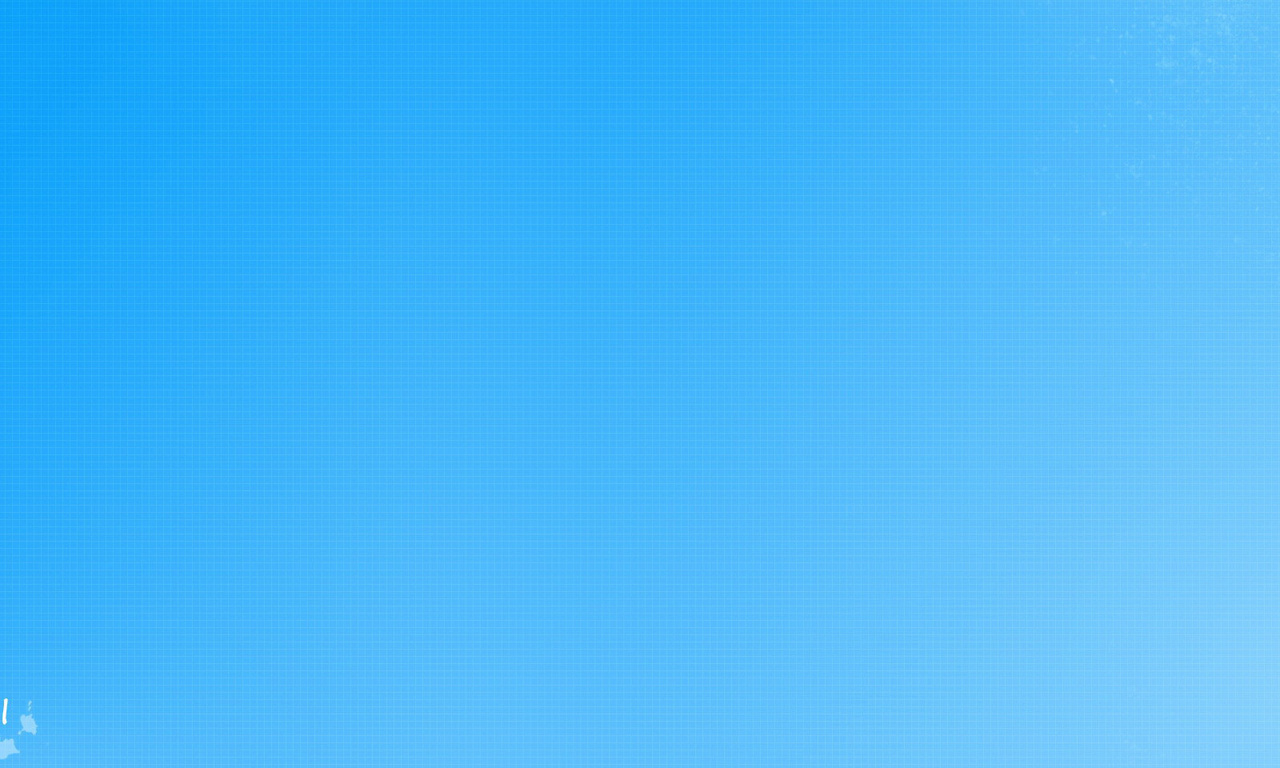 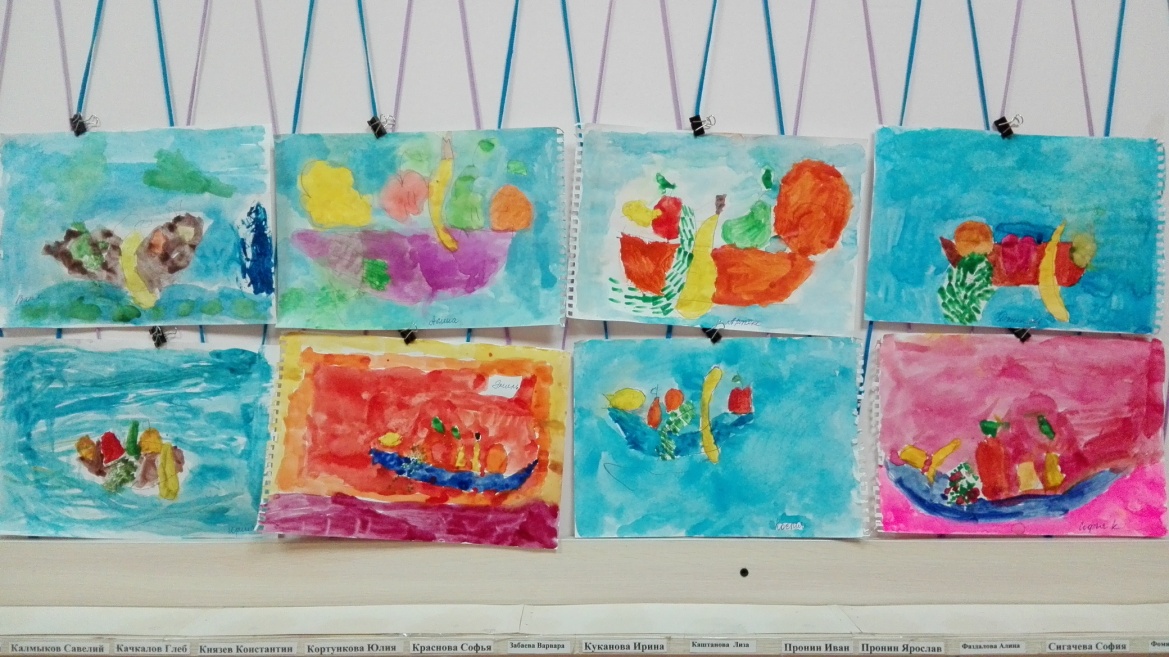 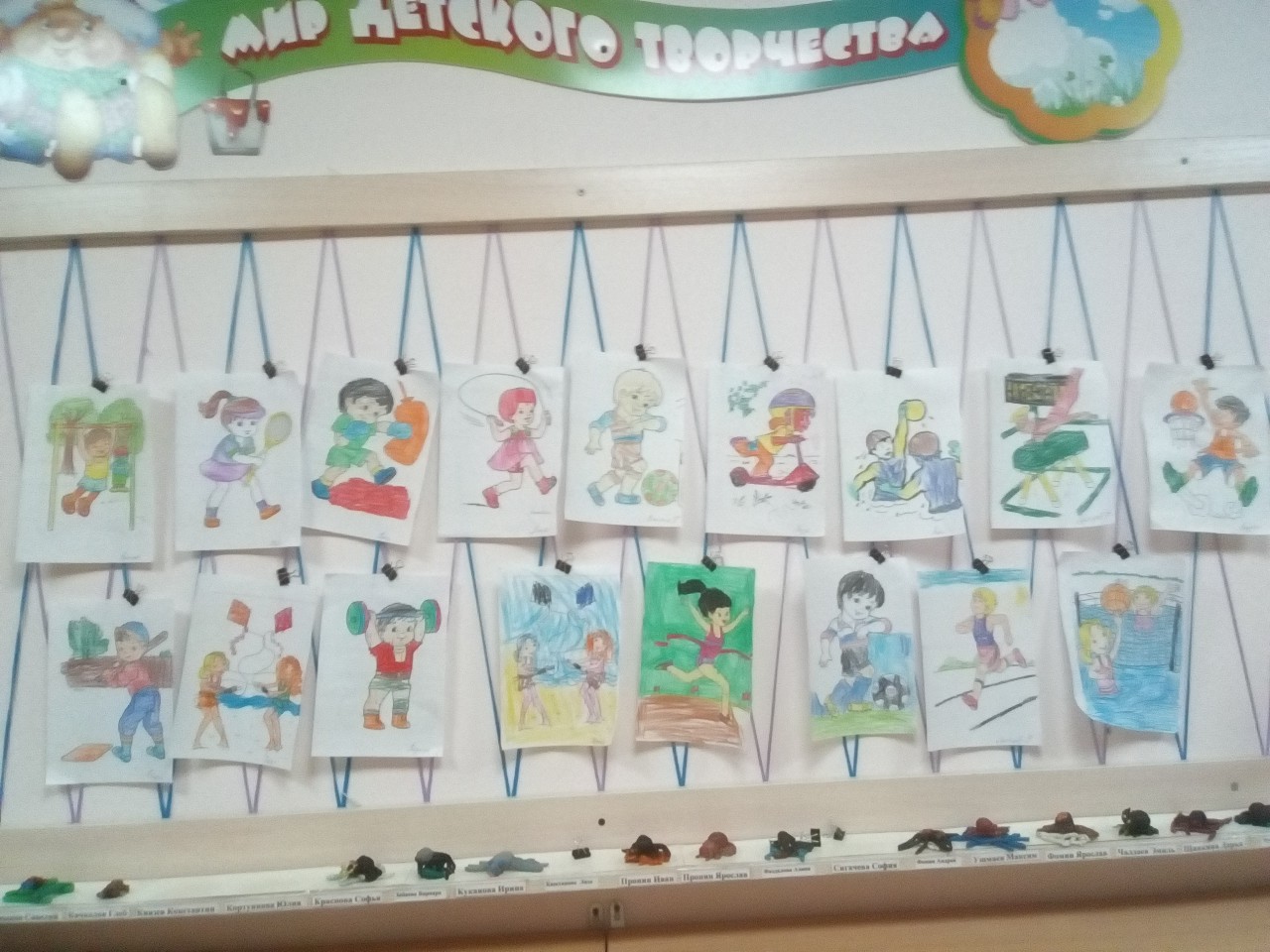 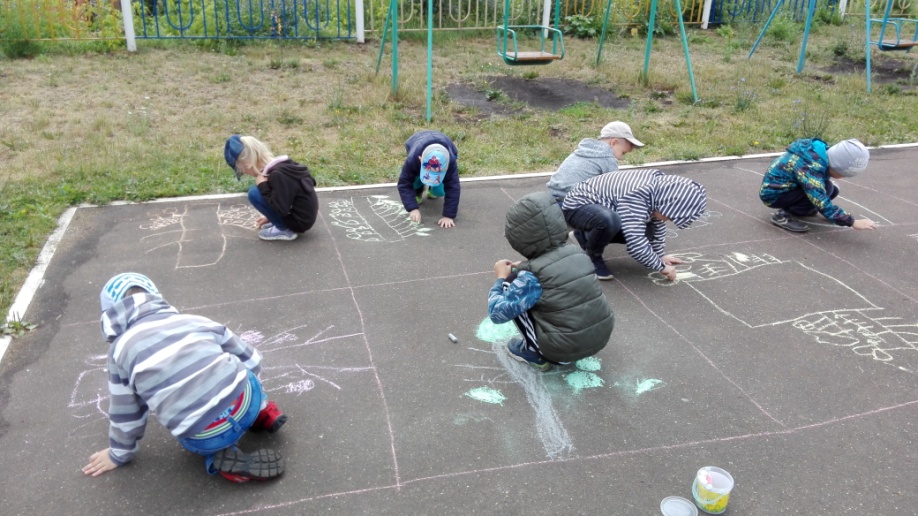 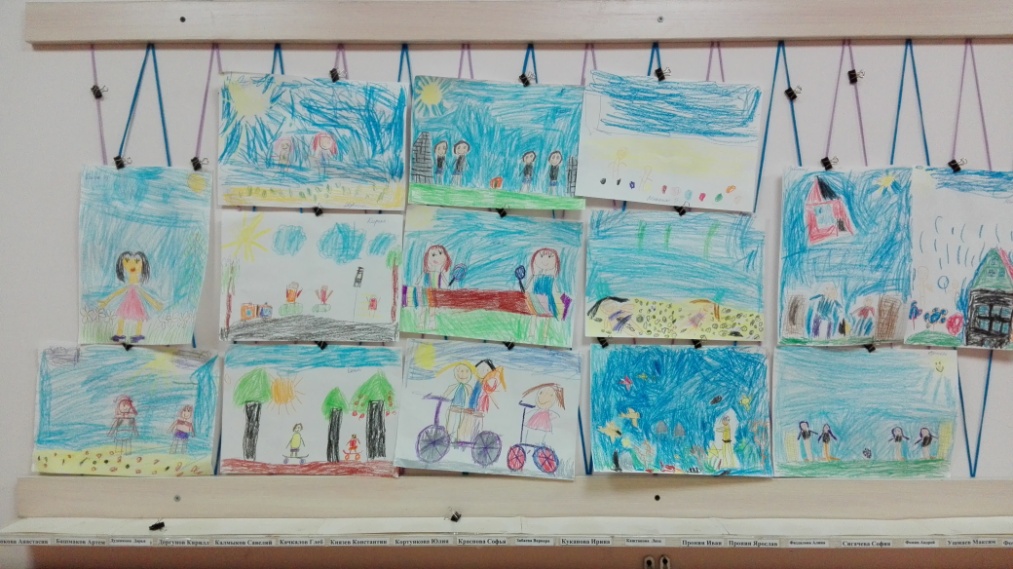 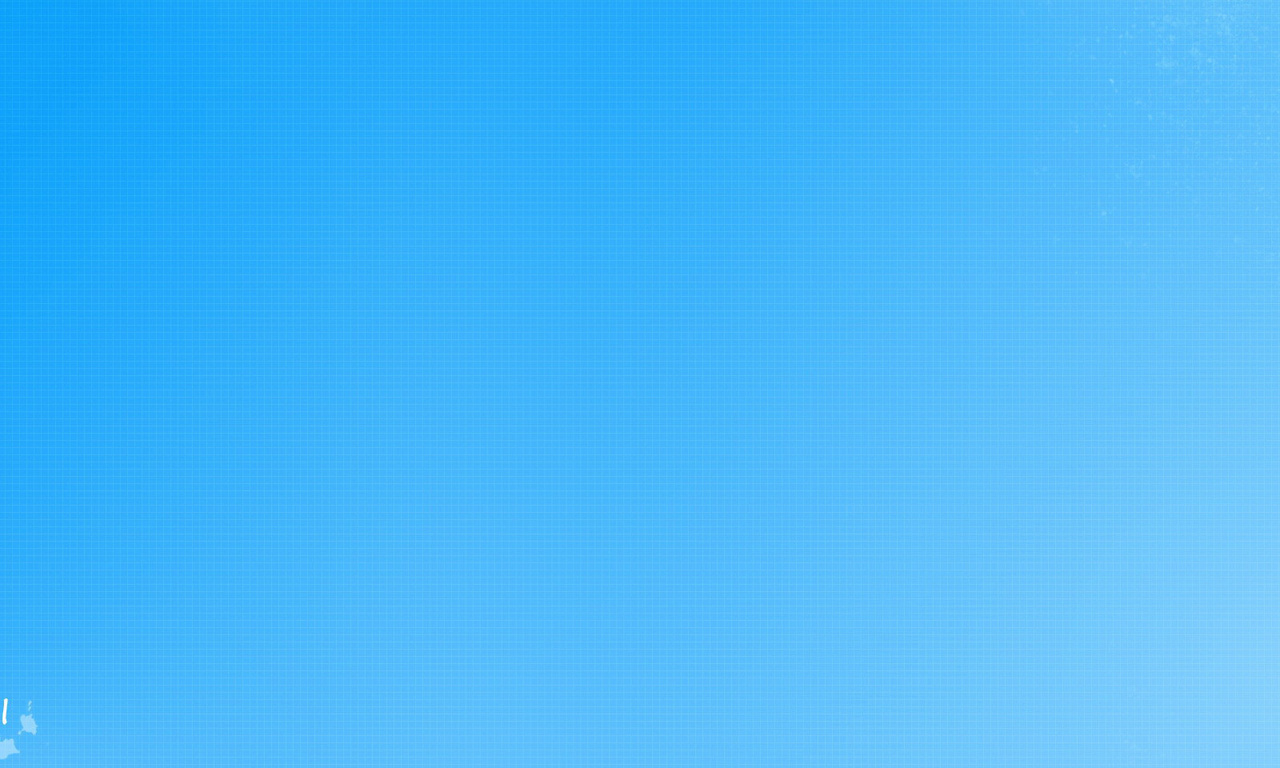 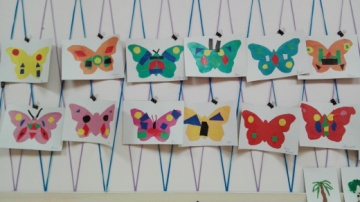 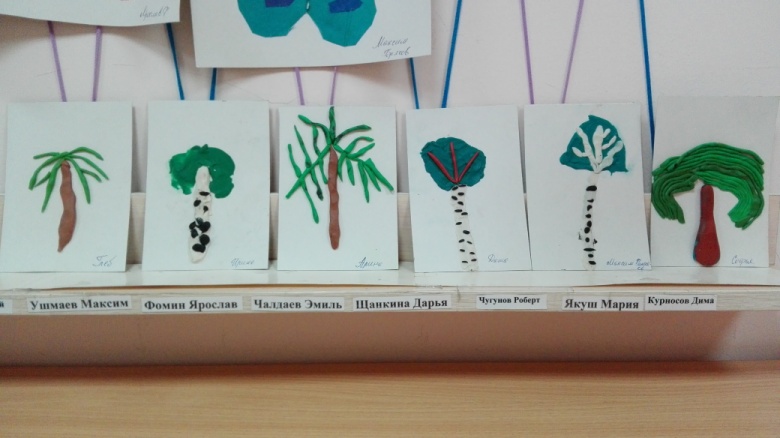 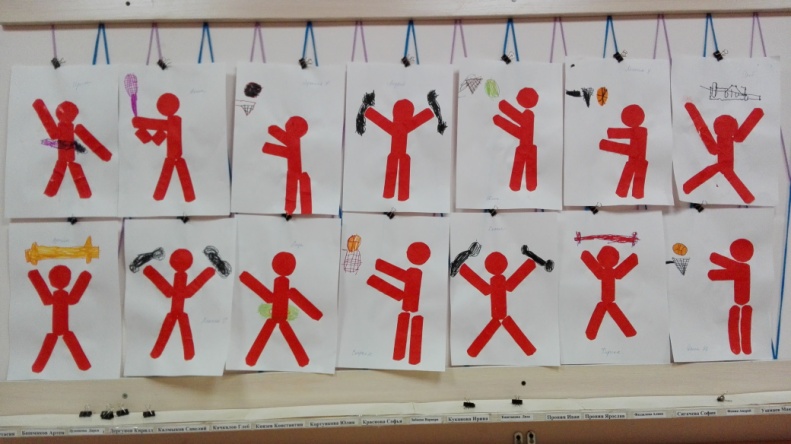 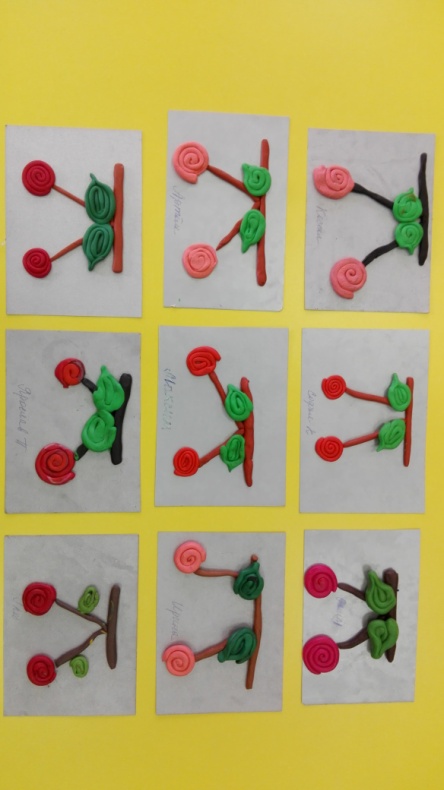 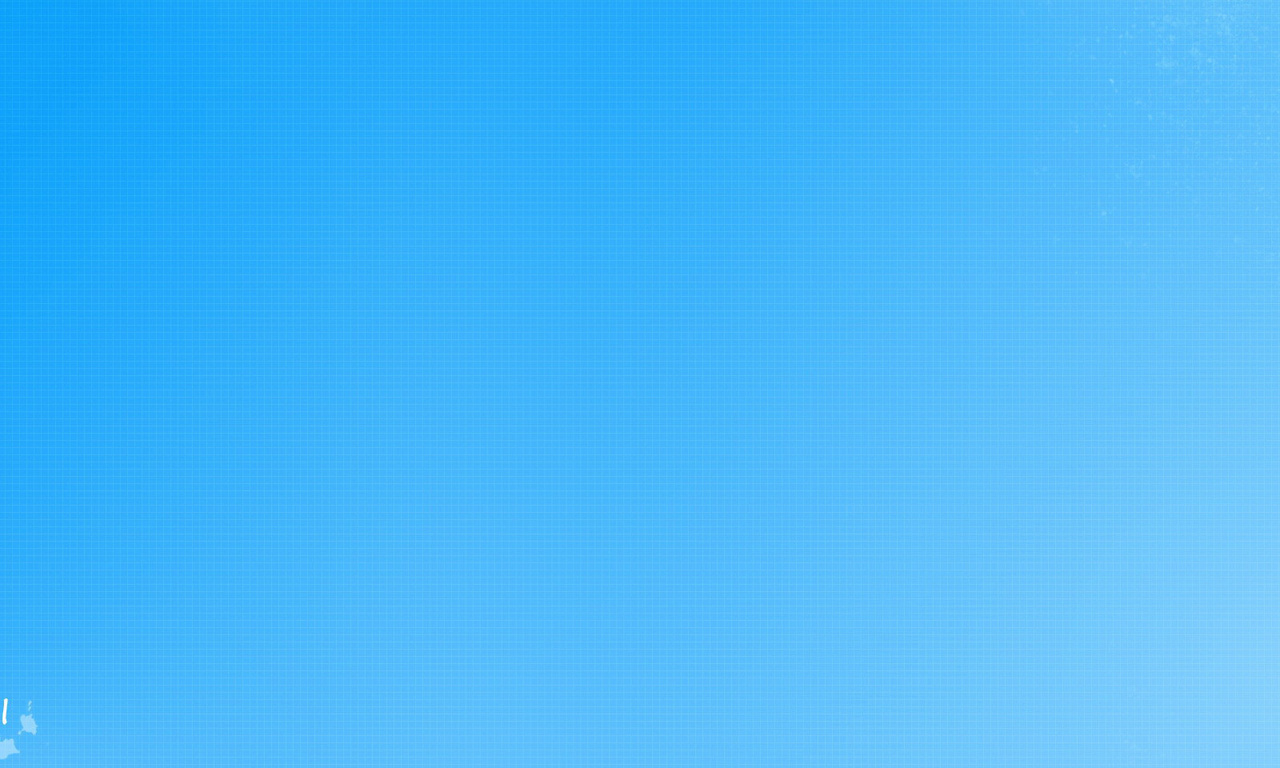 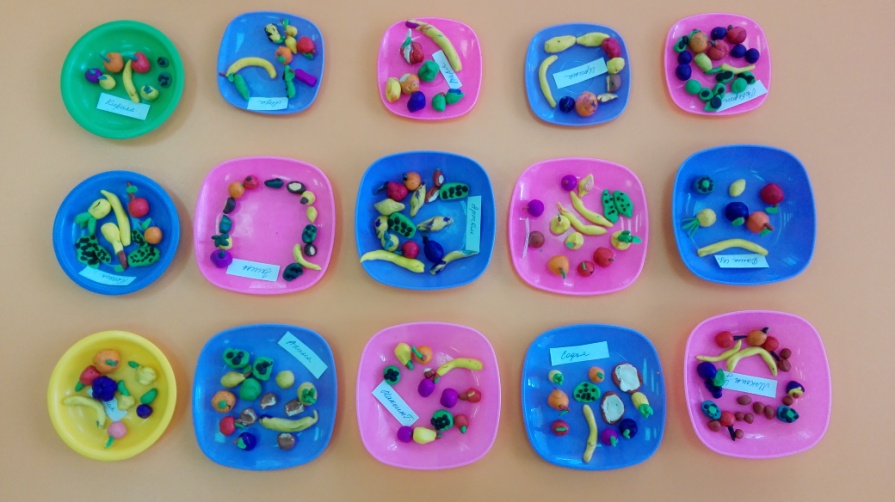 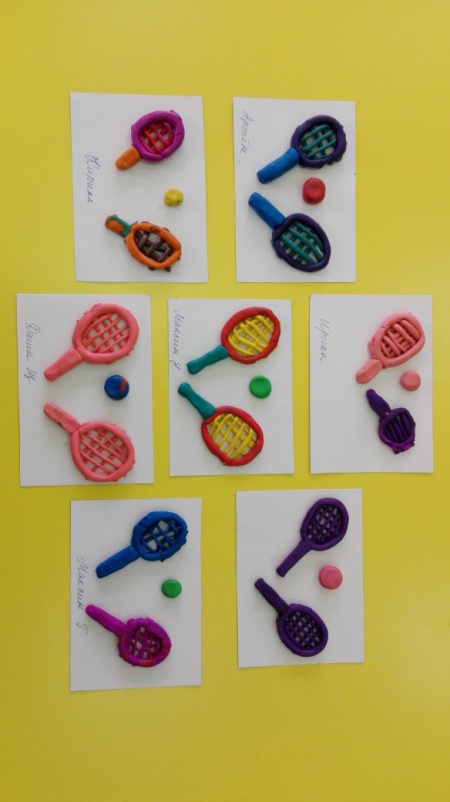 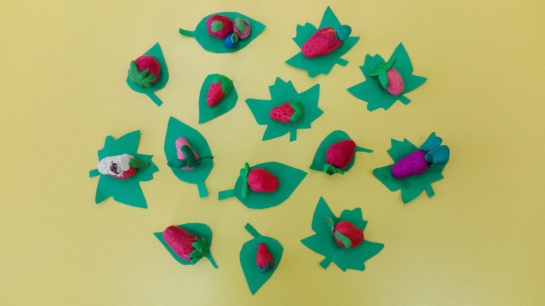 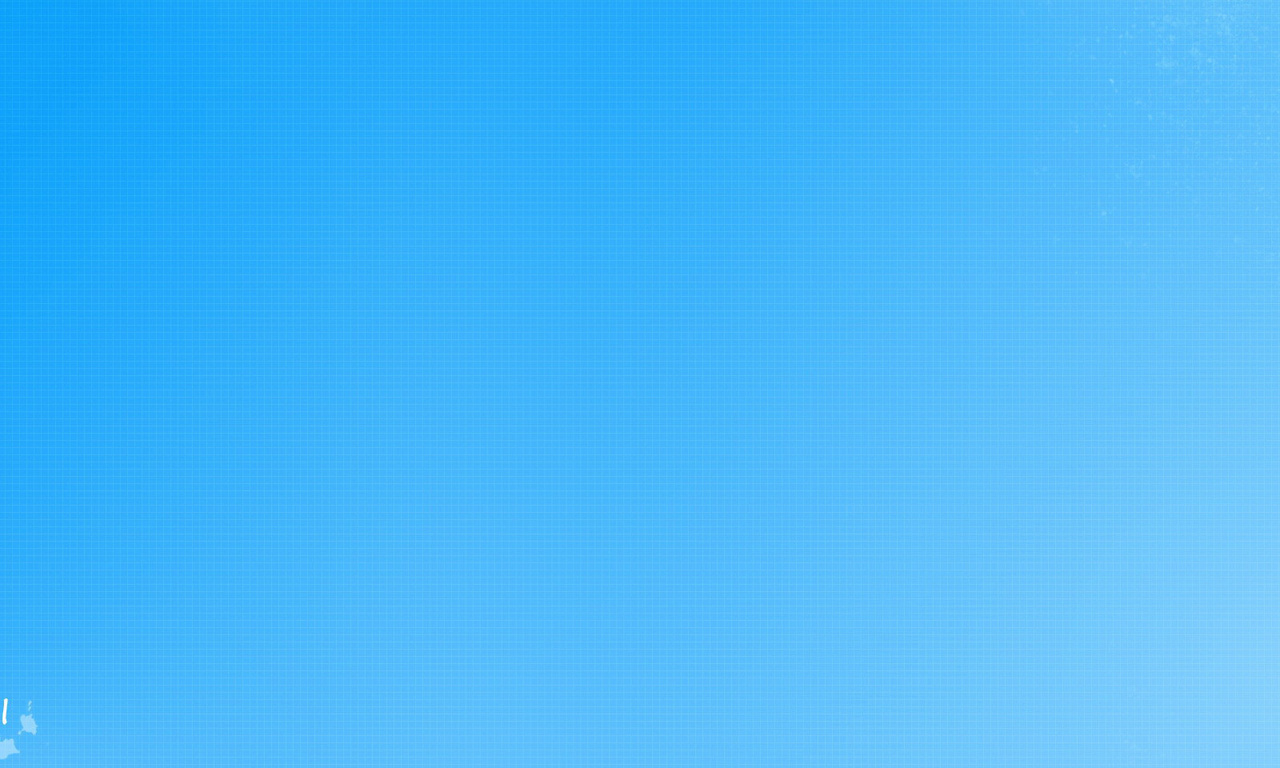 ИТОГИ ПРОЕКТА:
В ХОДЕ РЕАЛИЗАЦИИ ЭТОГО ПРОЕКТА У РЕБЯТ ПОВЫСИЛСЯ УРОВЕНЬ ЗНАНИЙ ПО ВОПРОСАМ ЗДОРОВОГО ОБРАЗА ЖИЗНИ;

 ПОВЫСИЛАСЬ МОТИВАЦИЯ К ДВИГАТЕЛЬНОЙ АКТИВНОСТИ.
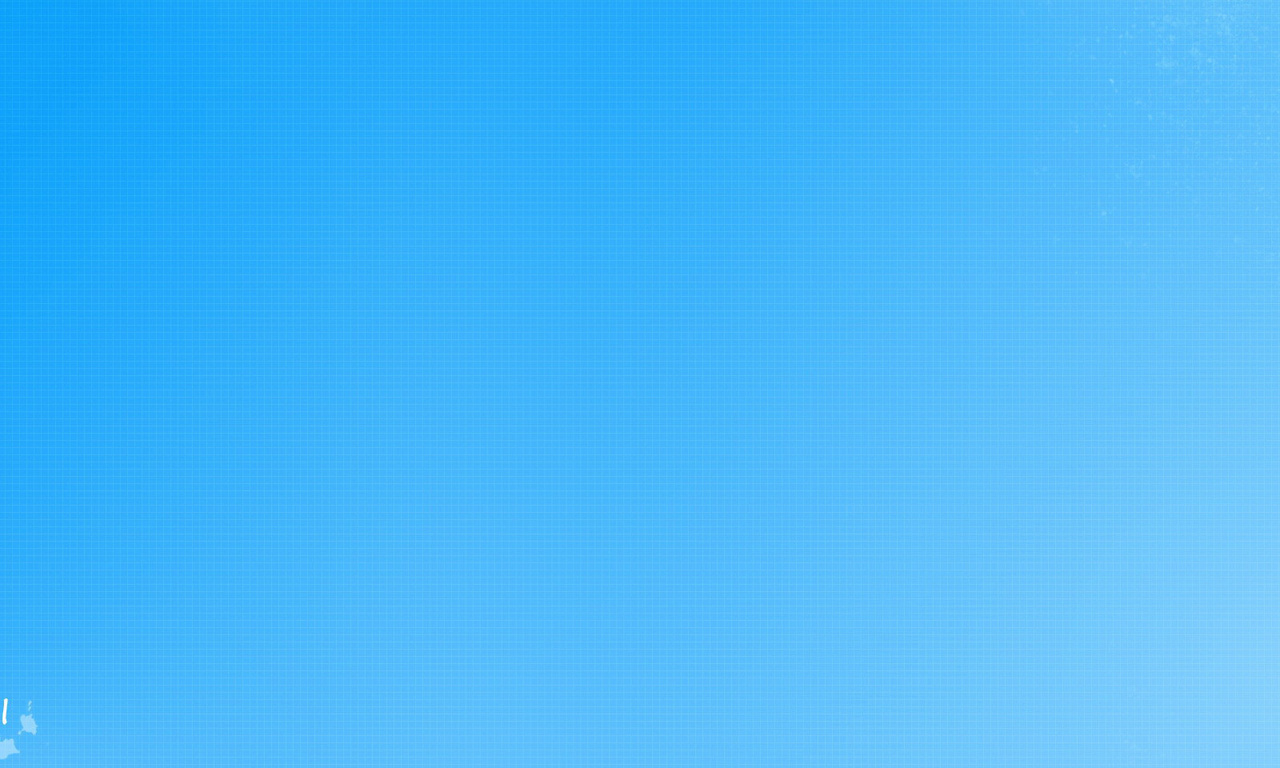 Спасибо за  внимание
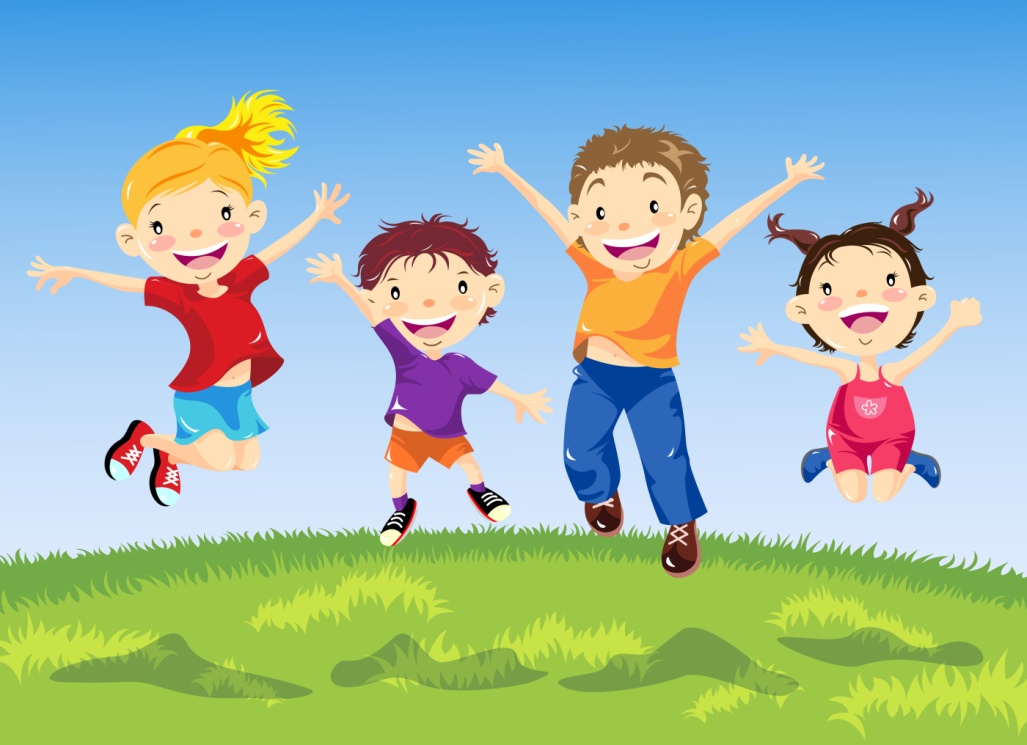